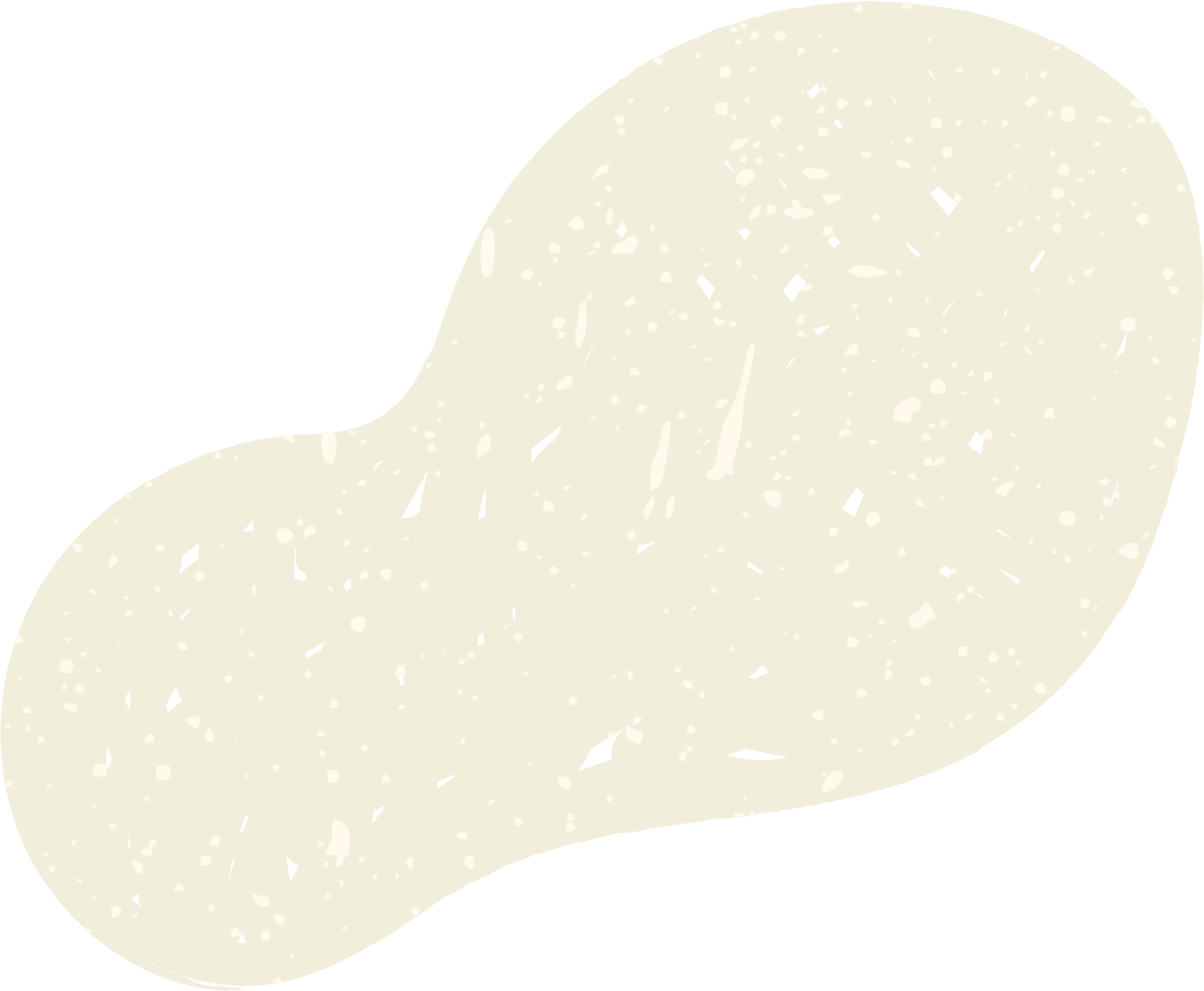 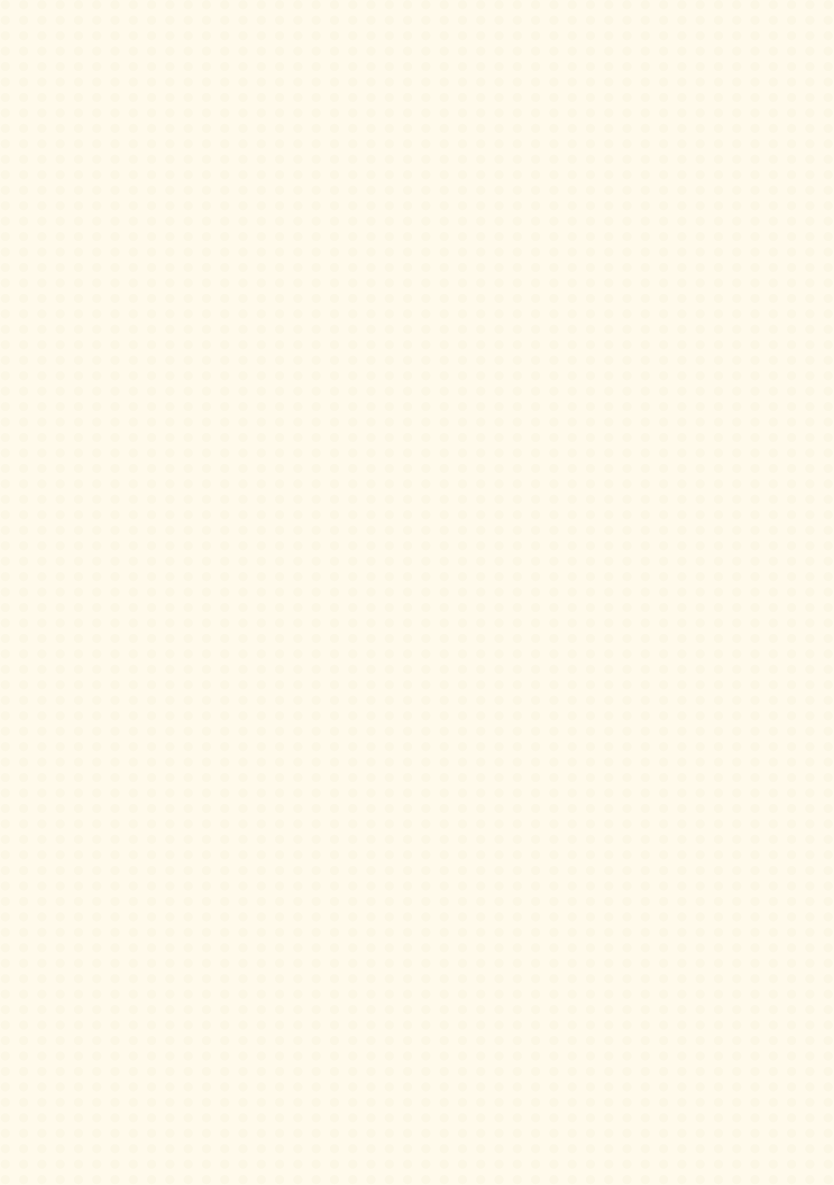 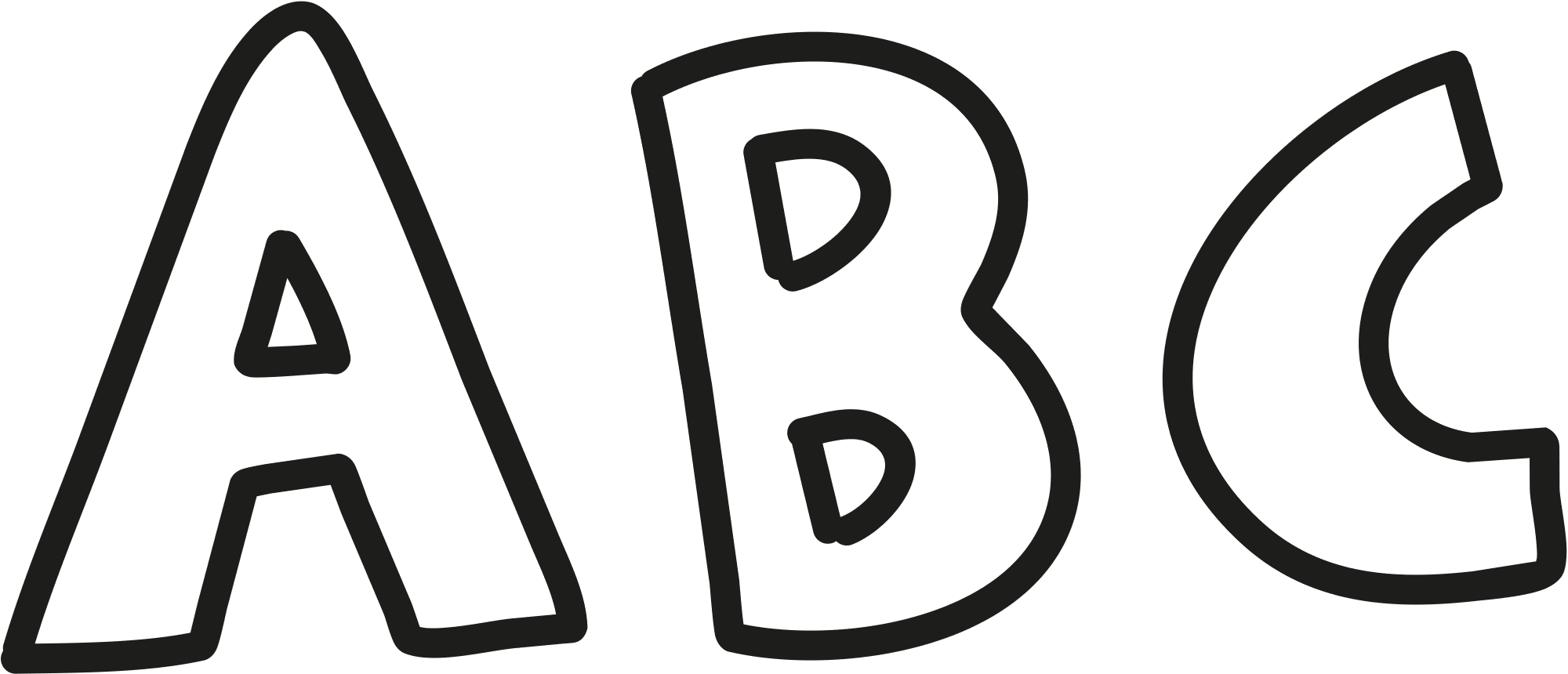 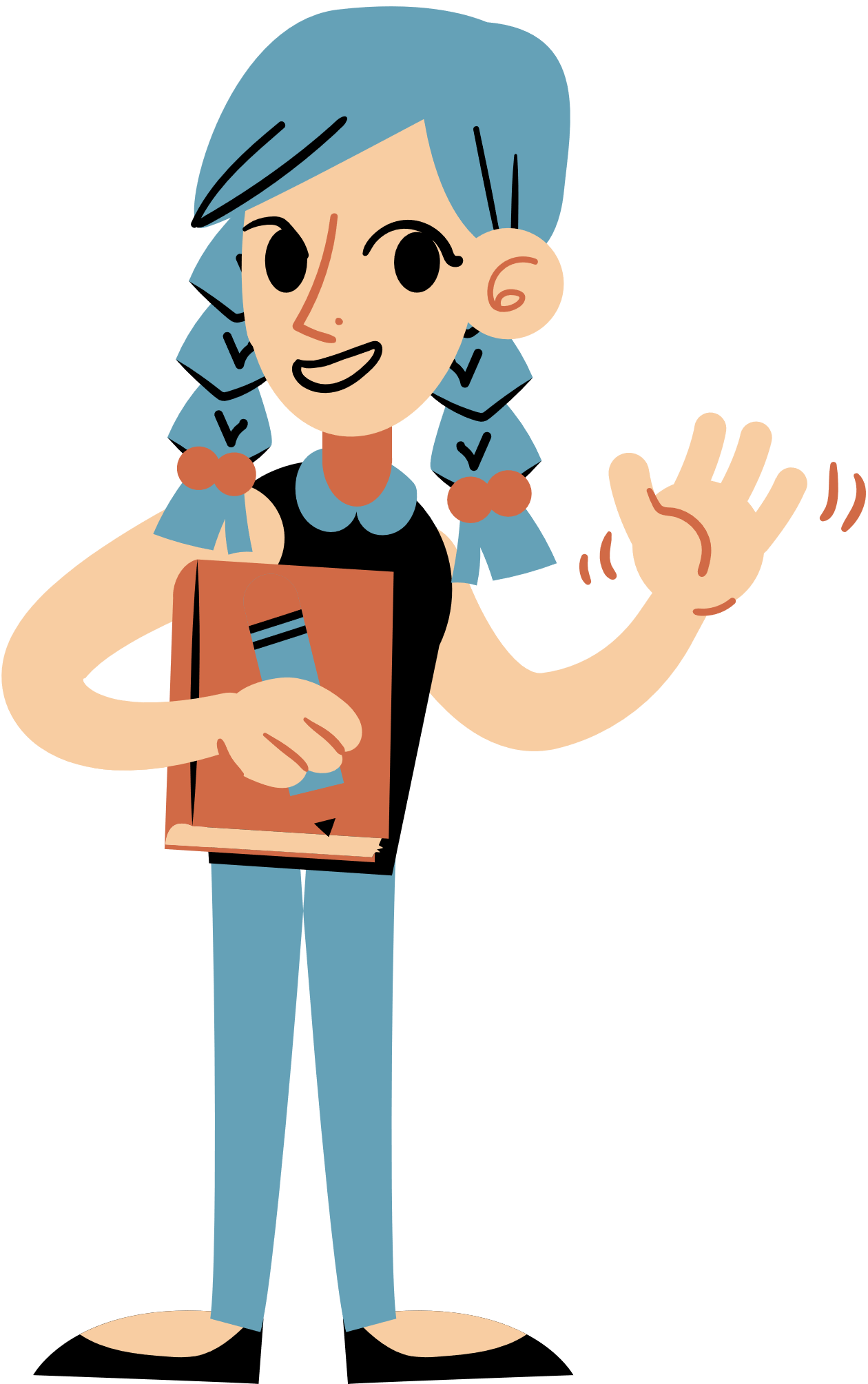 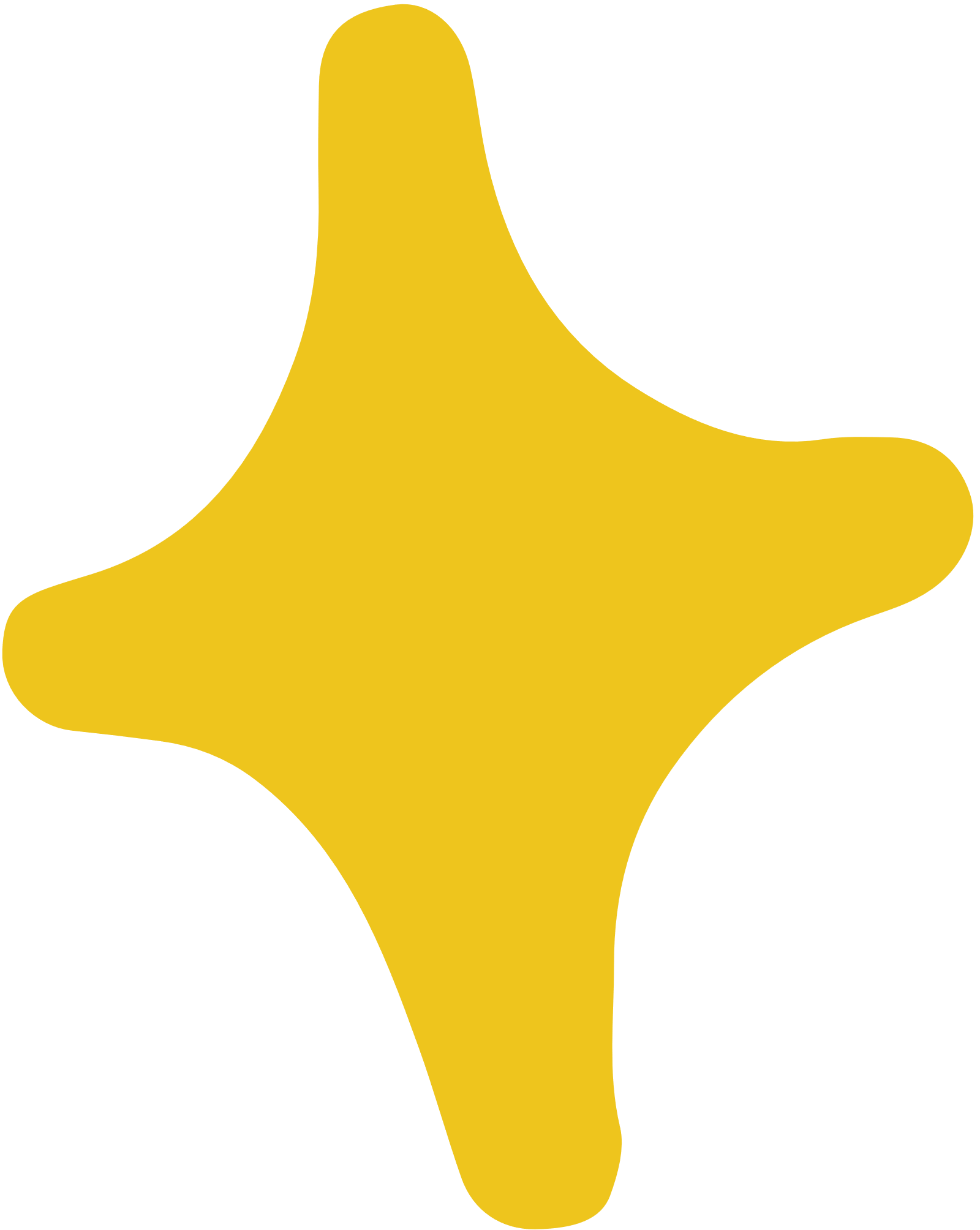 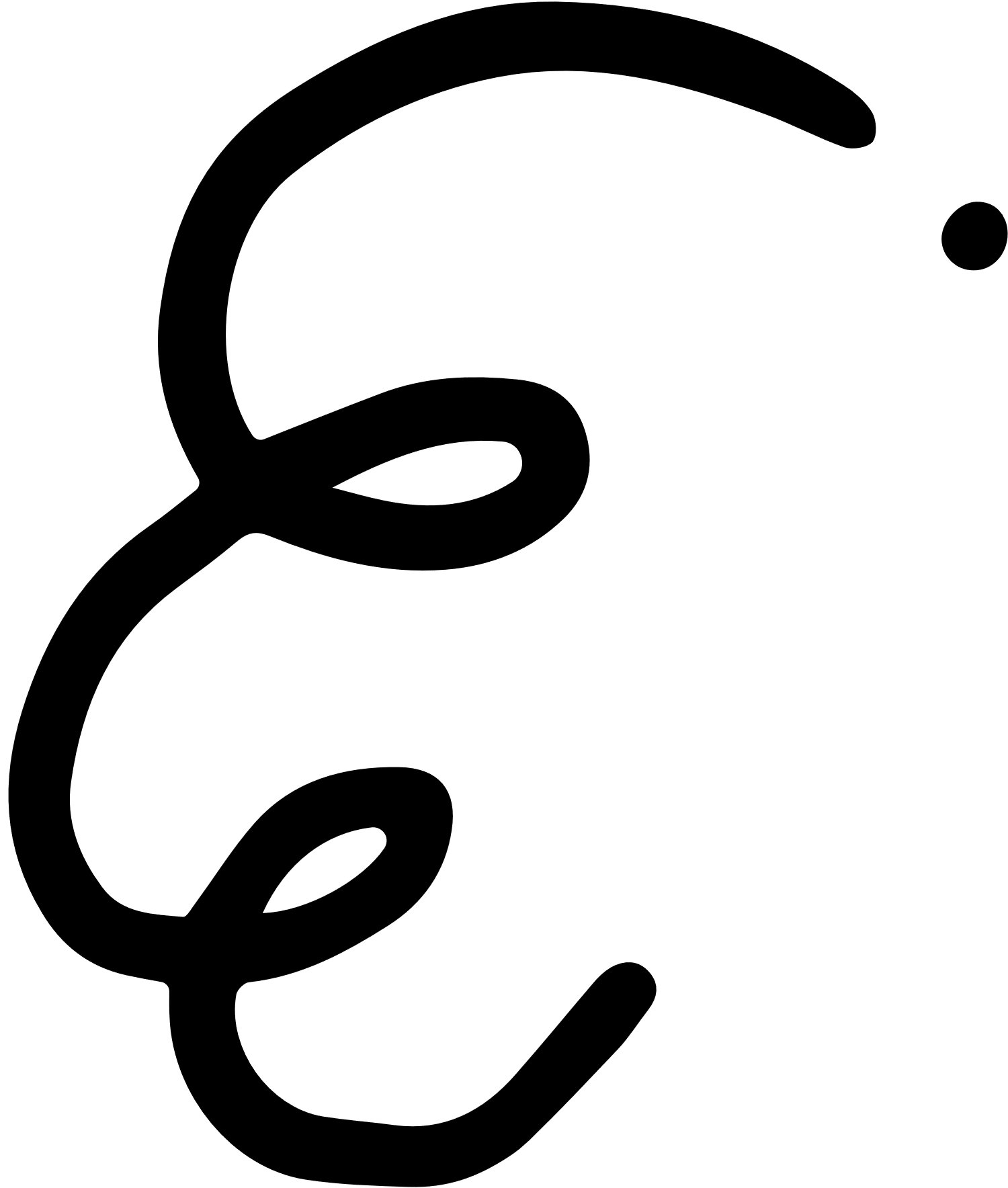 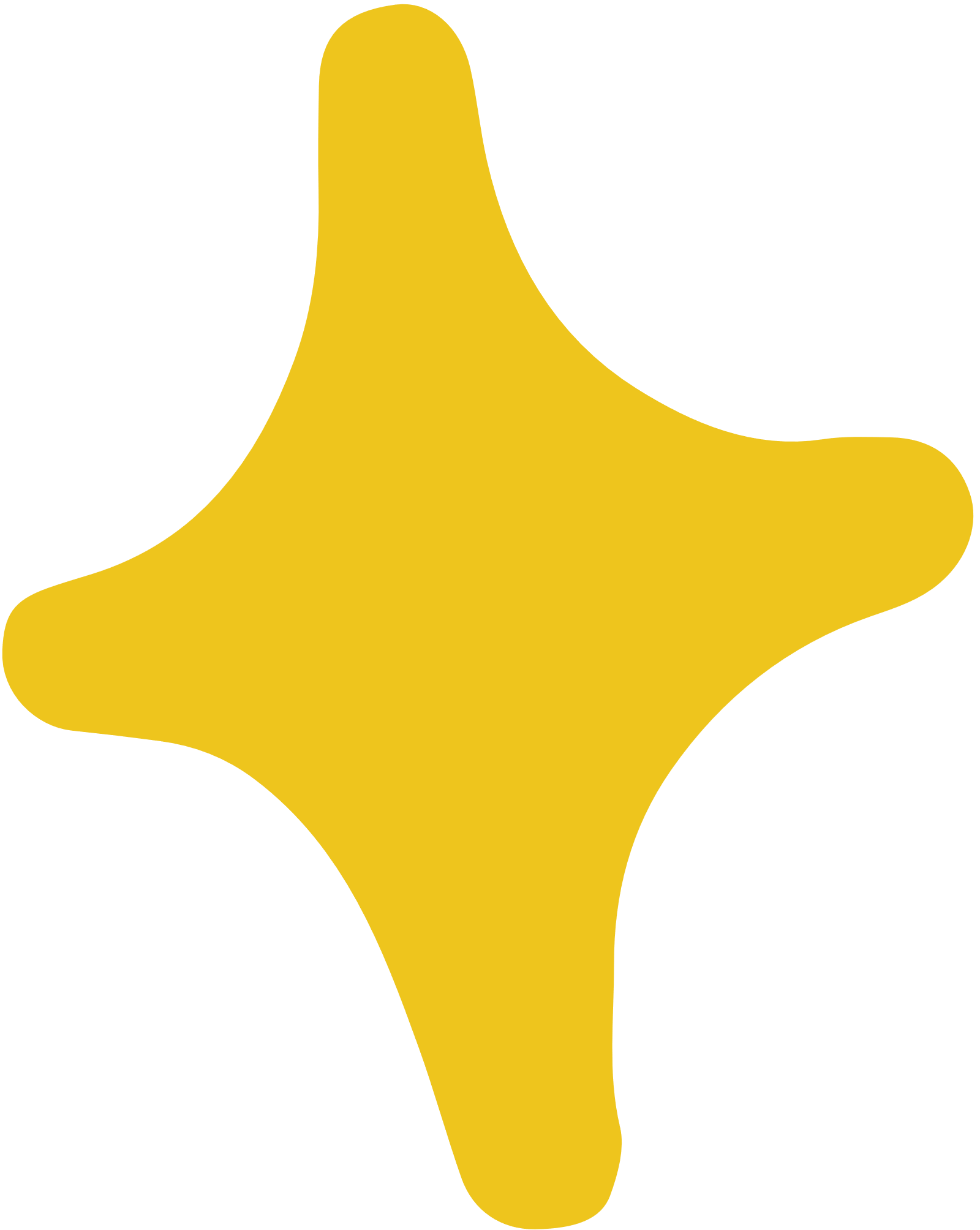 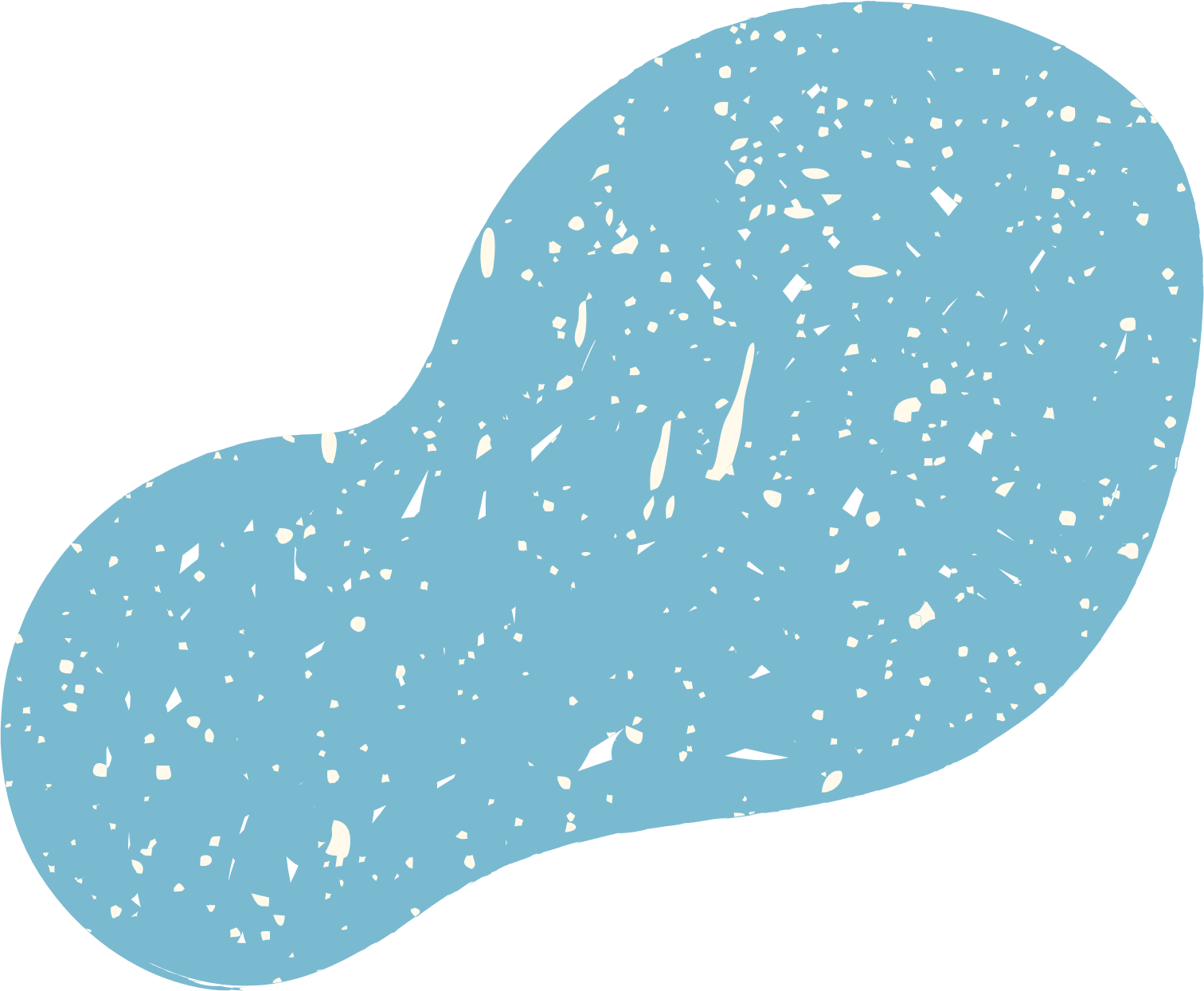 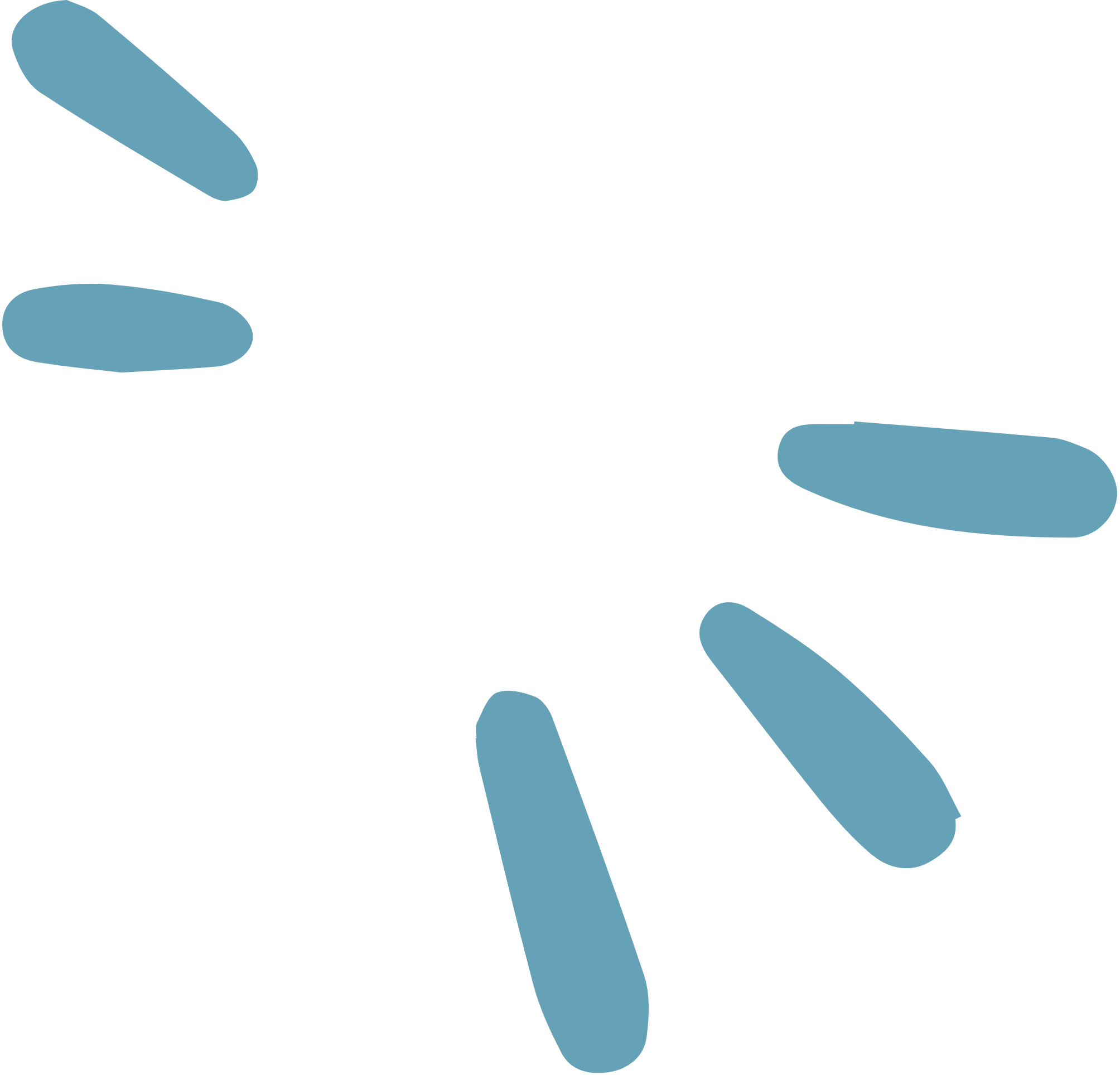 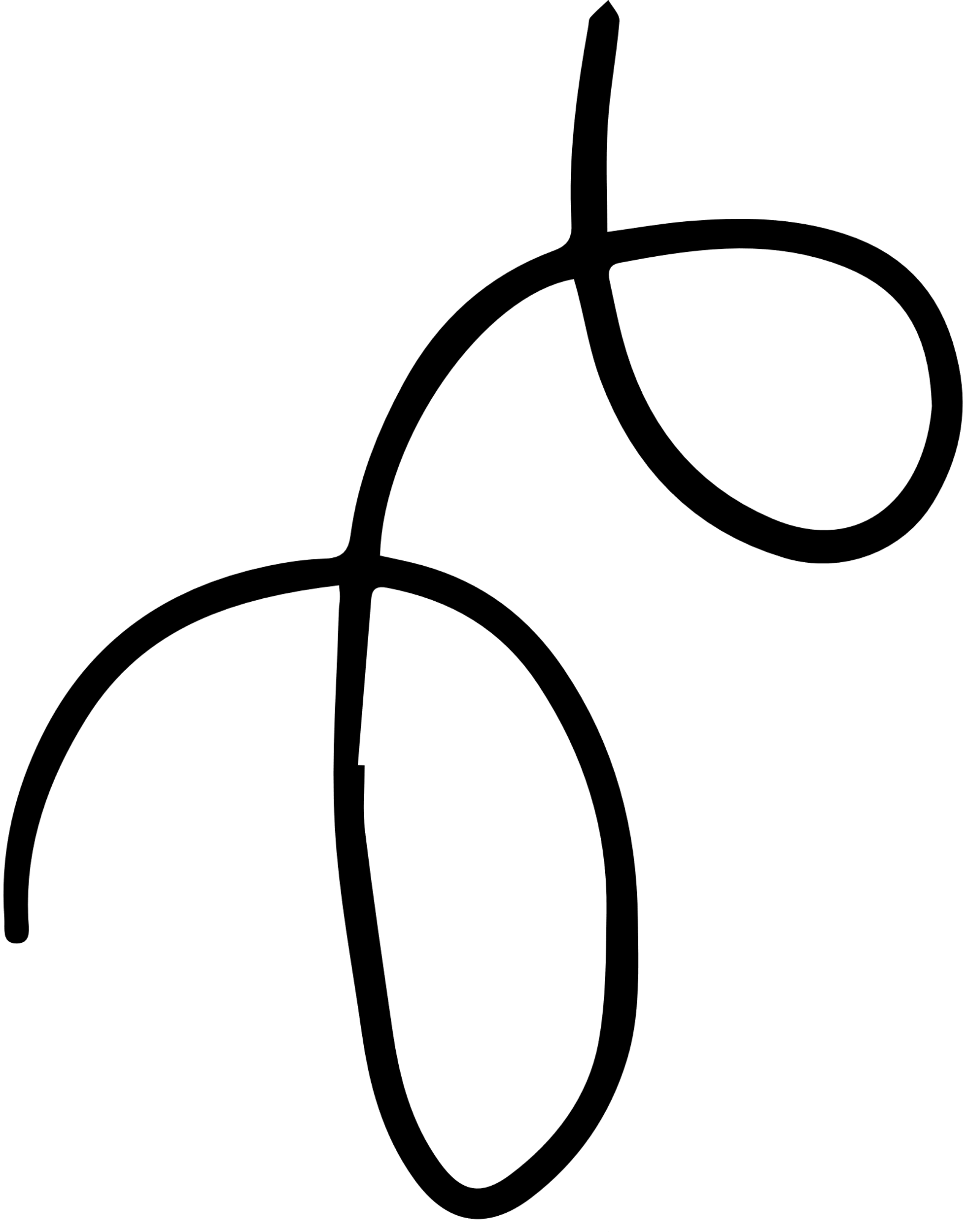 Ai nhanh hơn
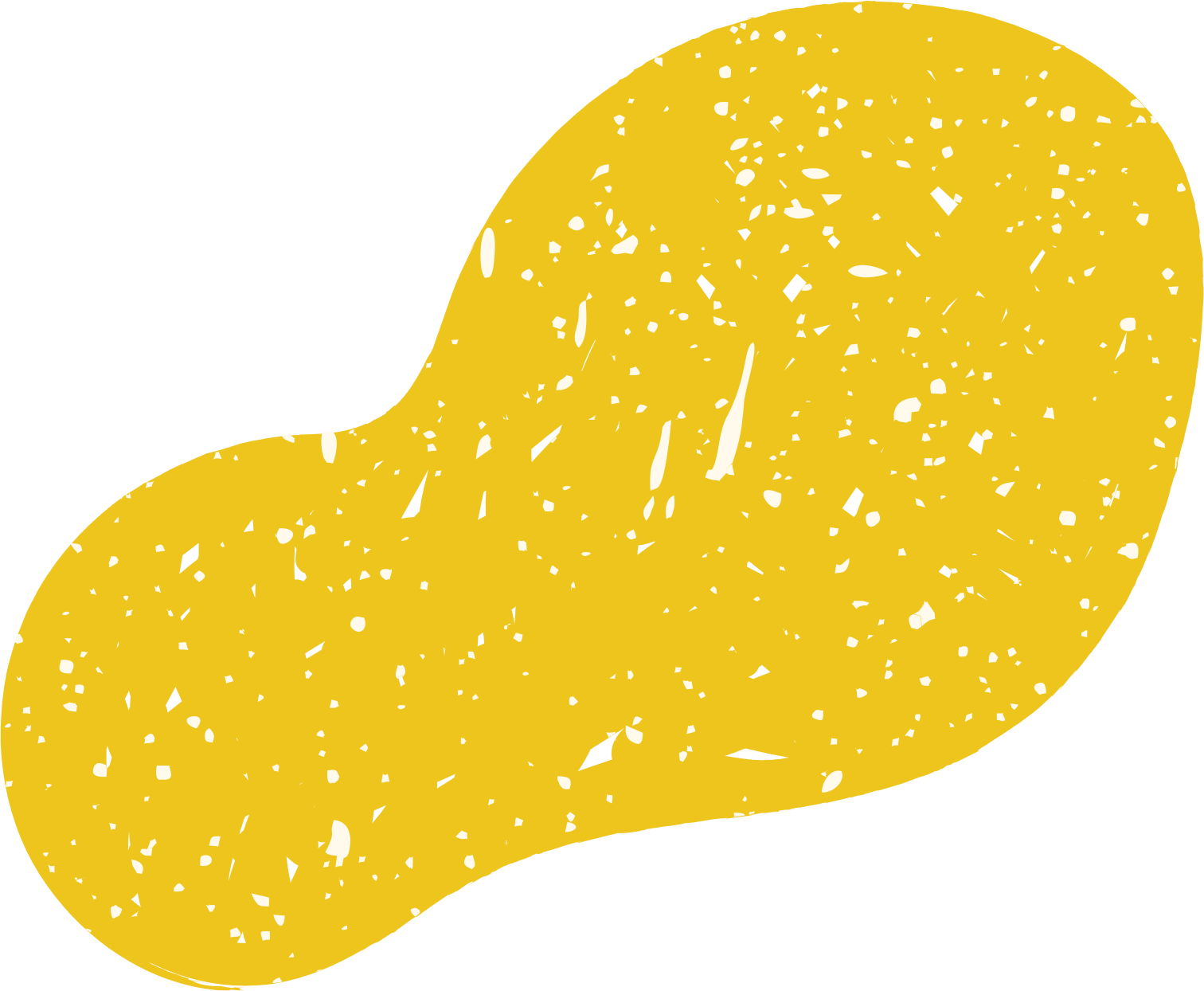 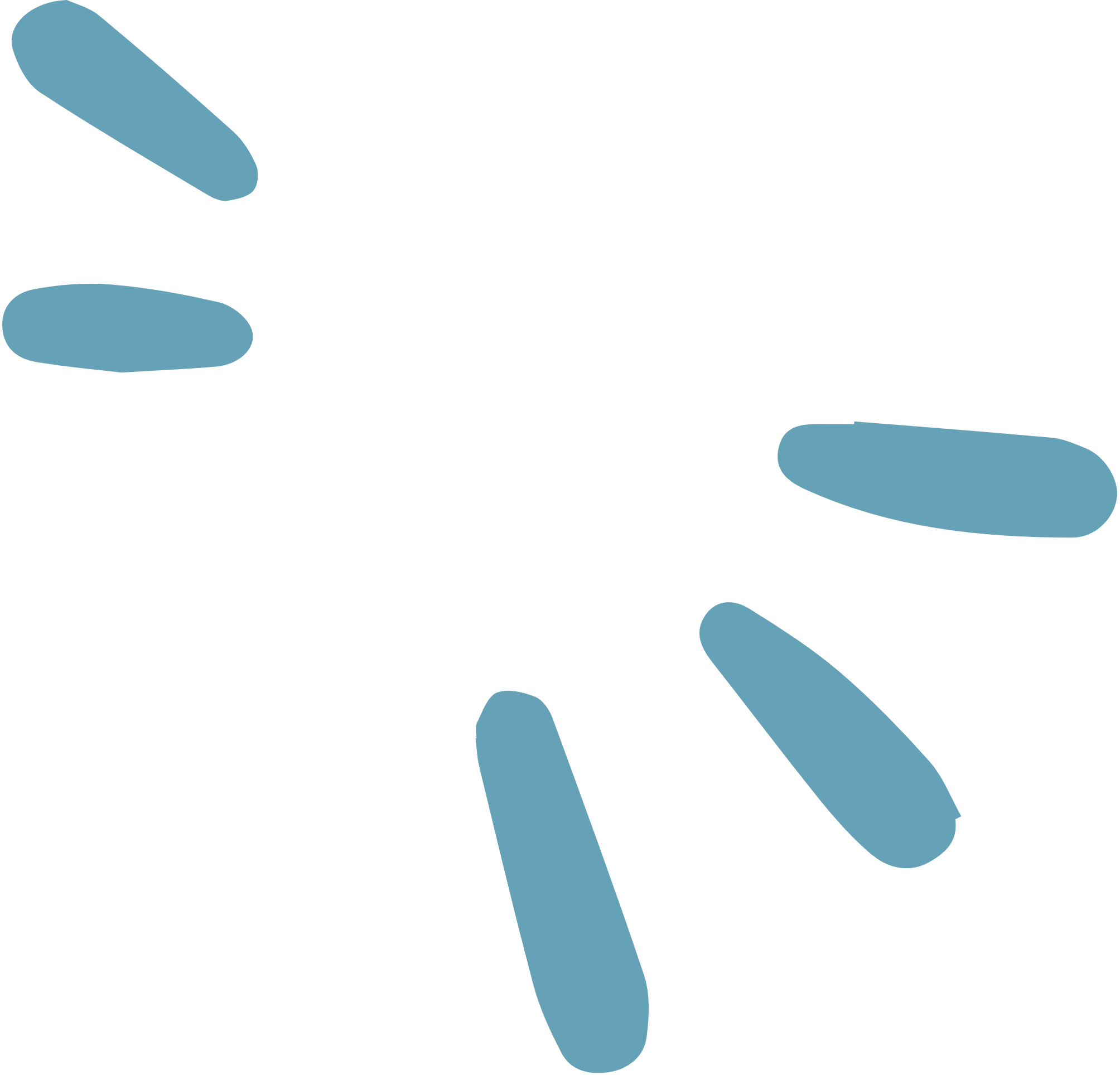 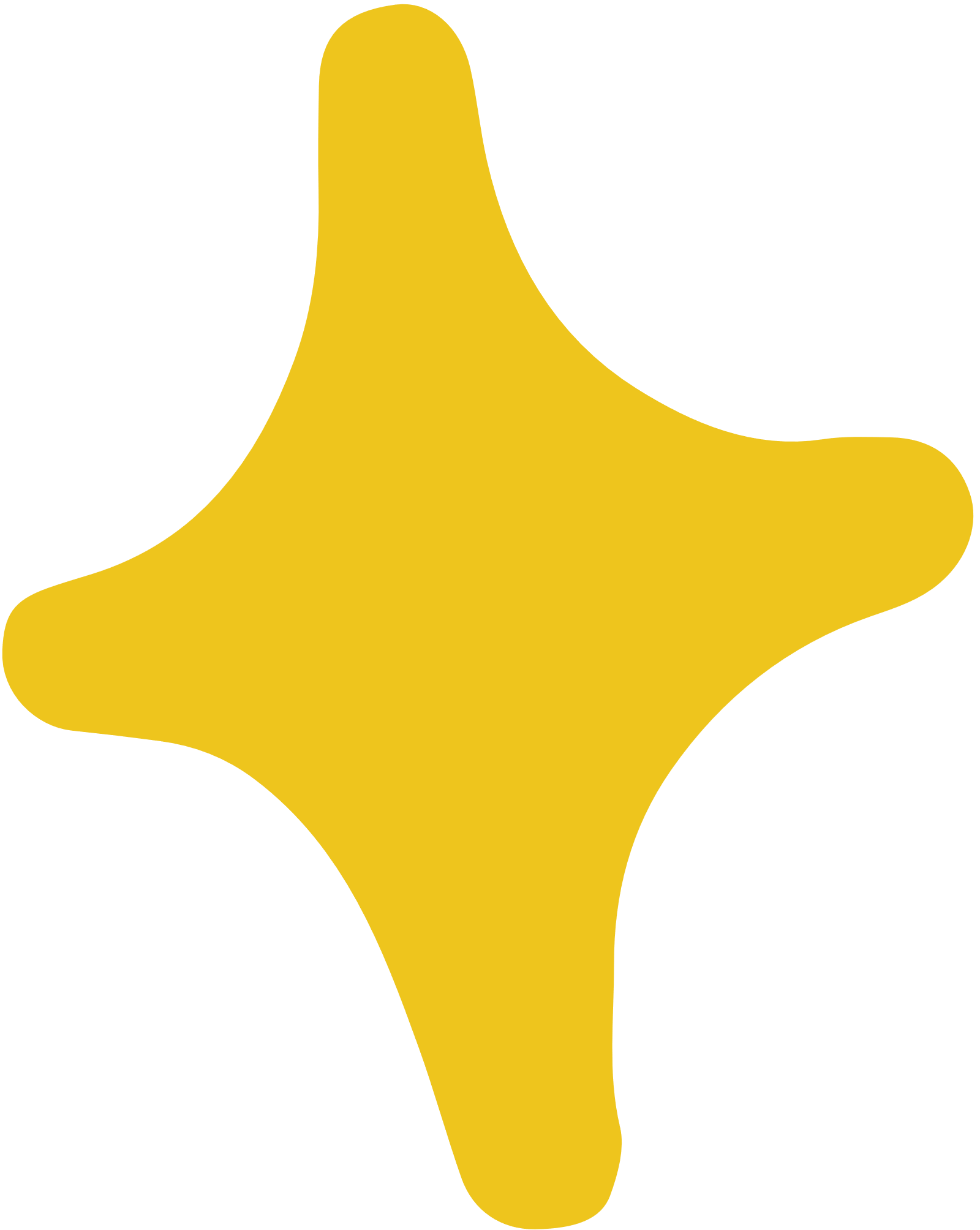 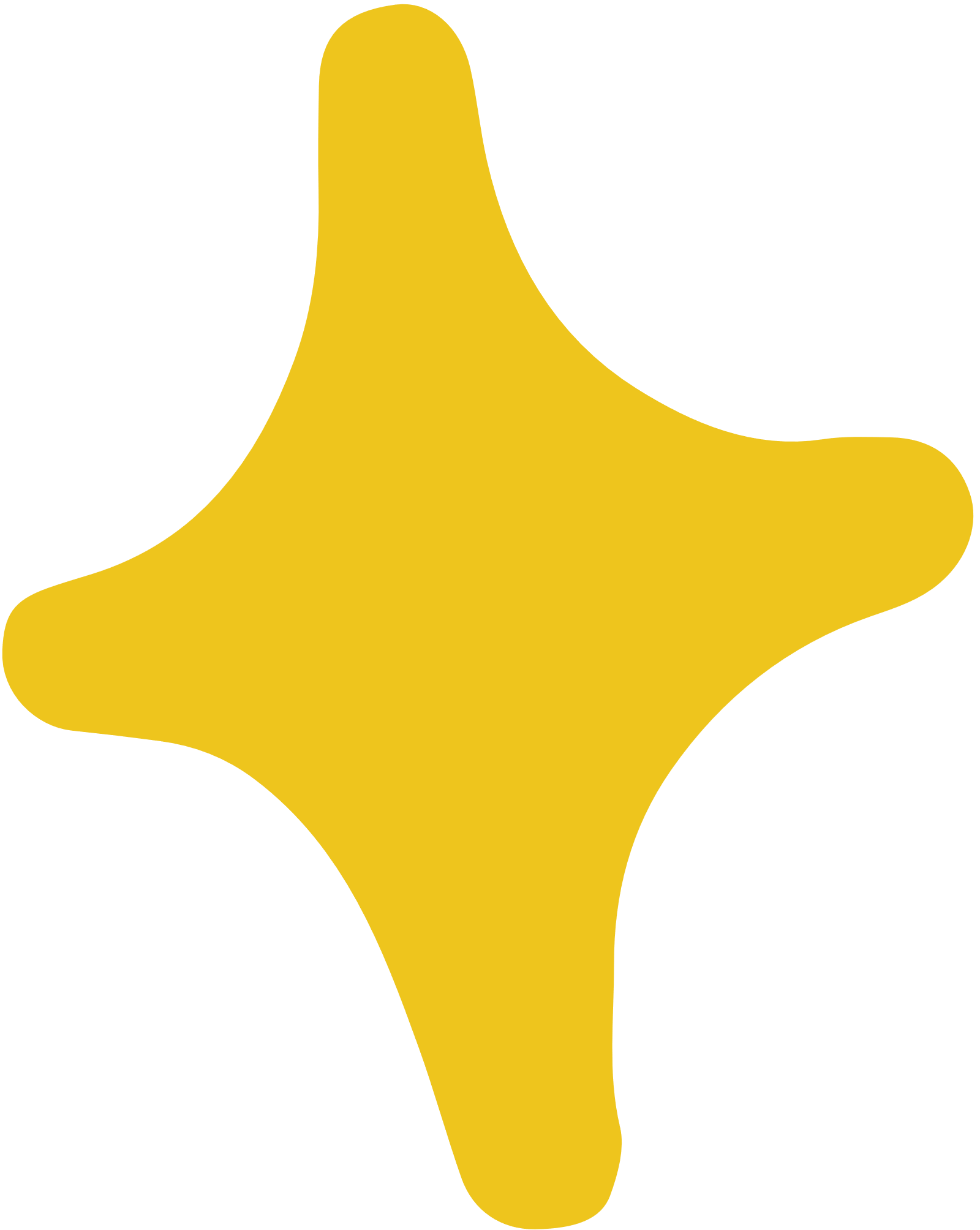 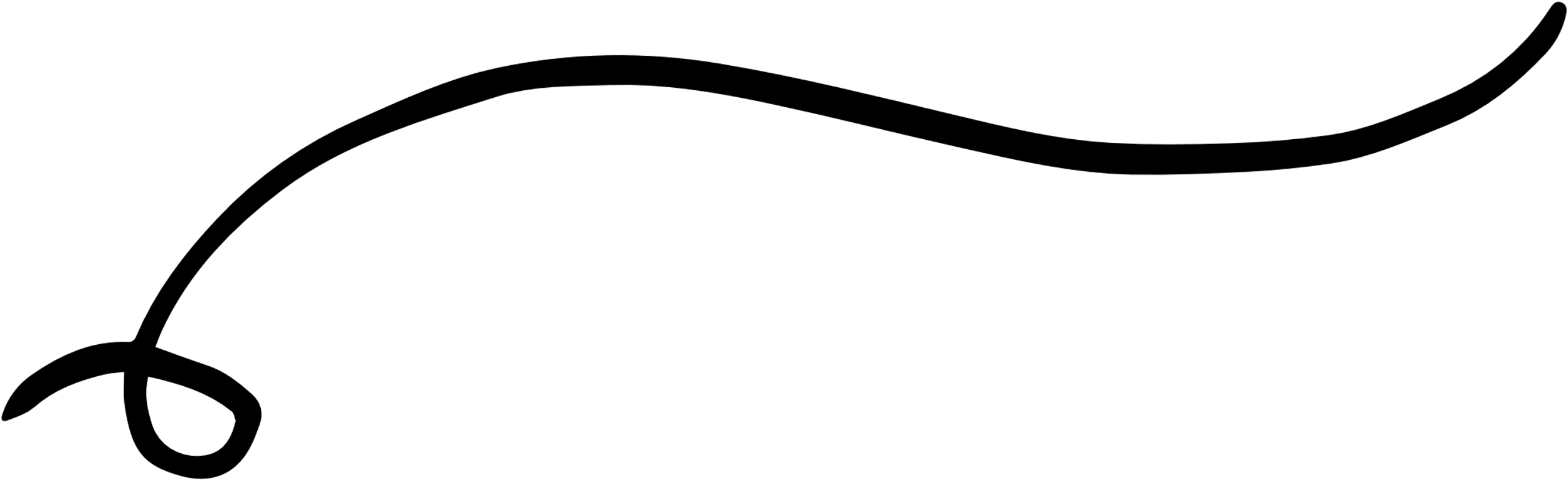 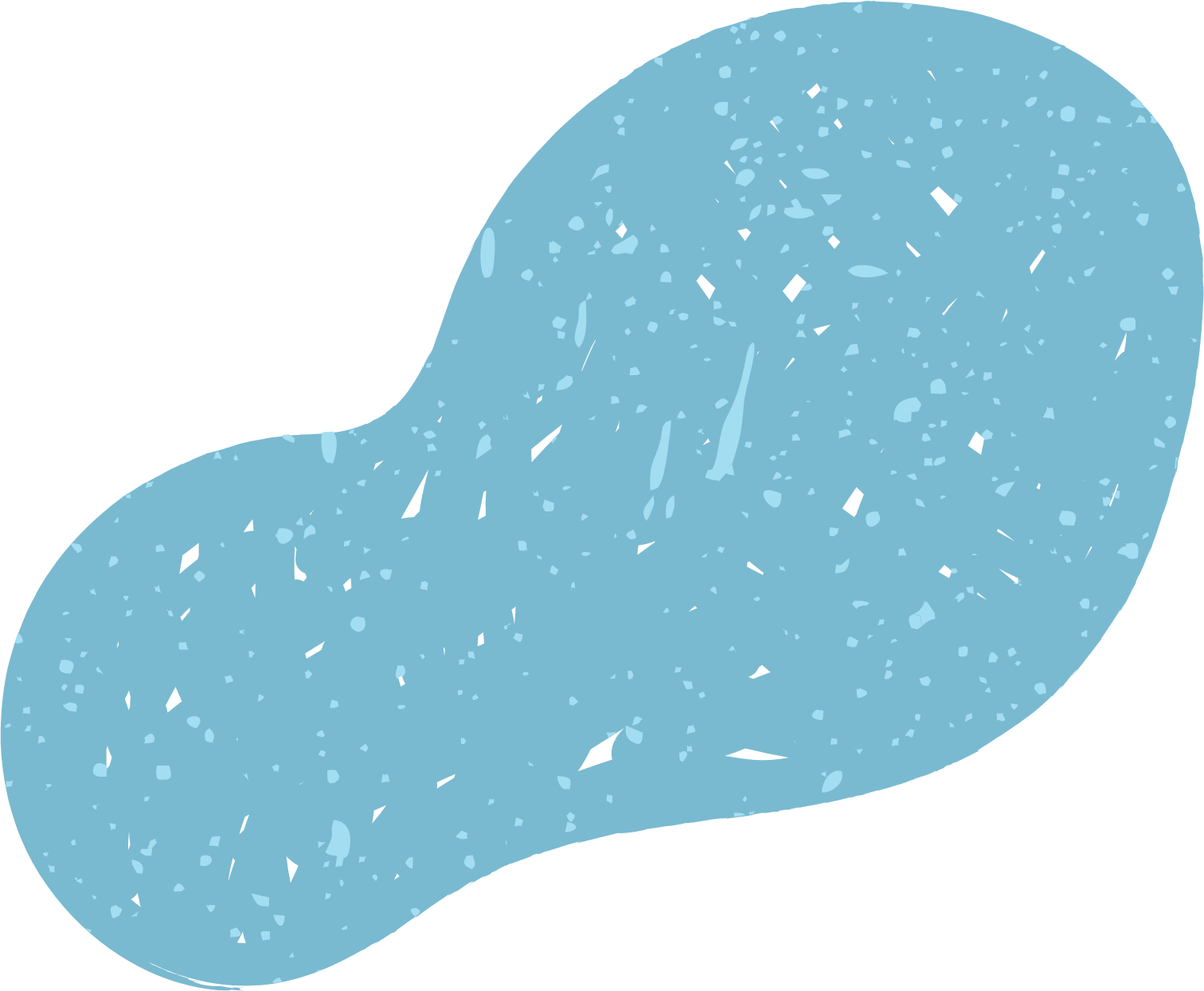 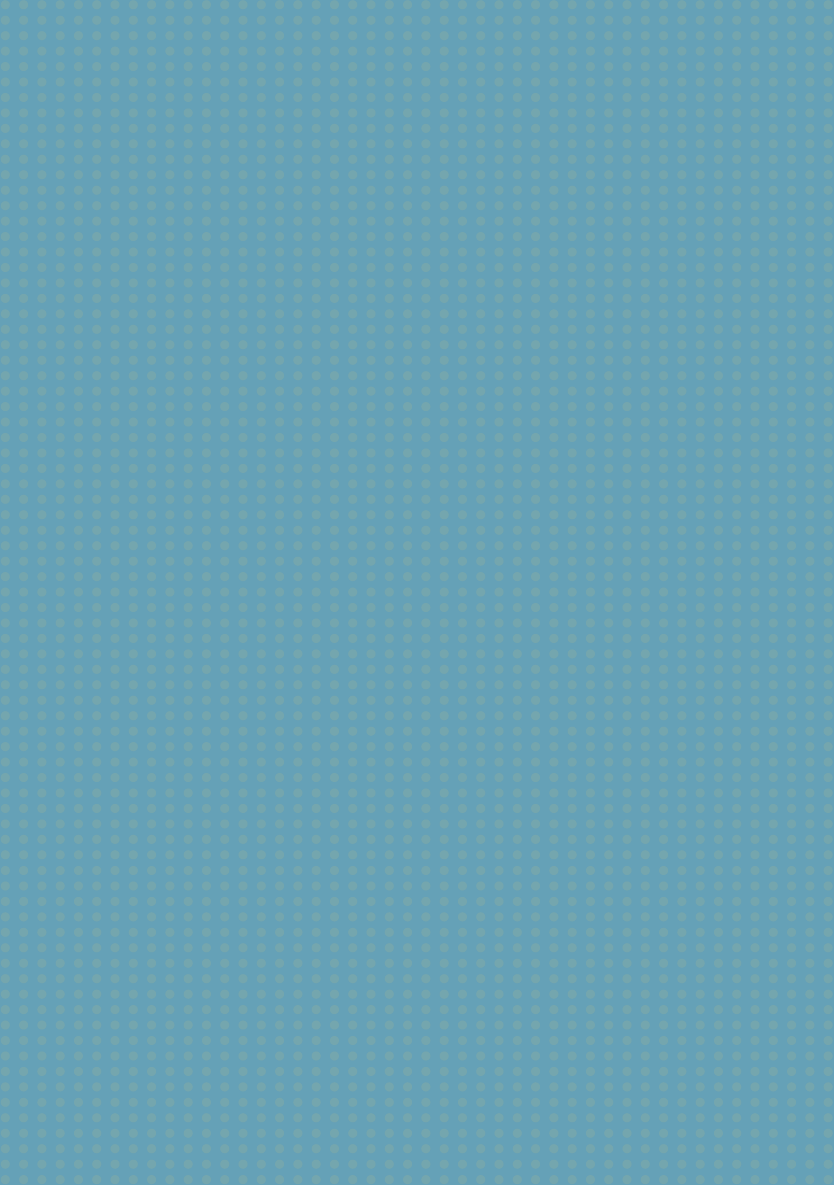 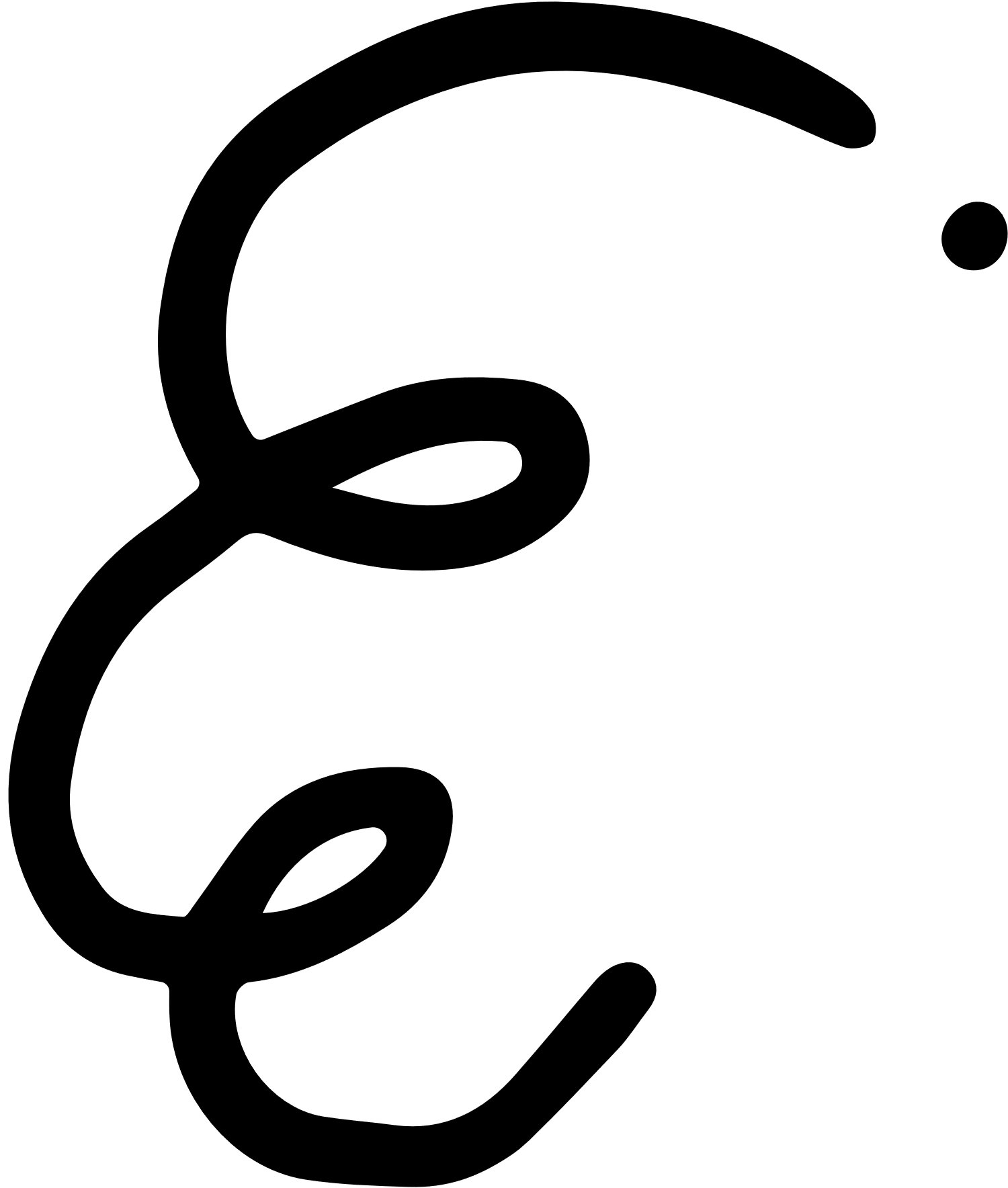 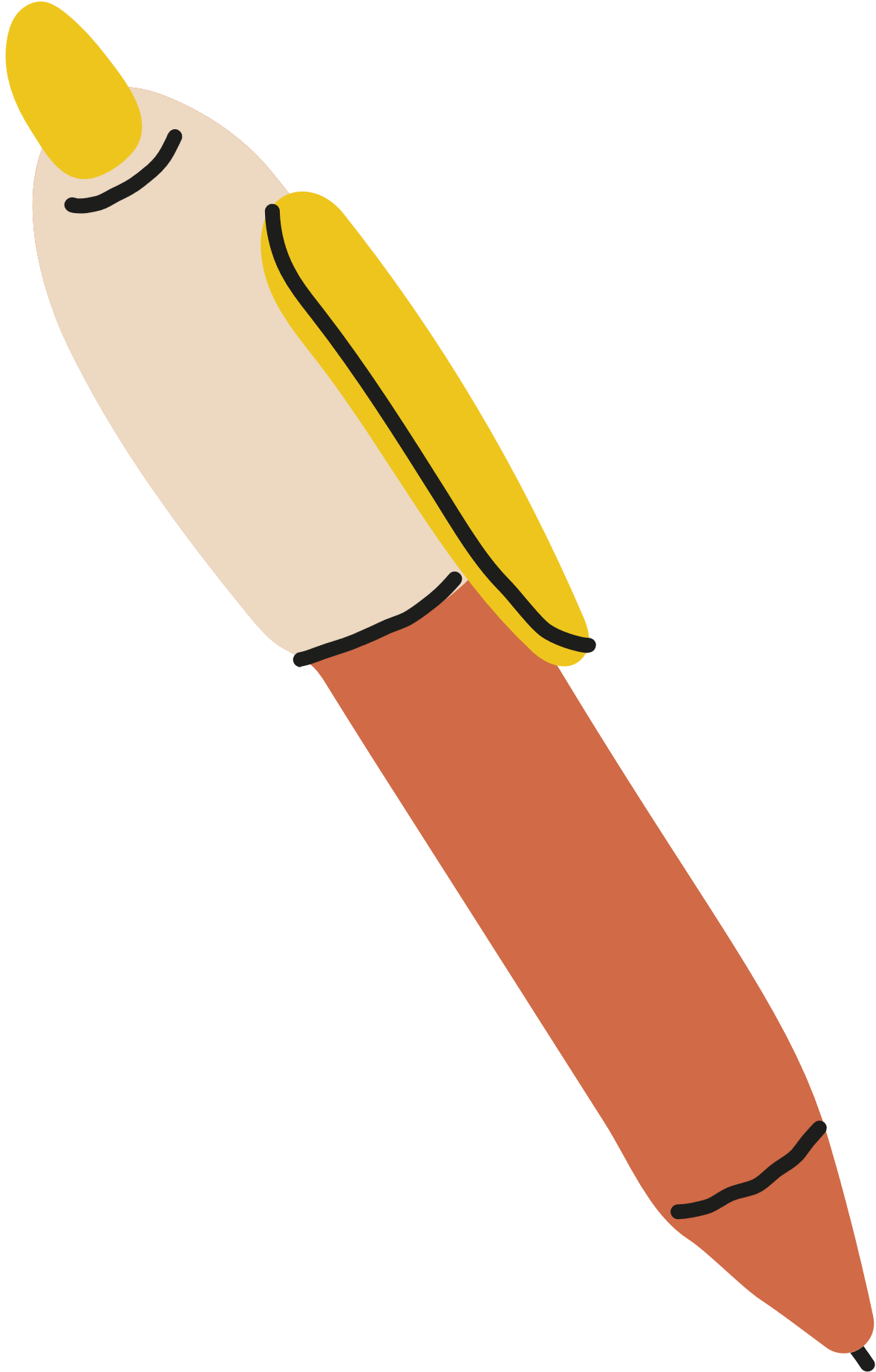 Câu 1. Bài văn thuyết minh giải thích một hiện tượng tự nhiên thuộc kiểu văn bản nào?
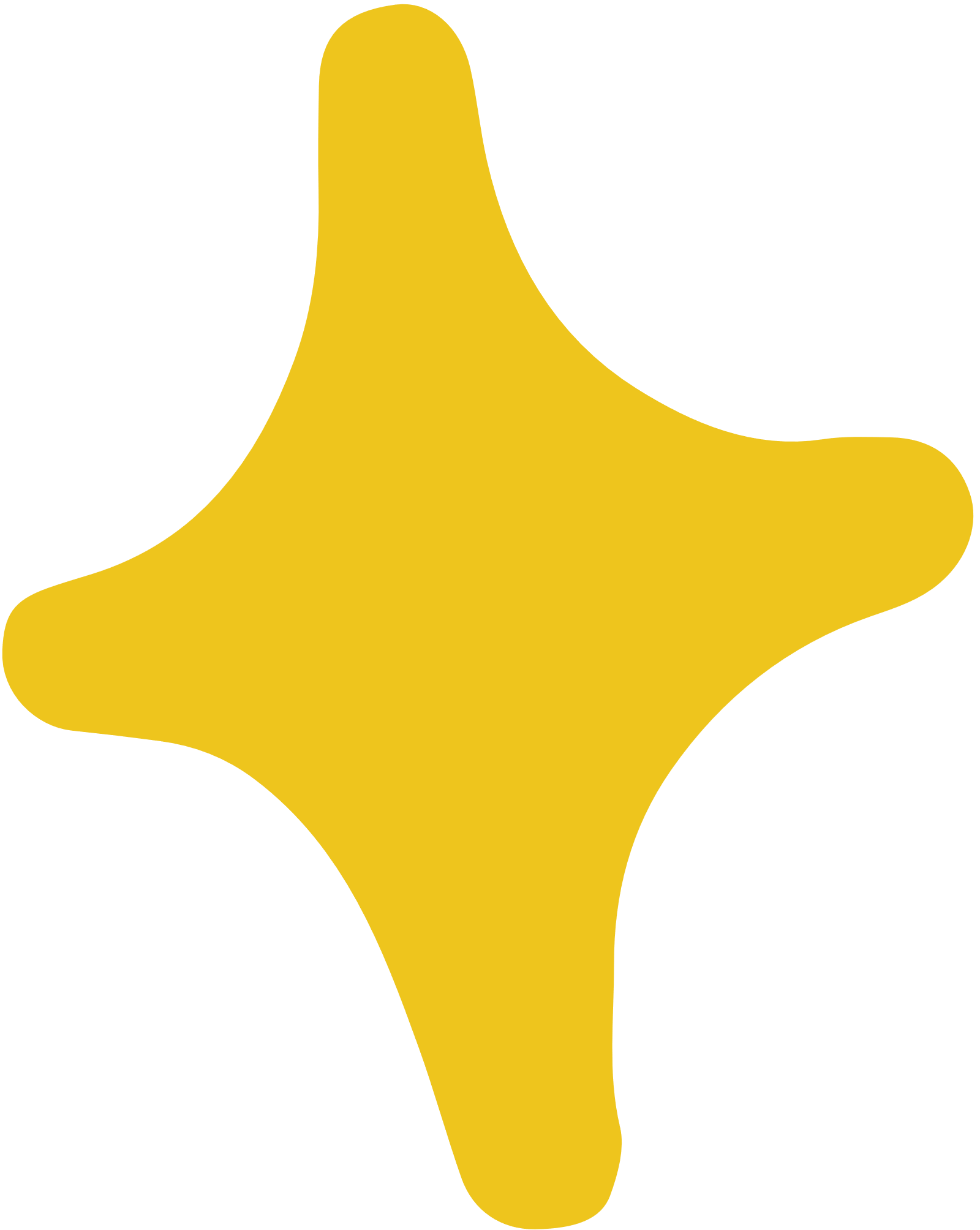 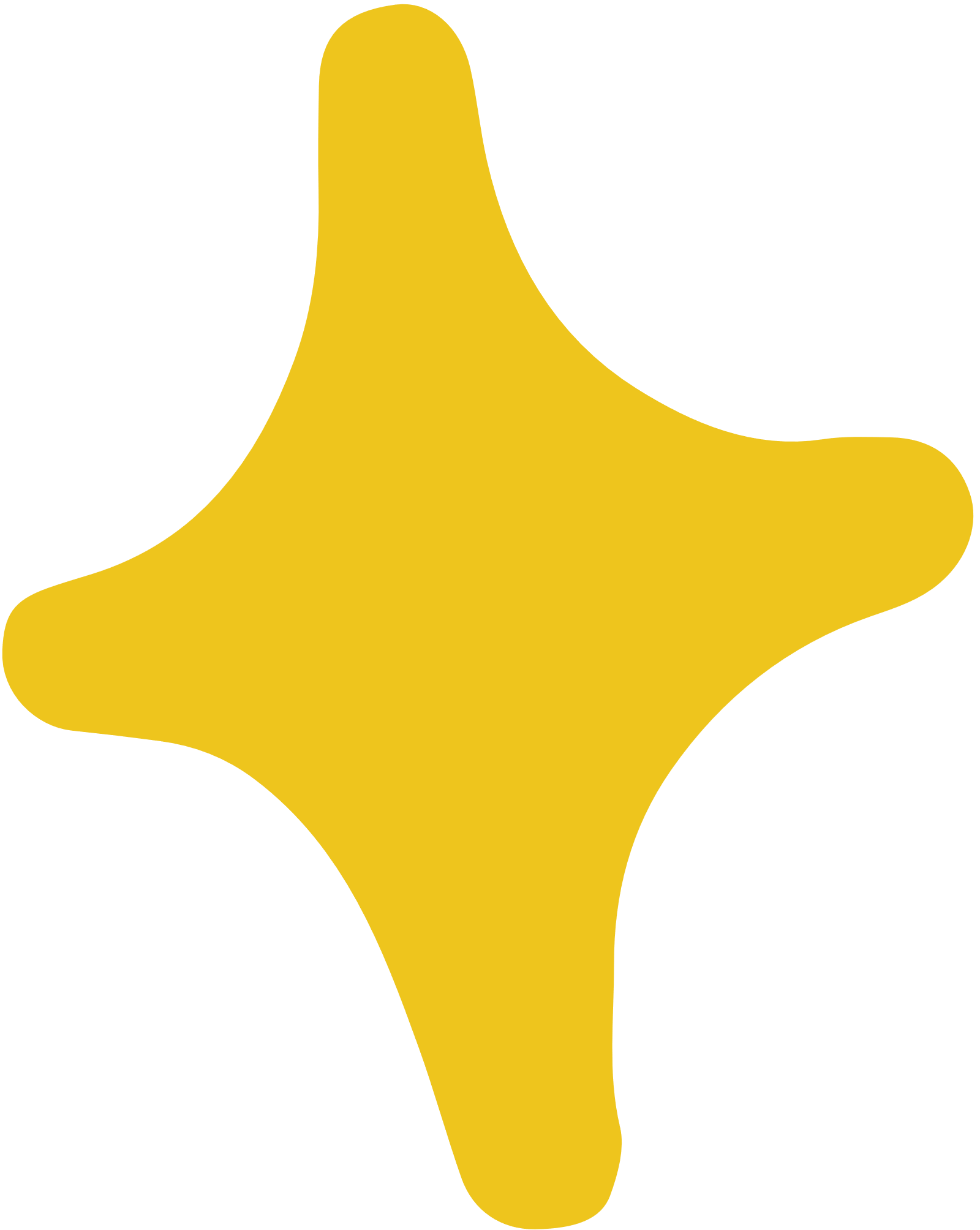 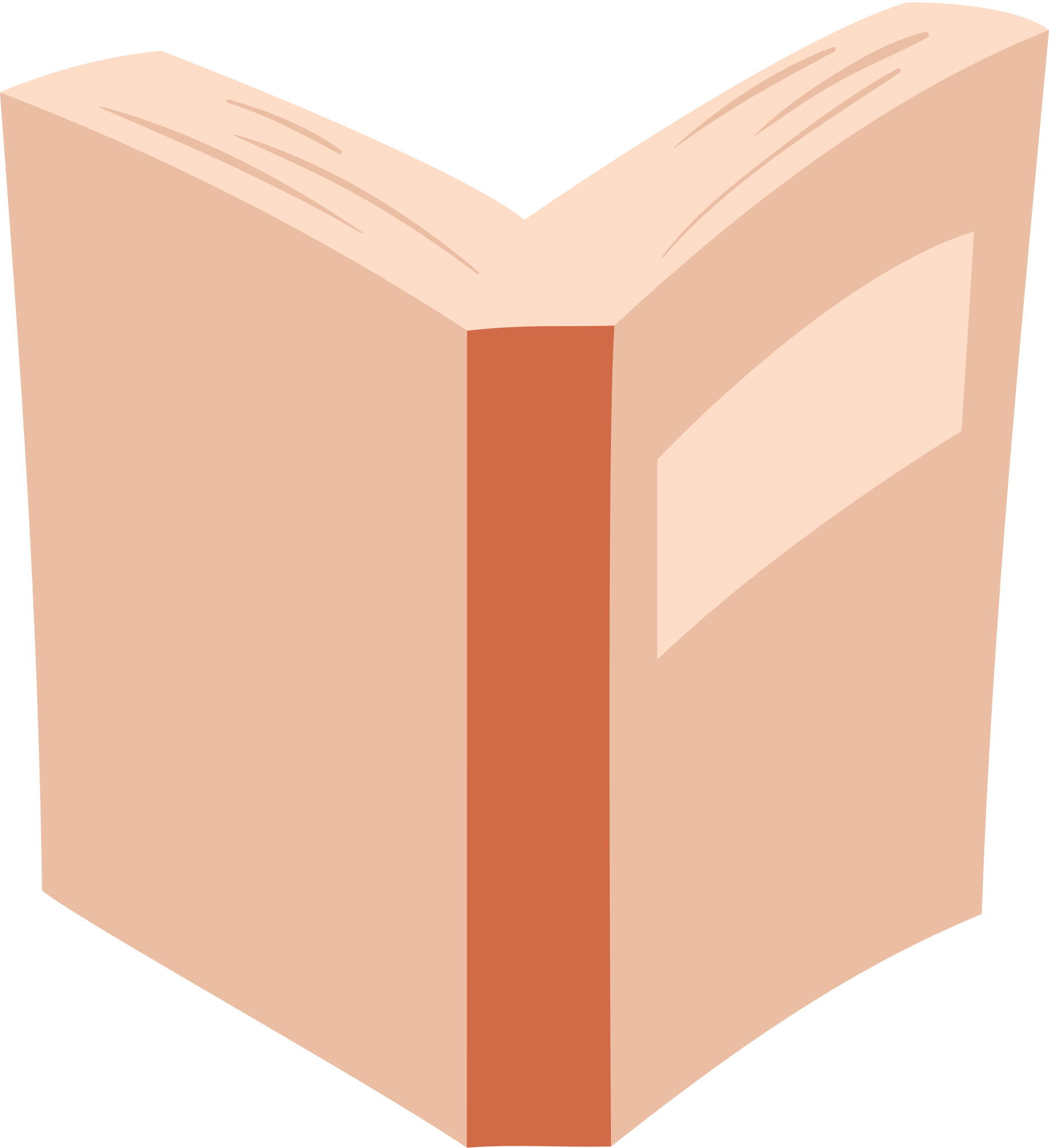 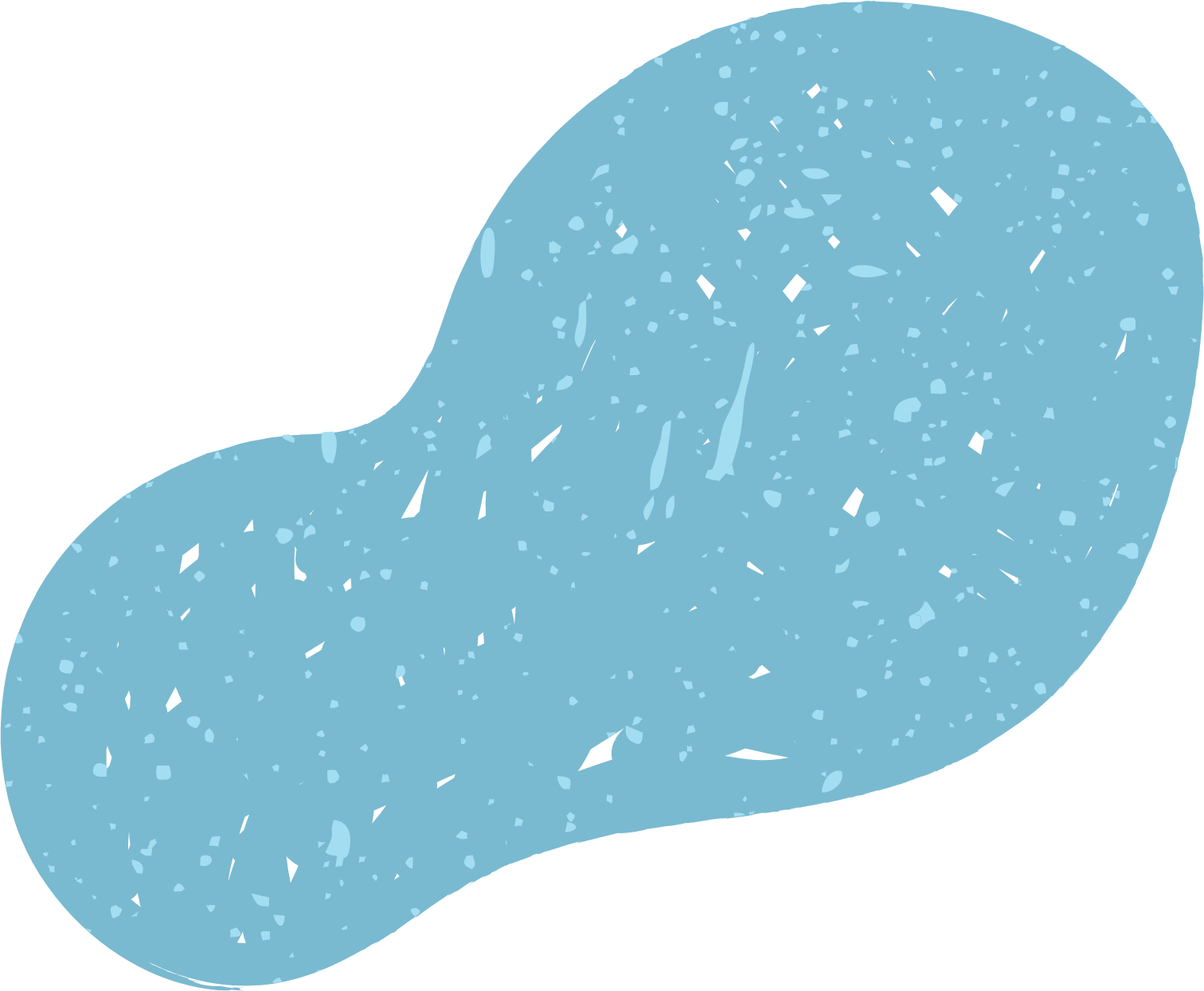 Đáp án: Thuyết minh.
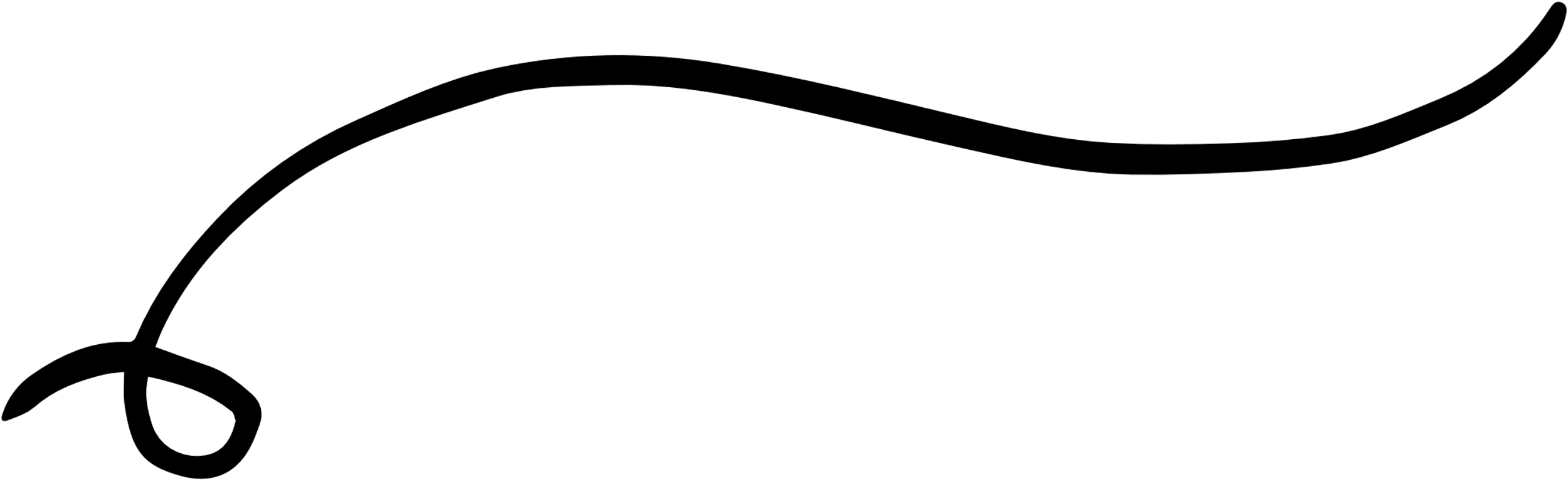 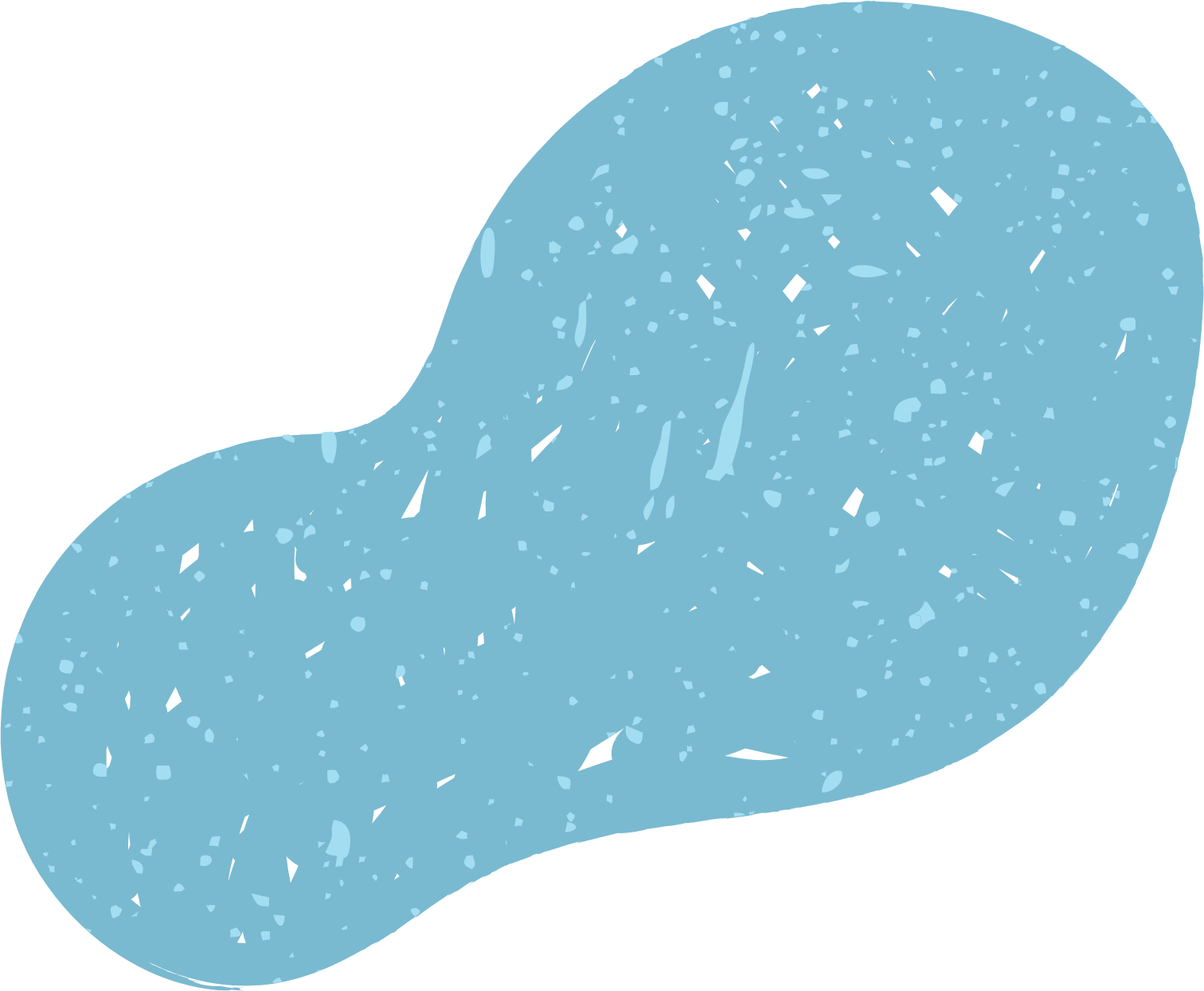 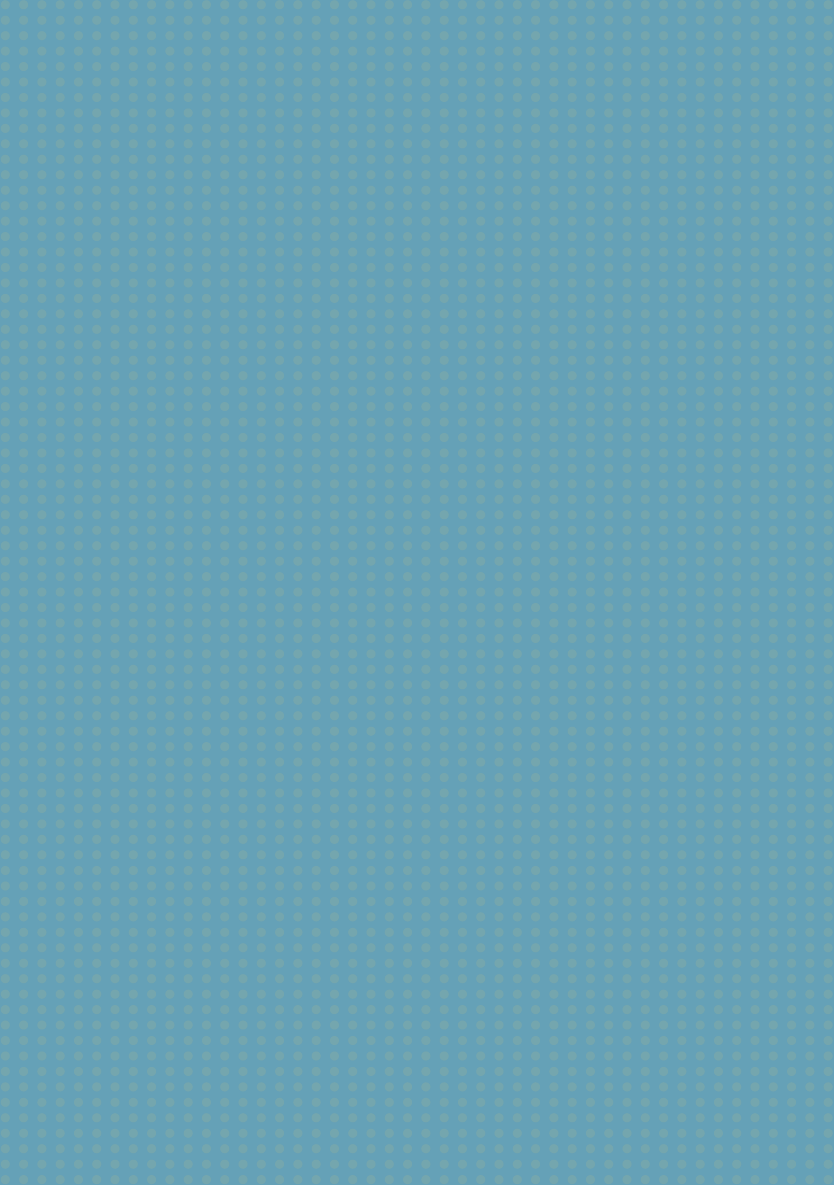 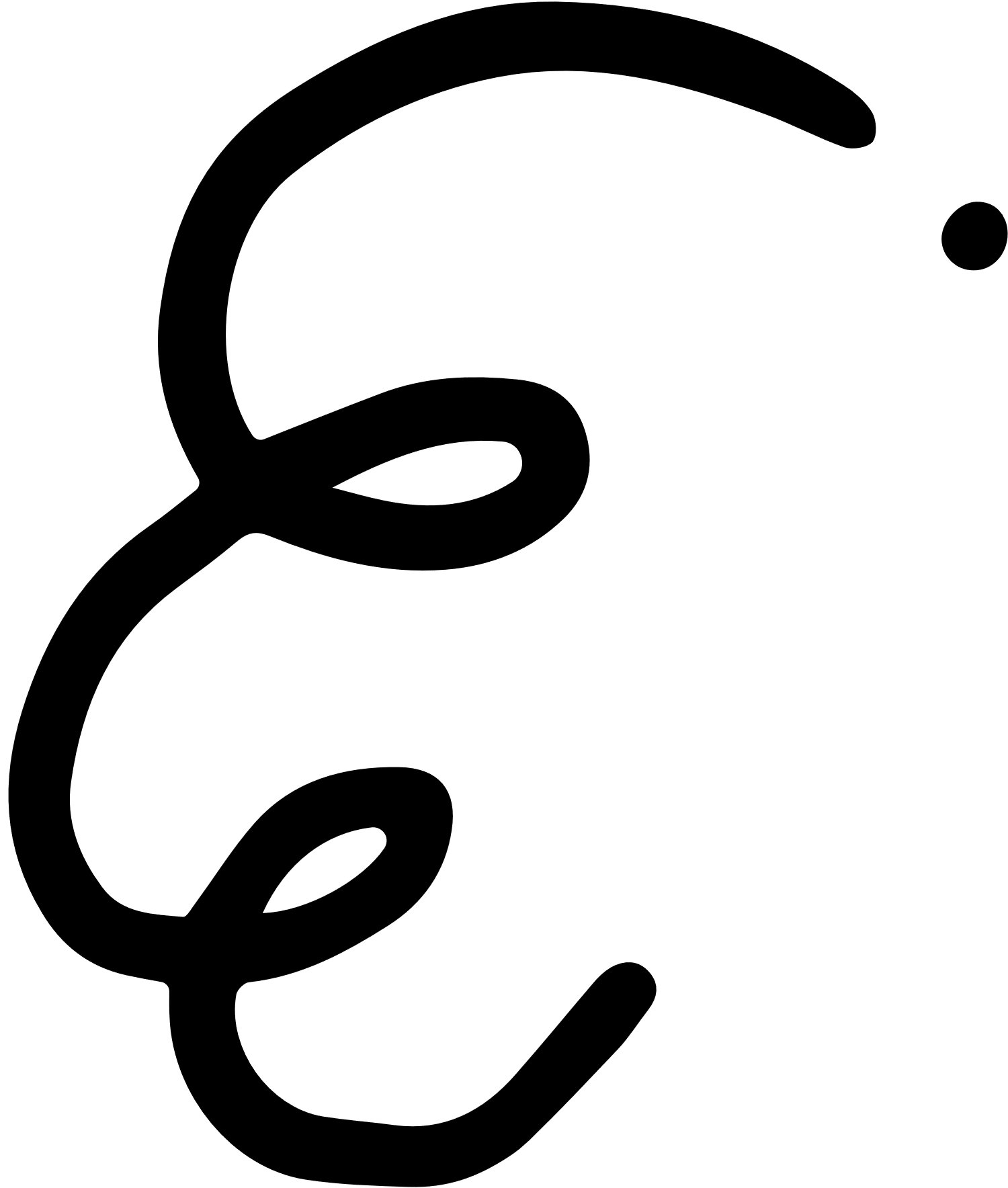 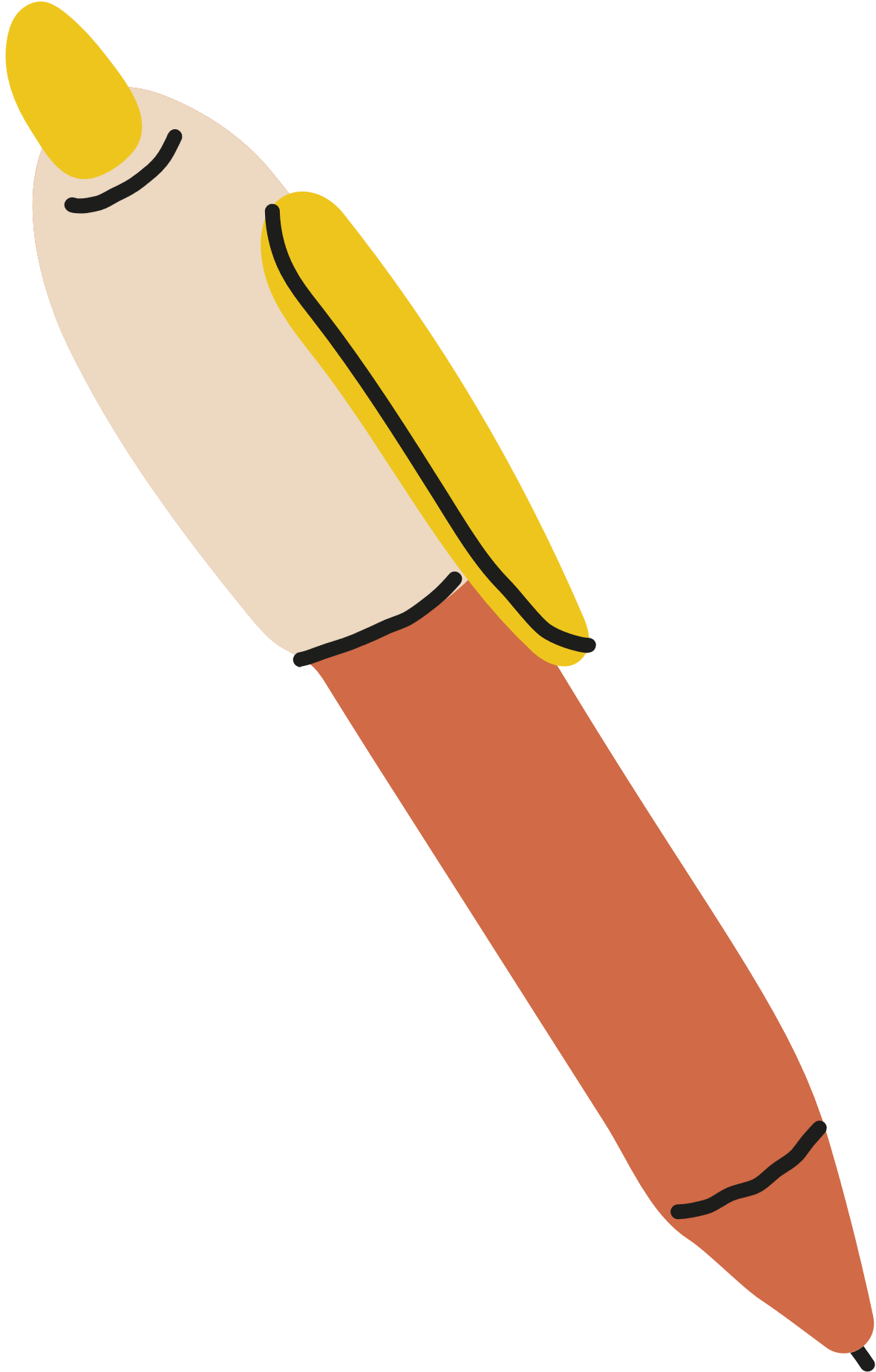 Câu 2: Nội dung và ý tưởng trong văn bản thông tin có thể được triển khai/ trình bày theo những cách nào?
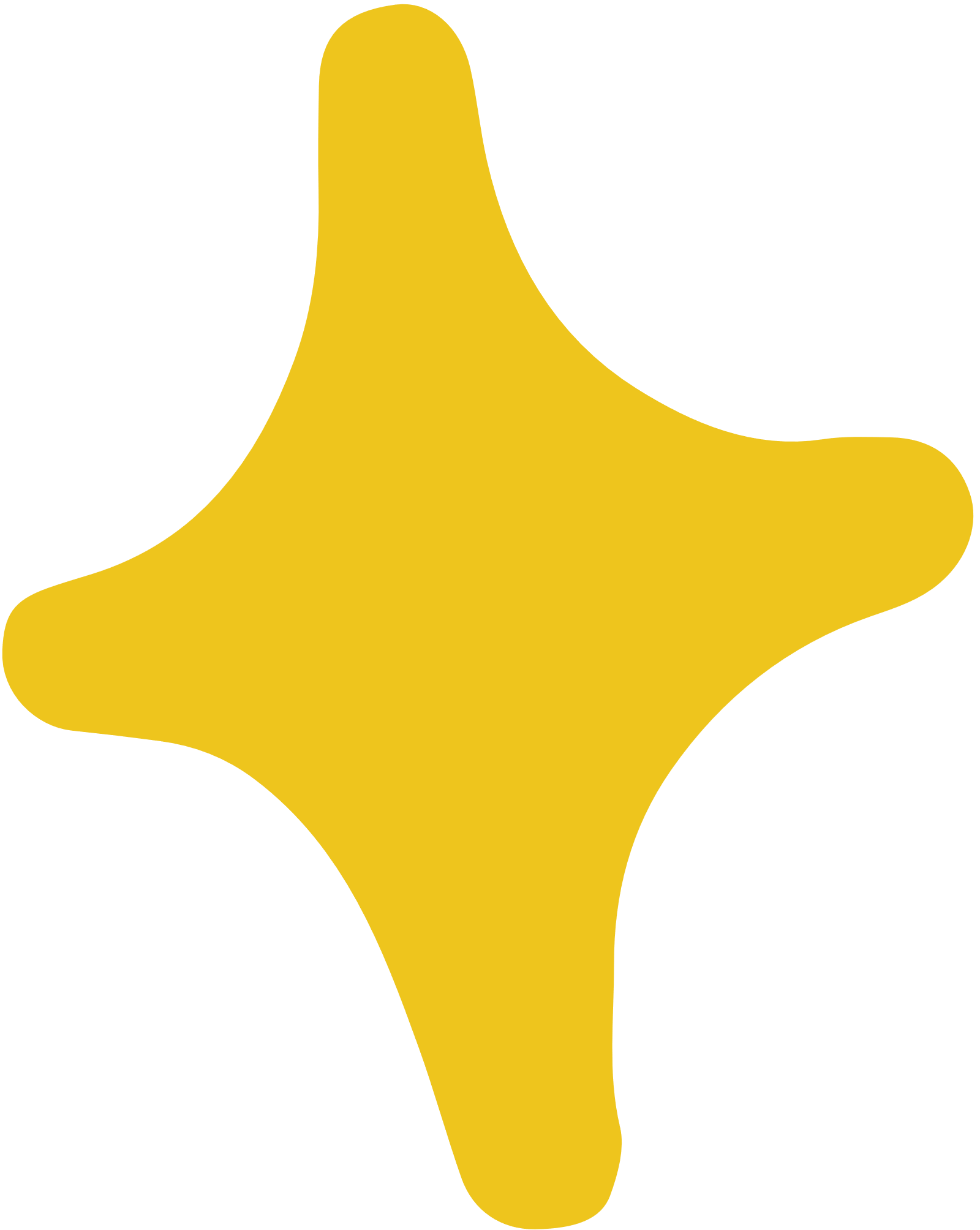 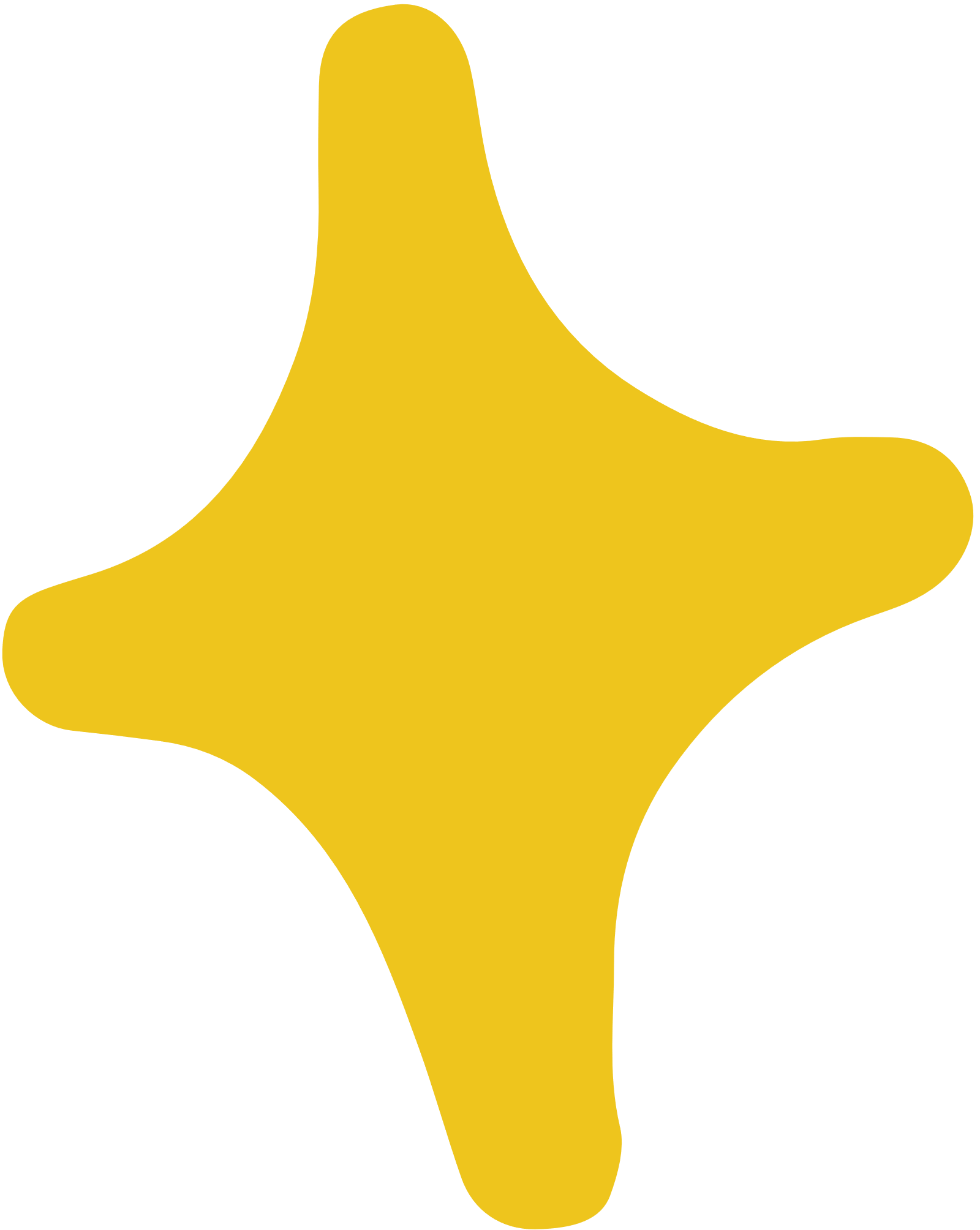 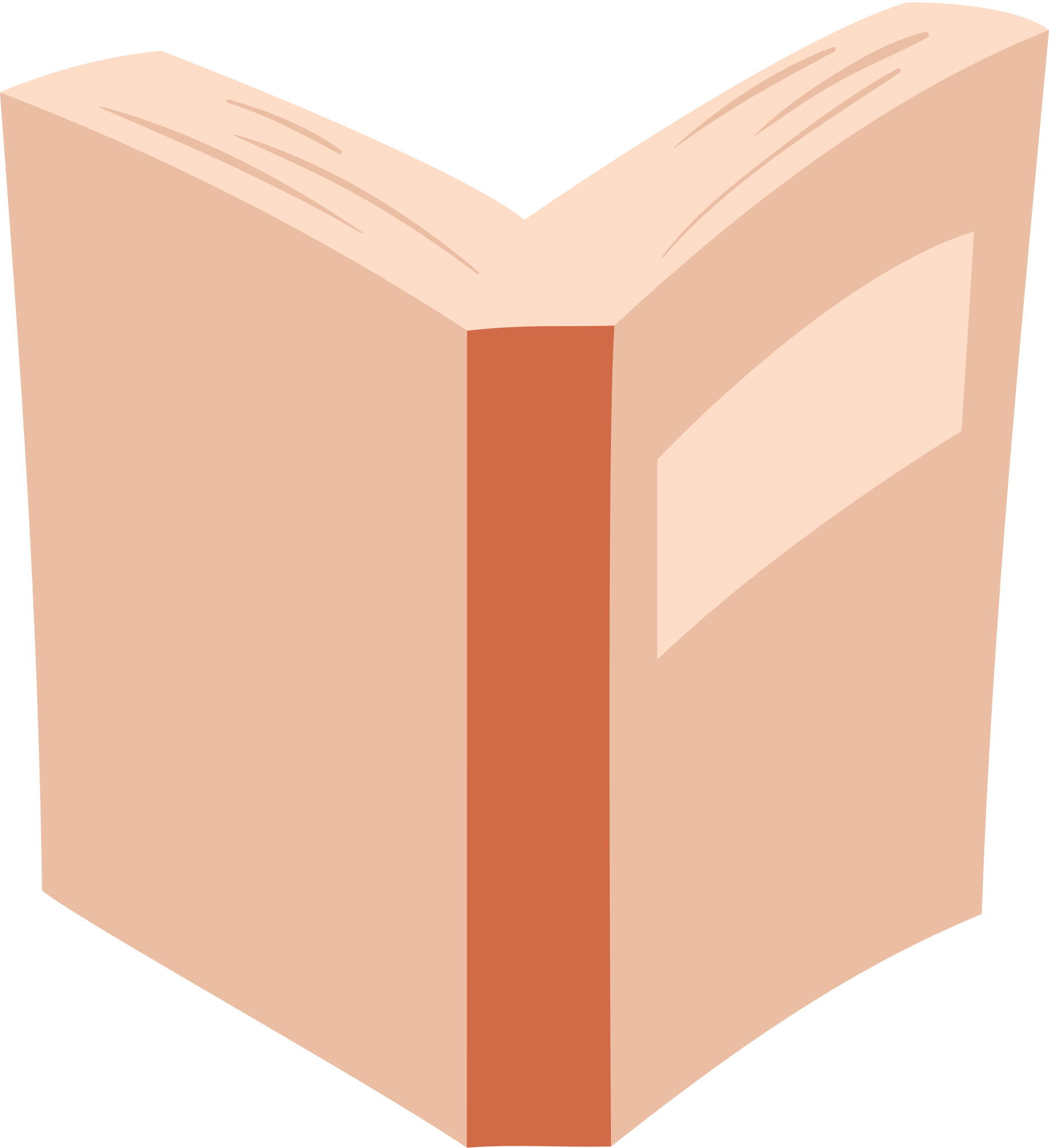 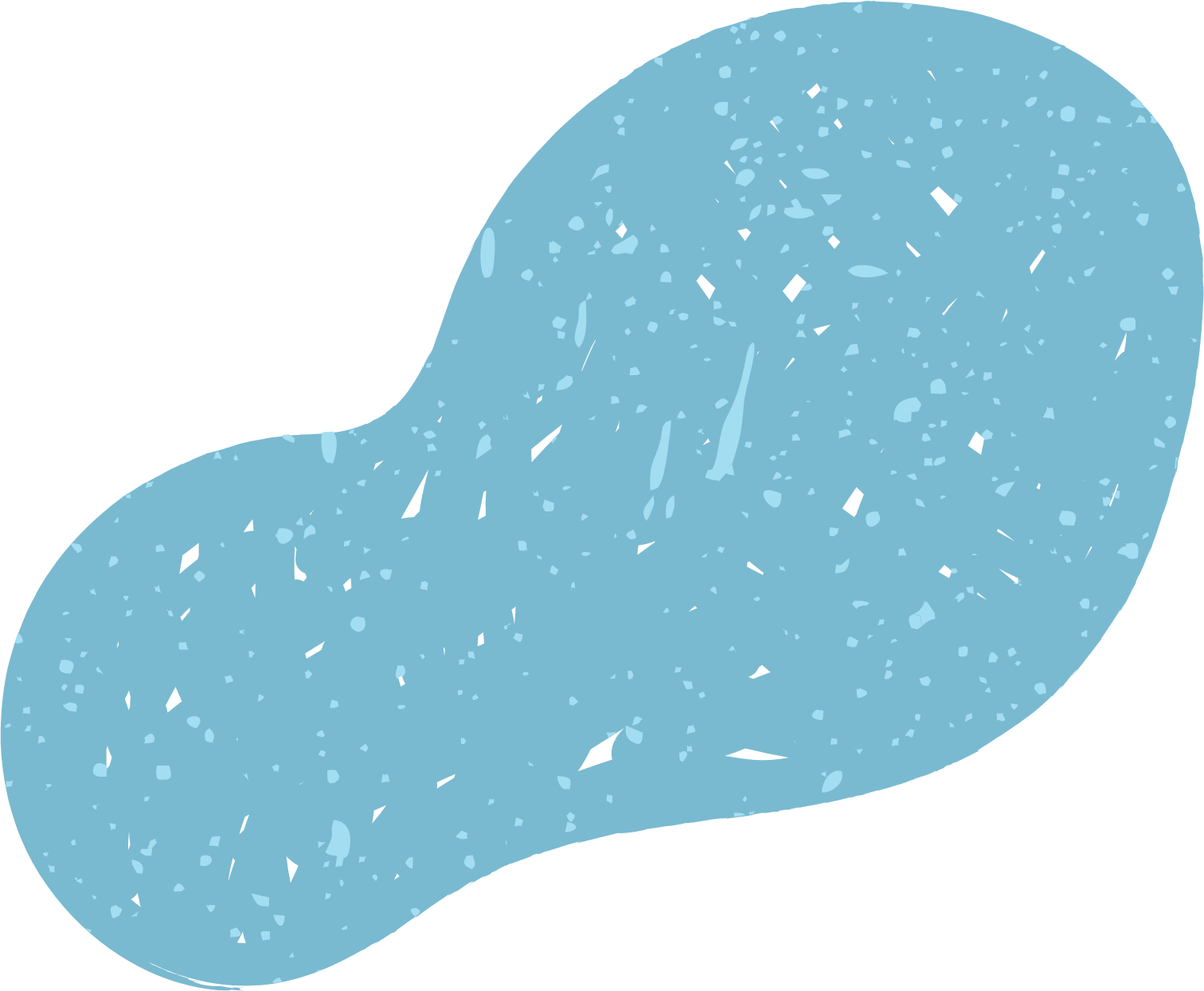 Đáp án: Trình bày theo trật tự thời gian, quan hệ nhân quả, mức độ quan trọng hay phân loại đối tượng.
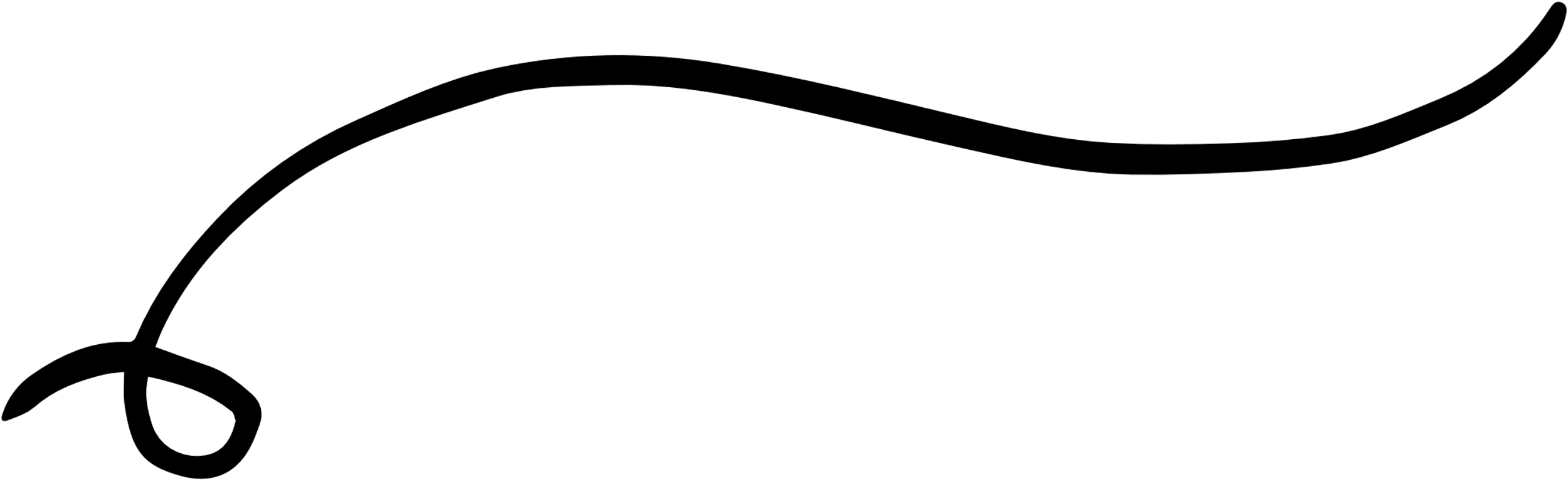 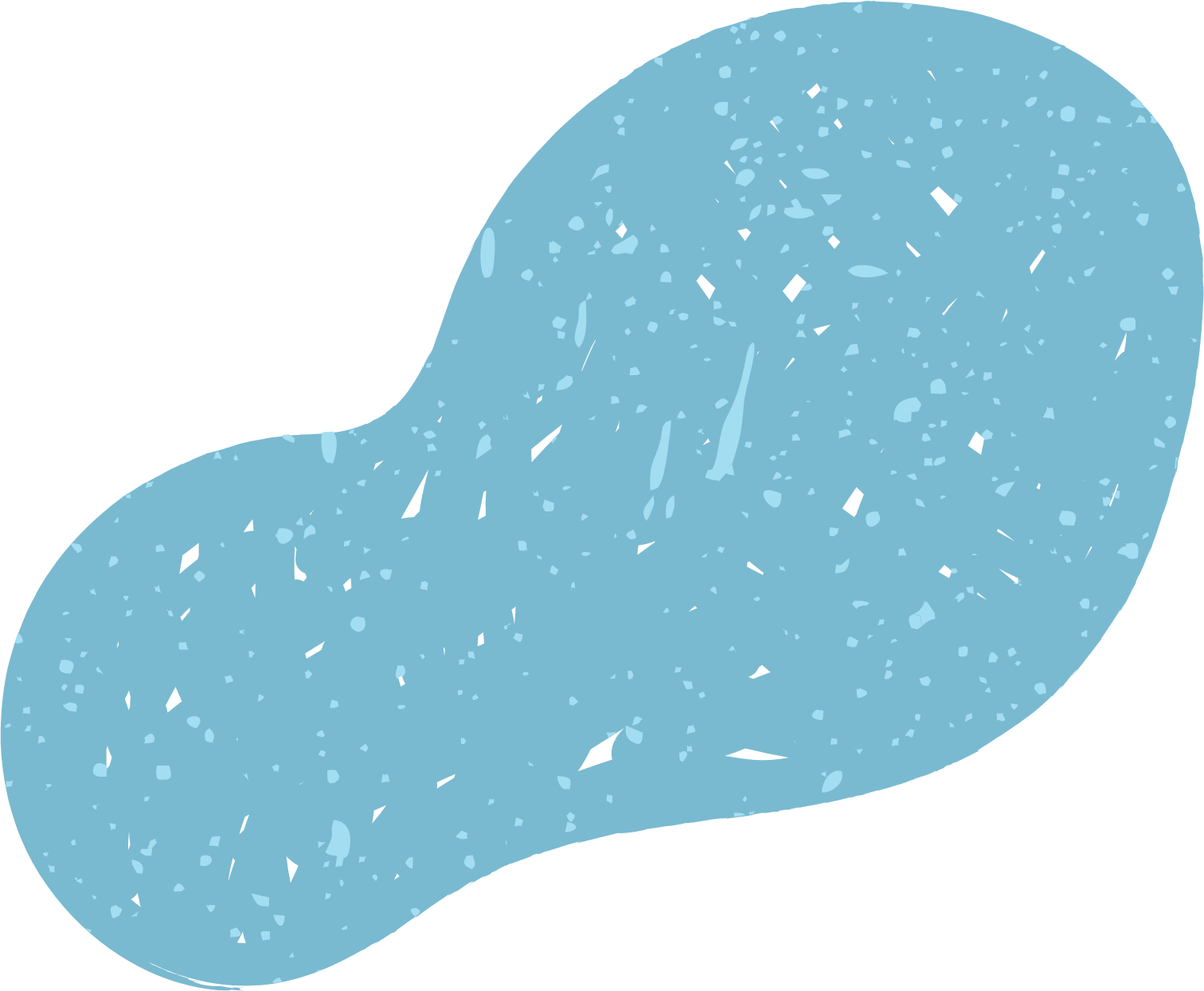 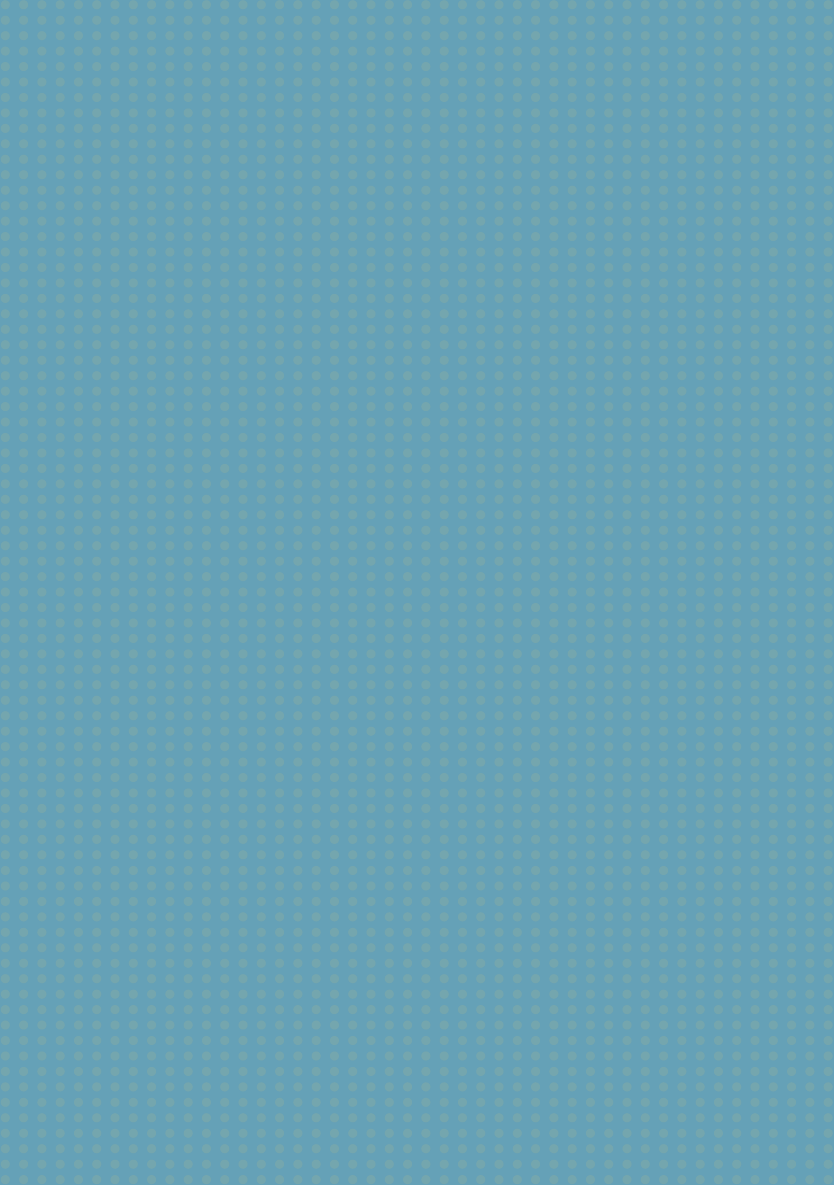 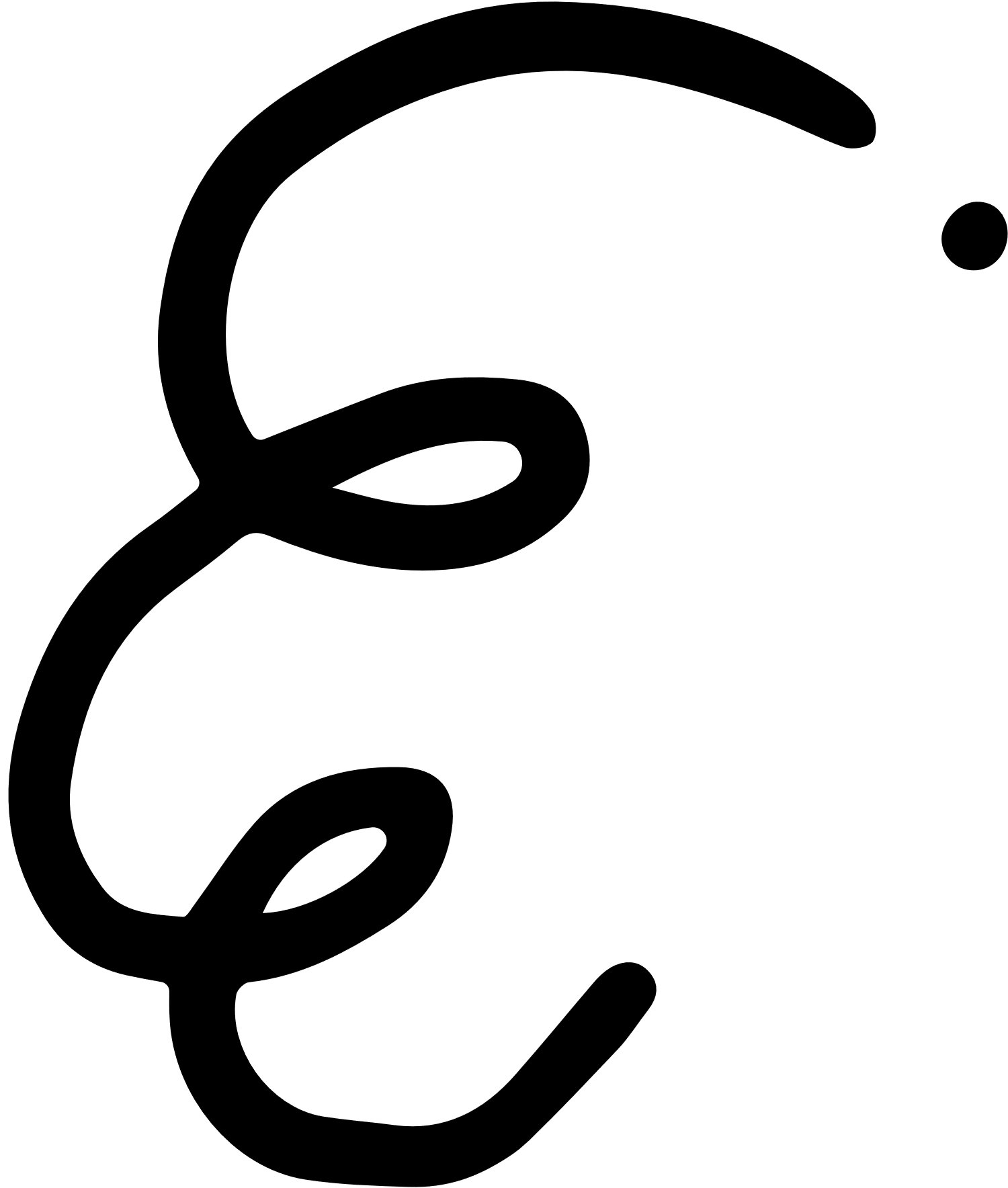 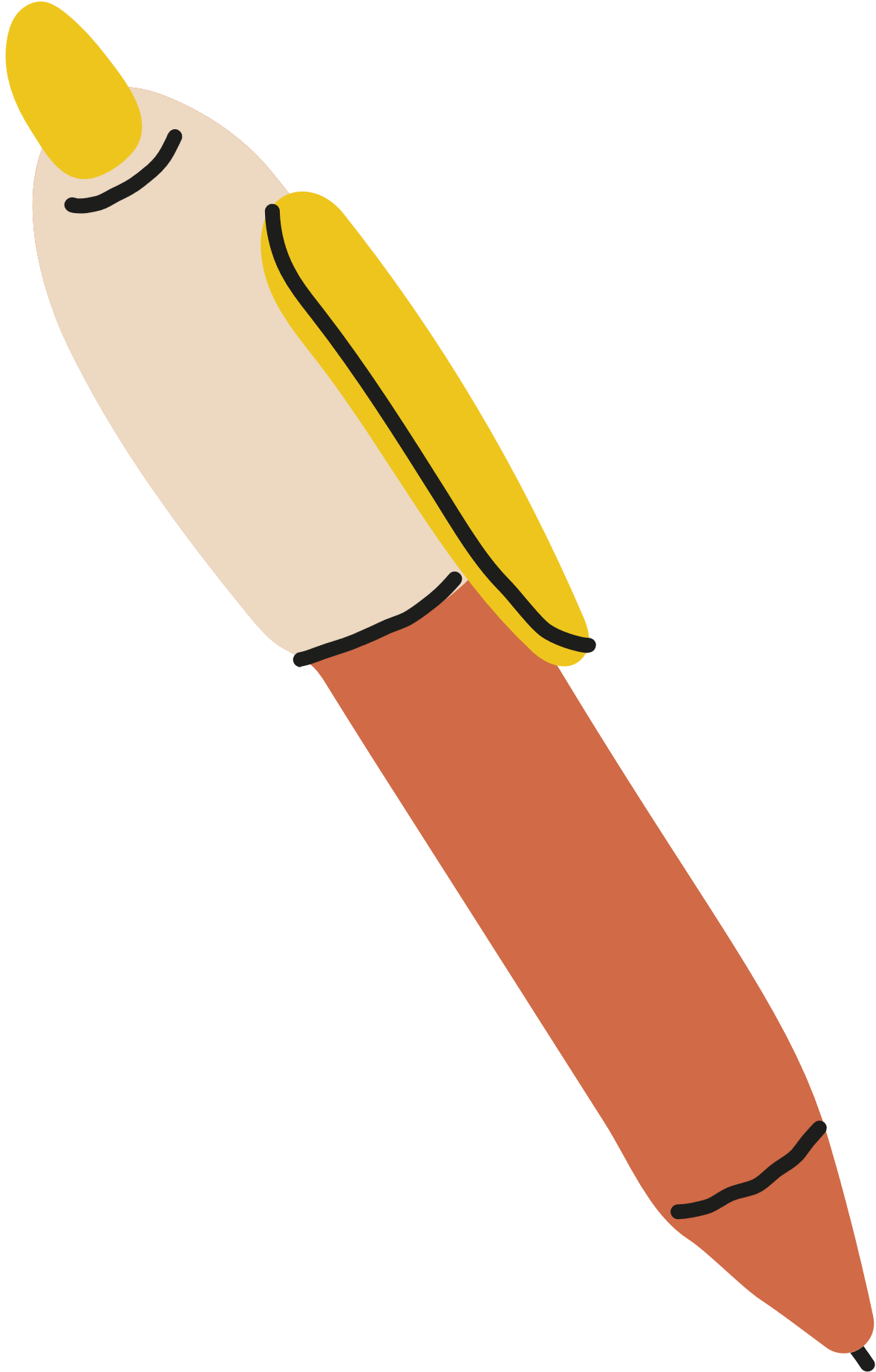 Câu 3: Ngoài kênh chữ, có thể sử dụng phương tiện gì để trình bày bài văn thuyết minh giải thích về một hiện tượng tự nhiên
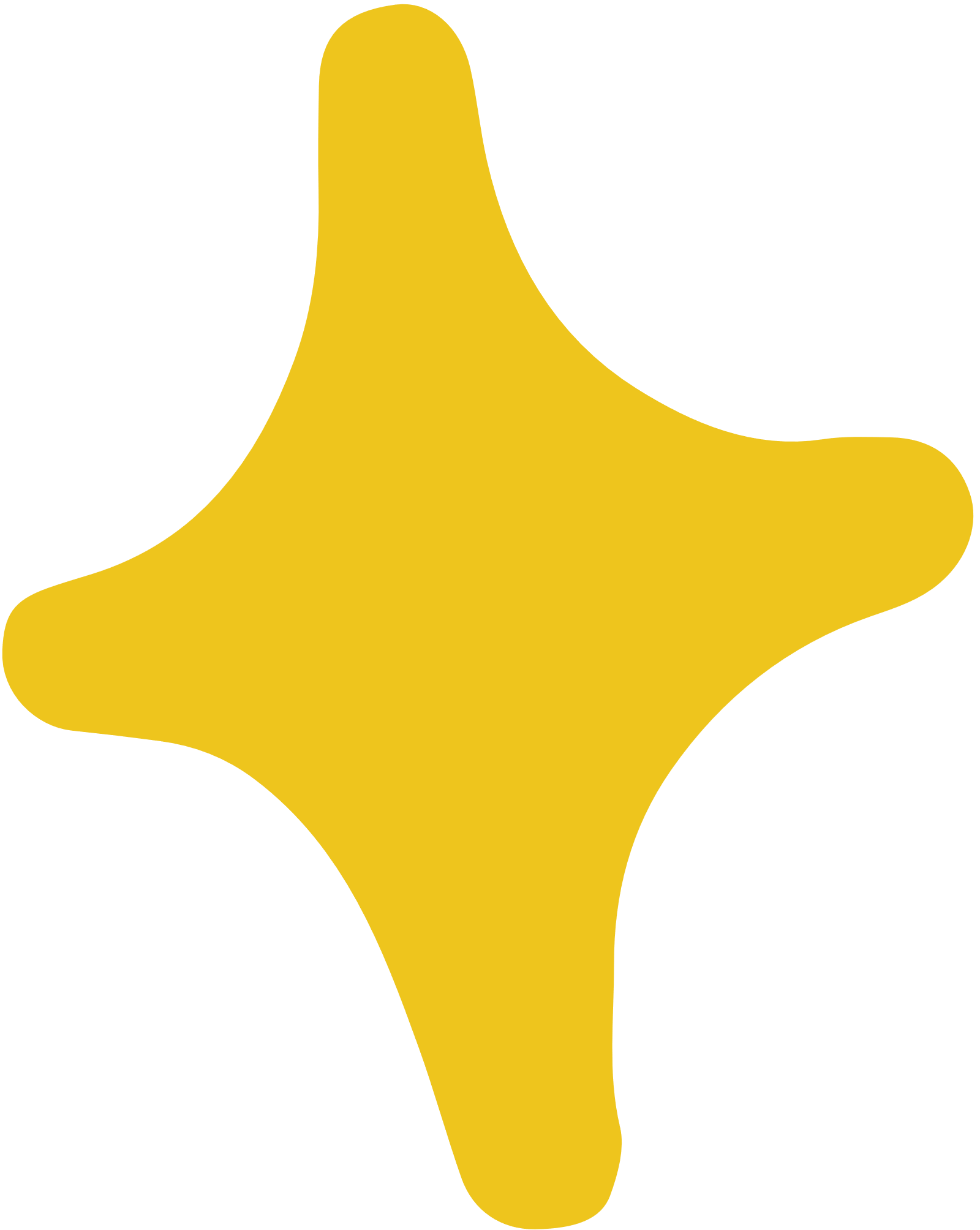 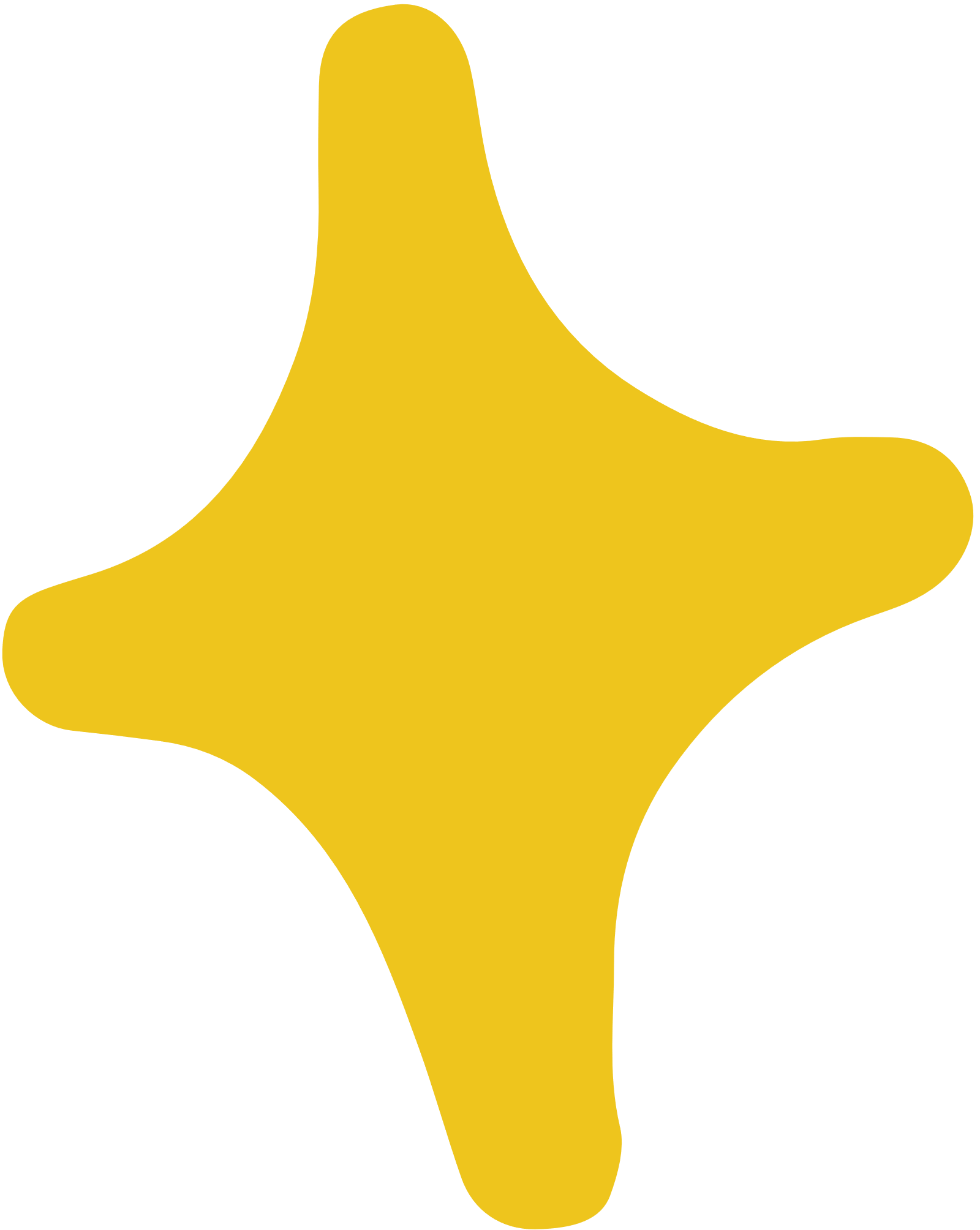 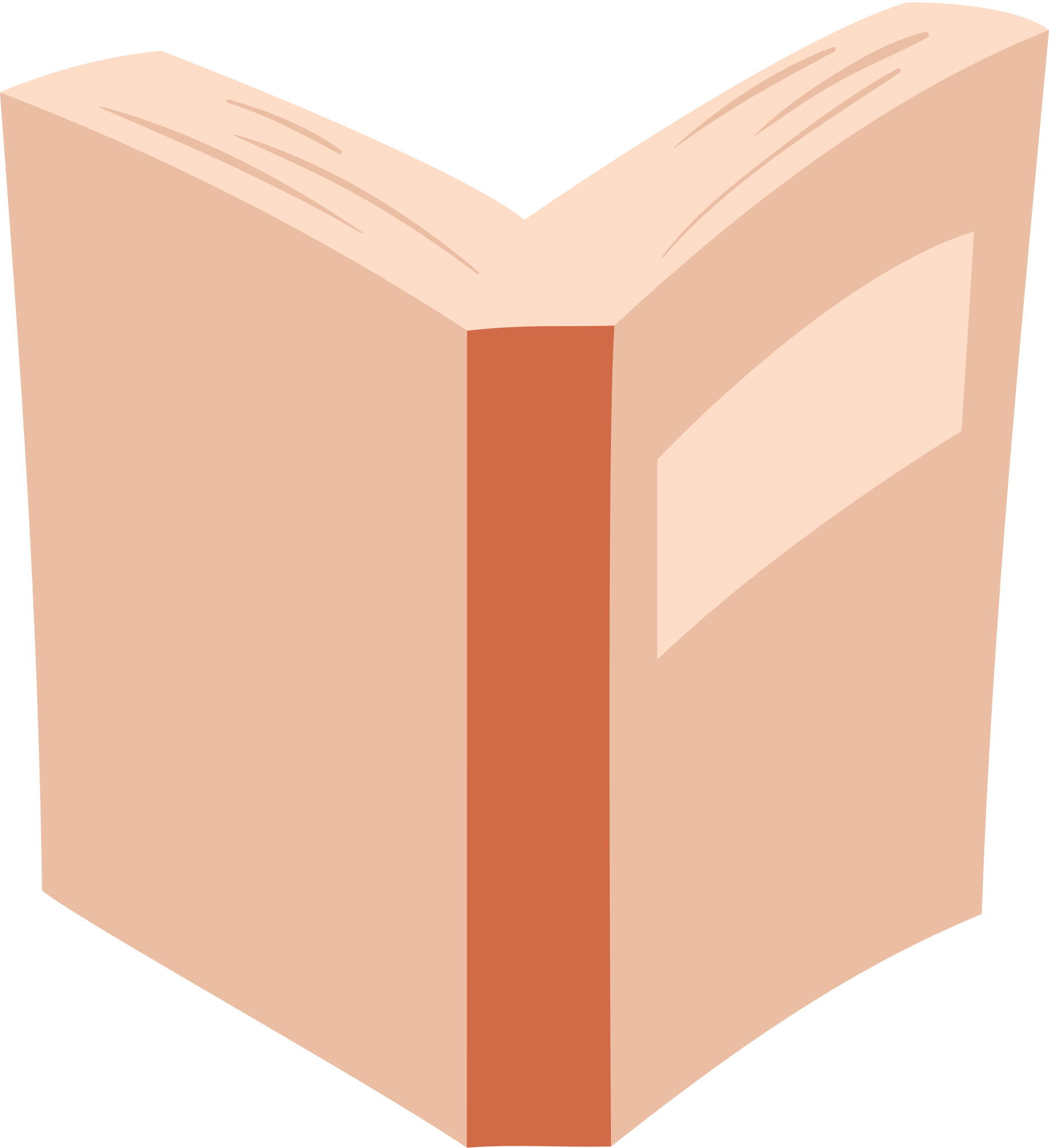 Đáp án: Tranh, ảnh, số liệu, kí hiệu, biểu đồ…
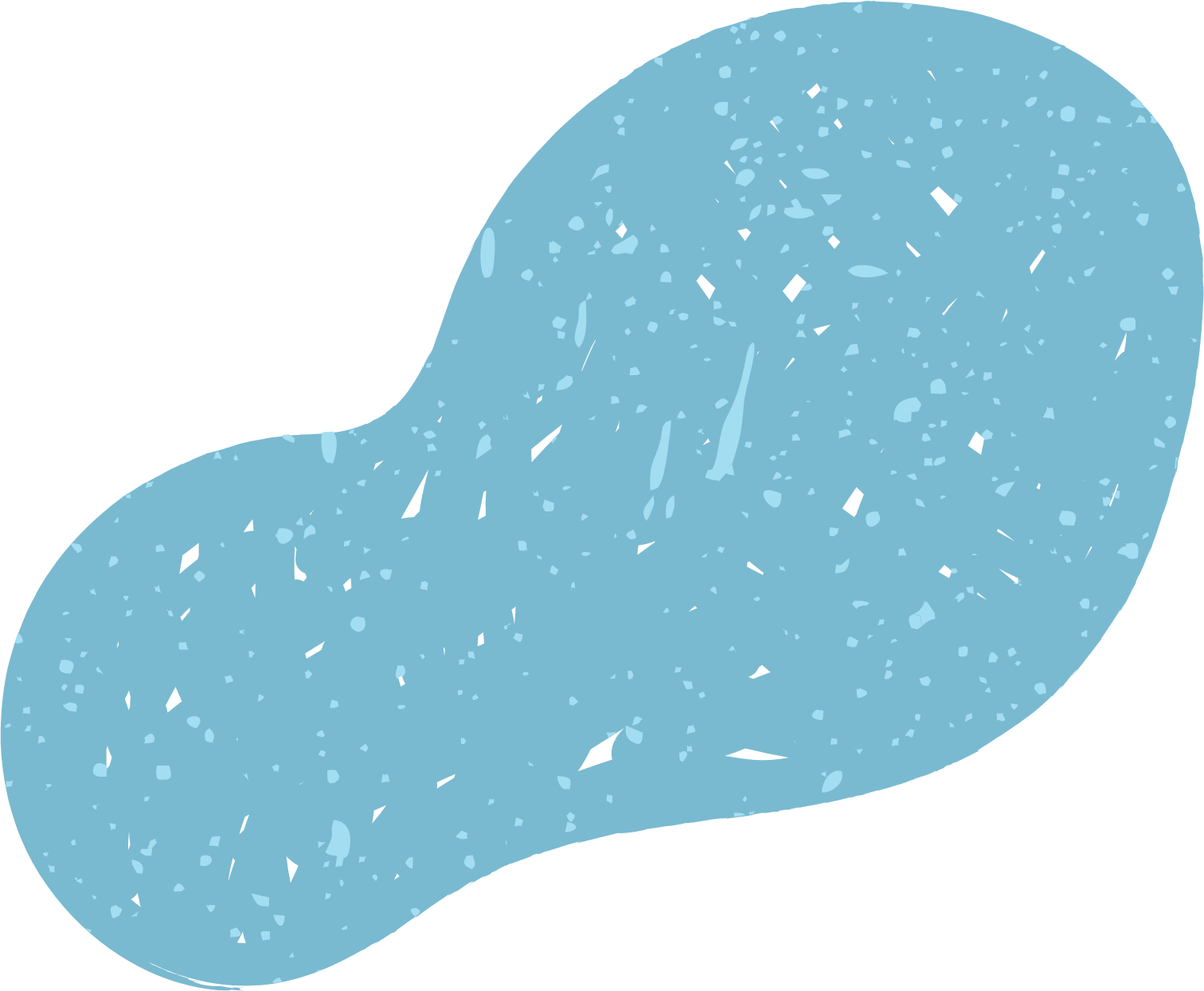 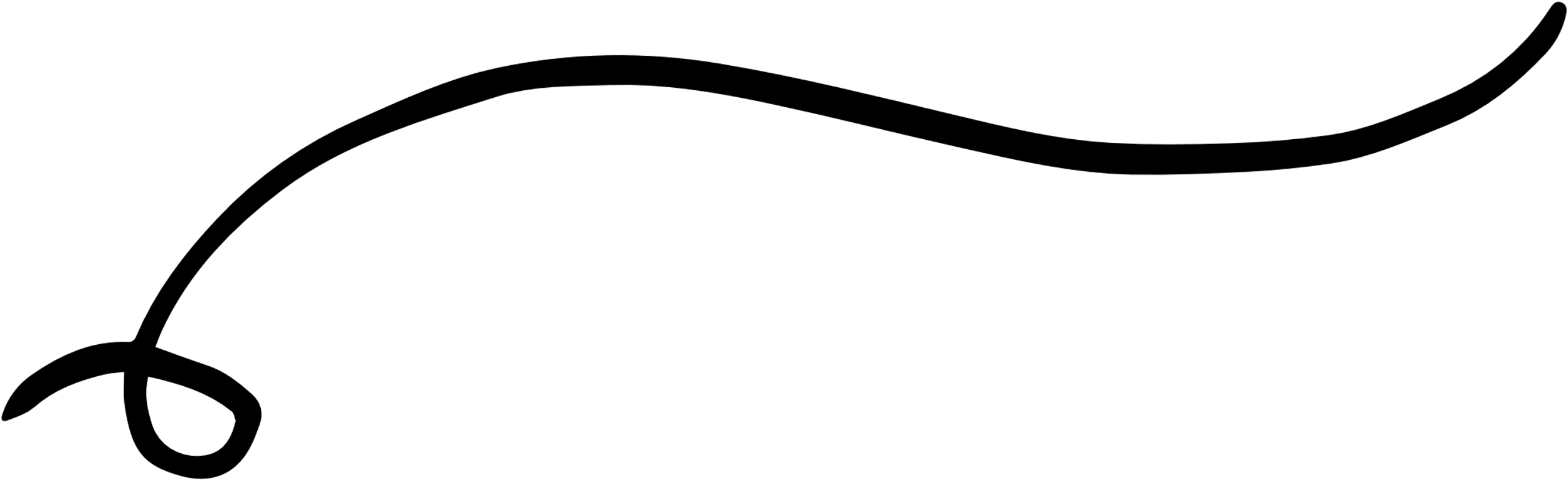 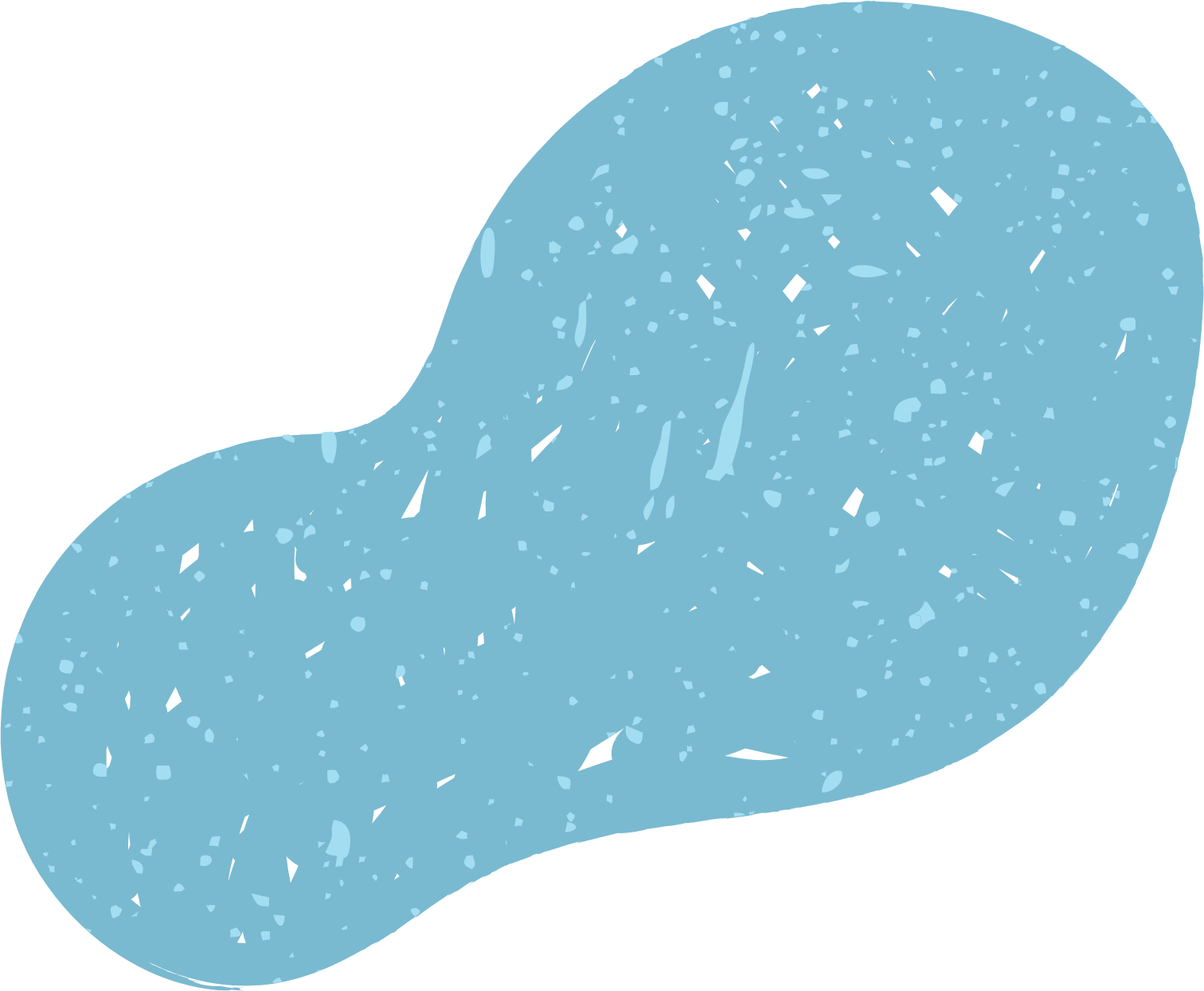 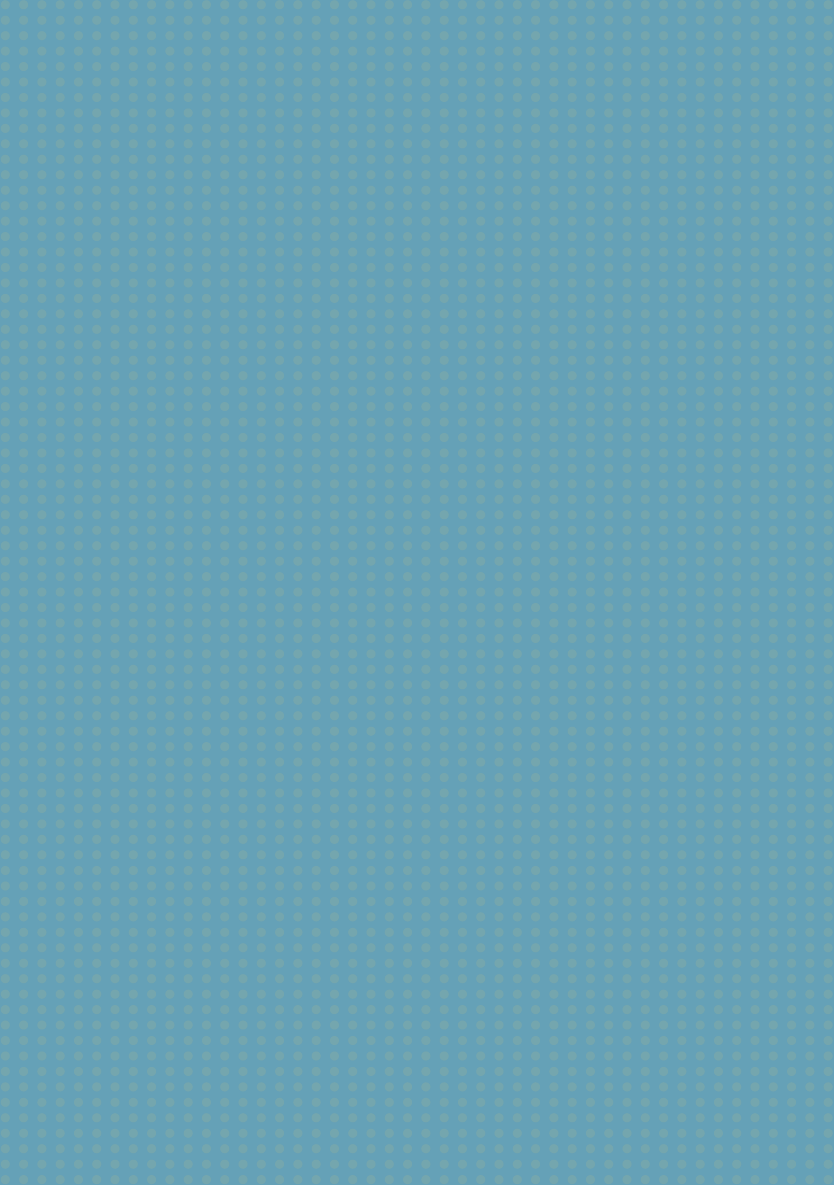 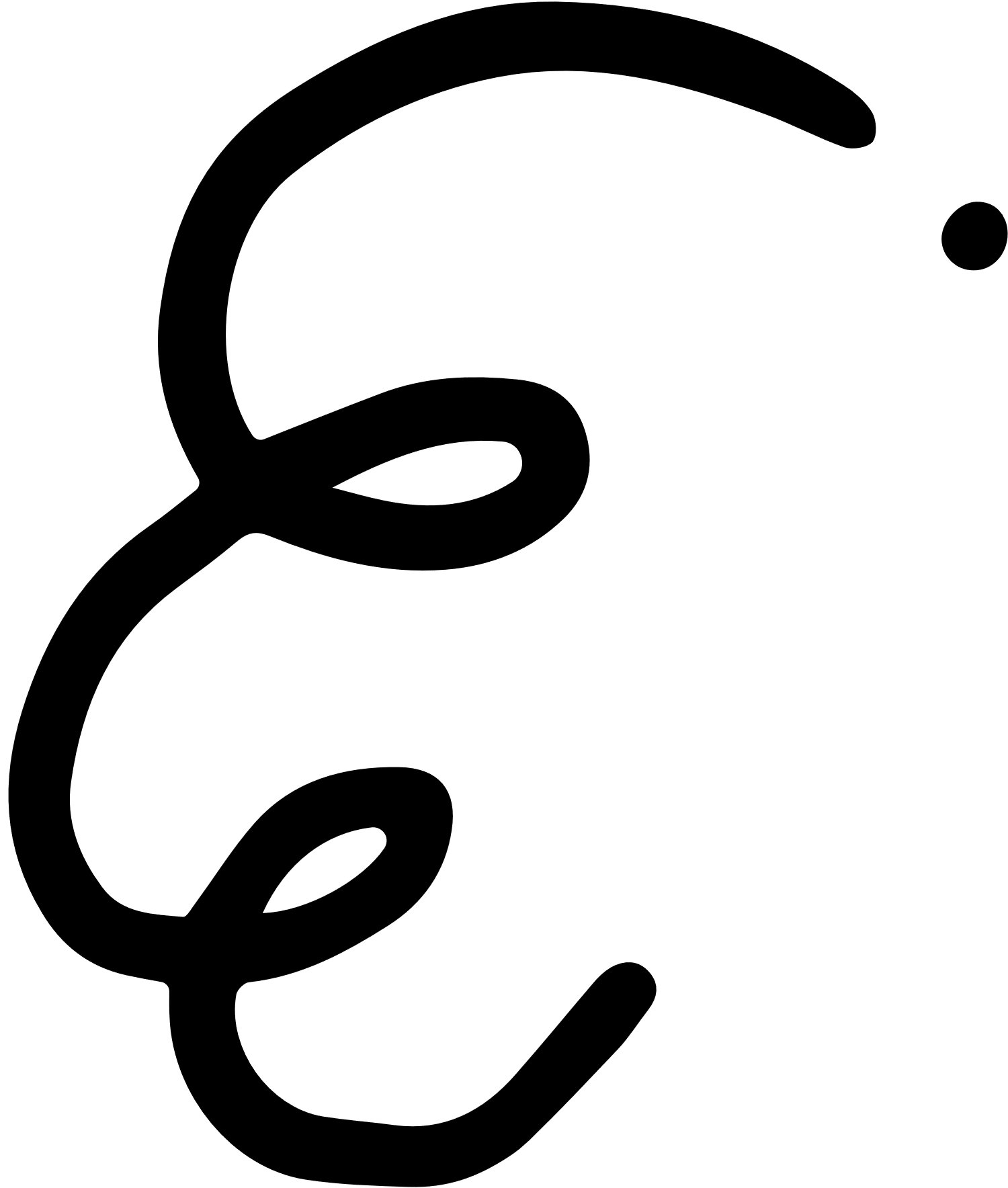 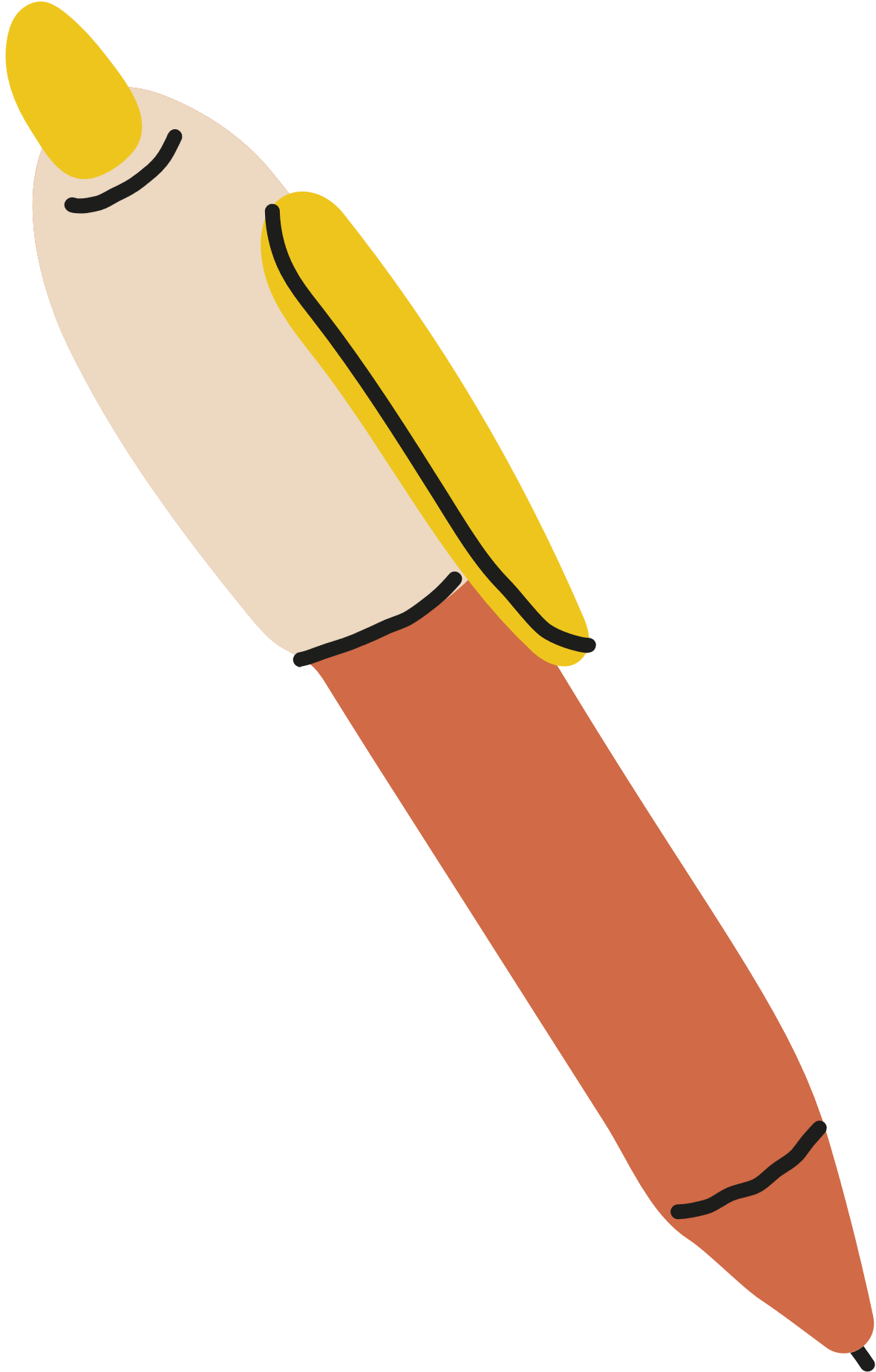 Câu 4. Kể tên một số kiểu đoạn văn trong văn bản mà em biết?
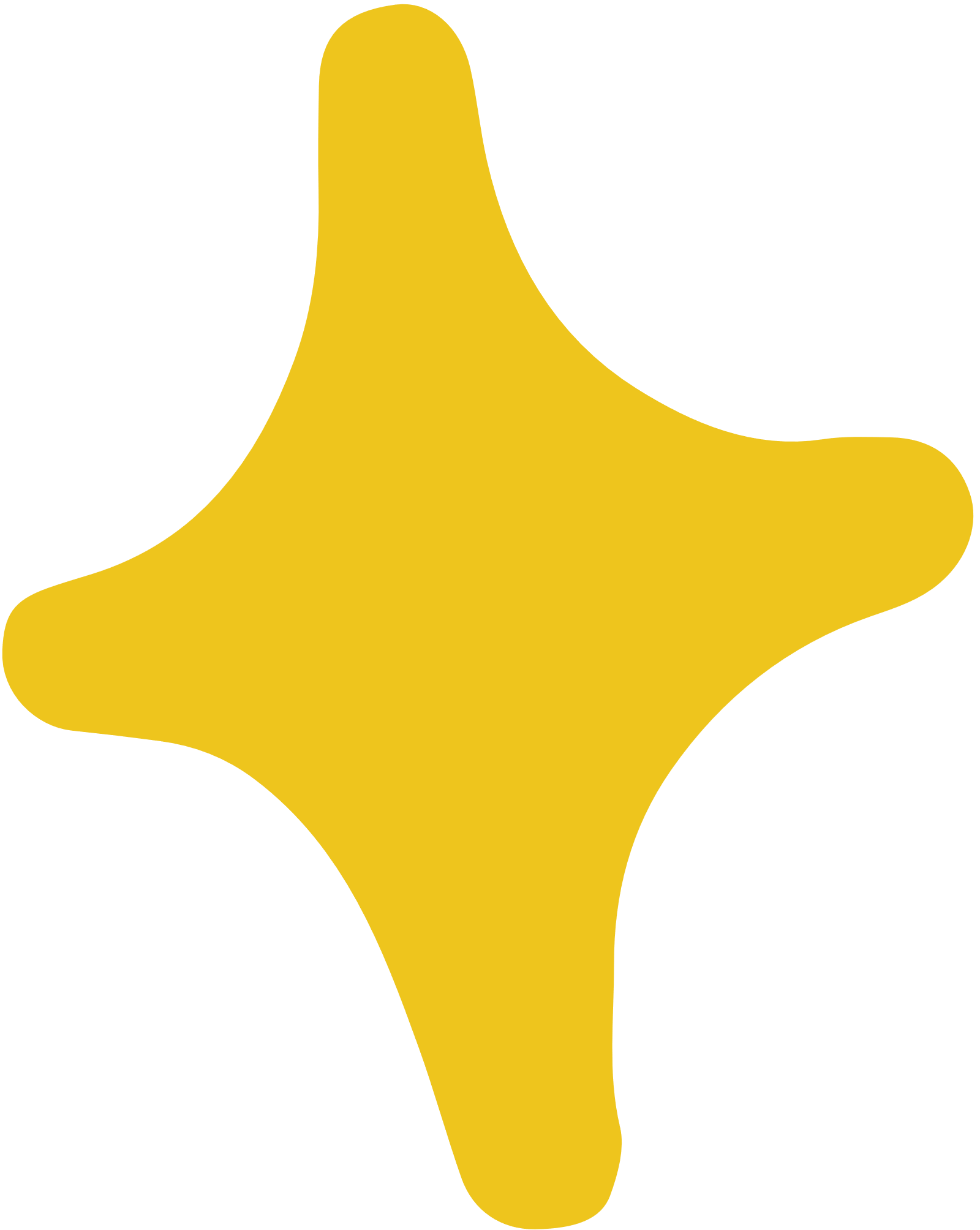 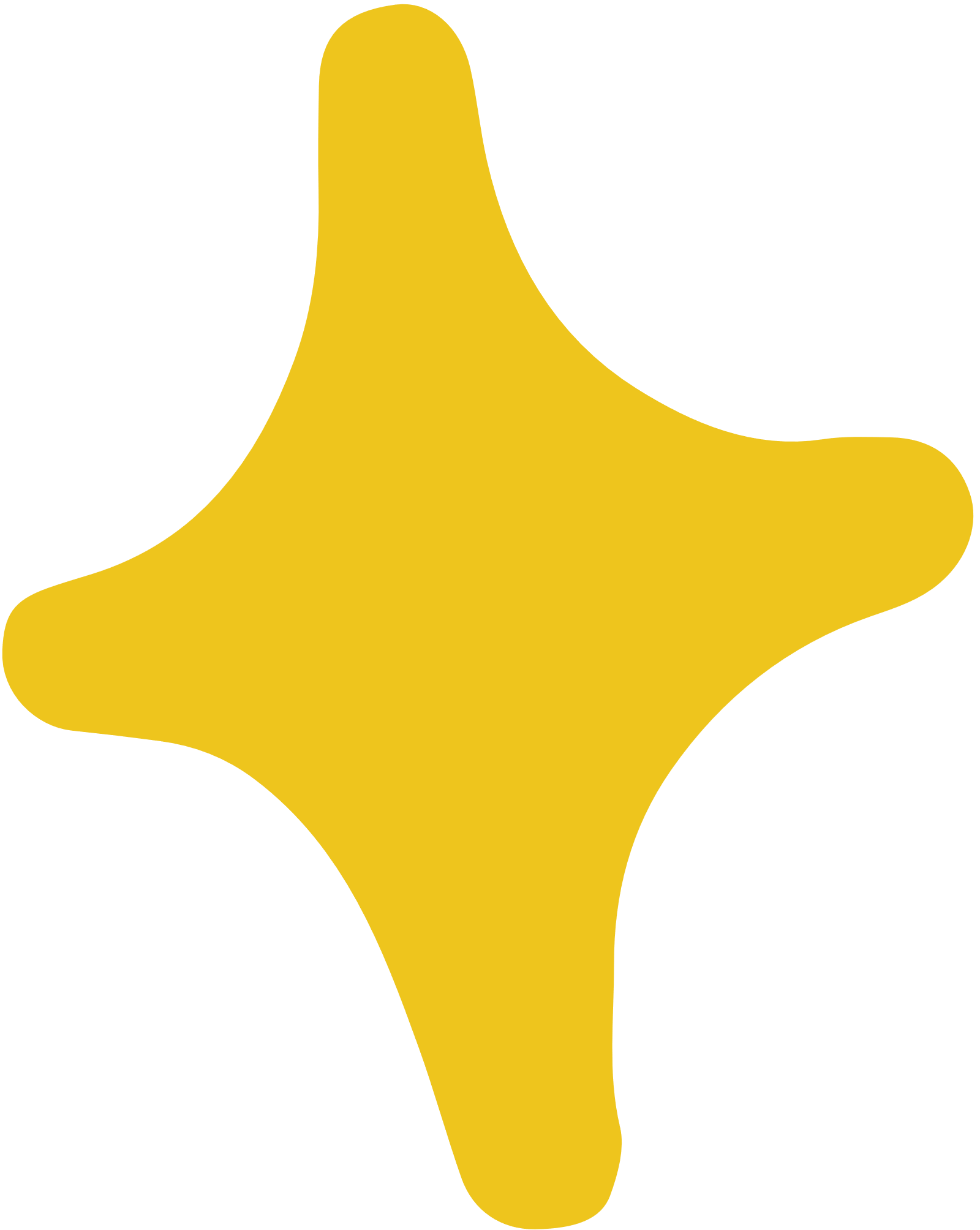 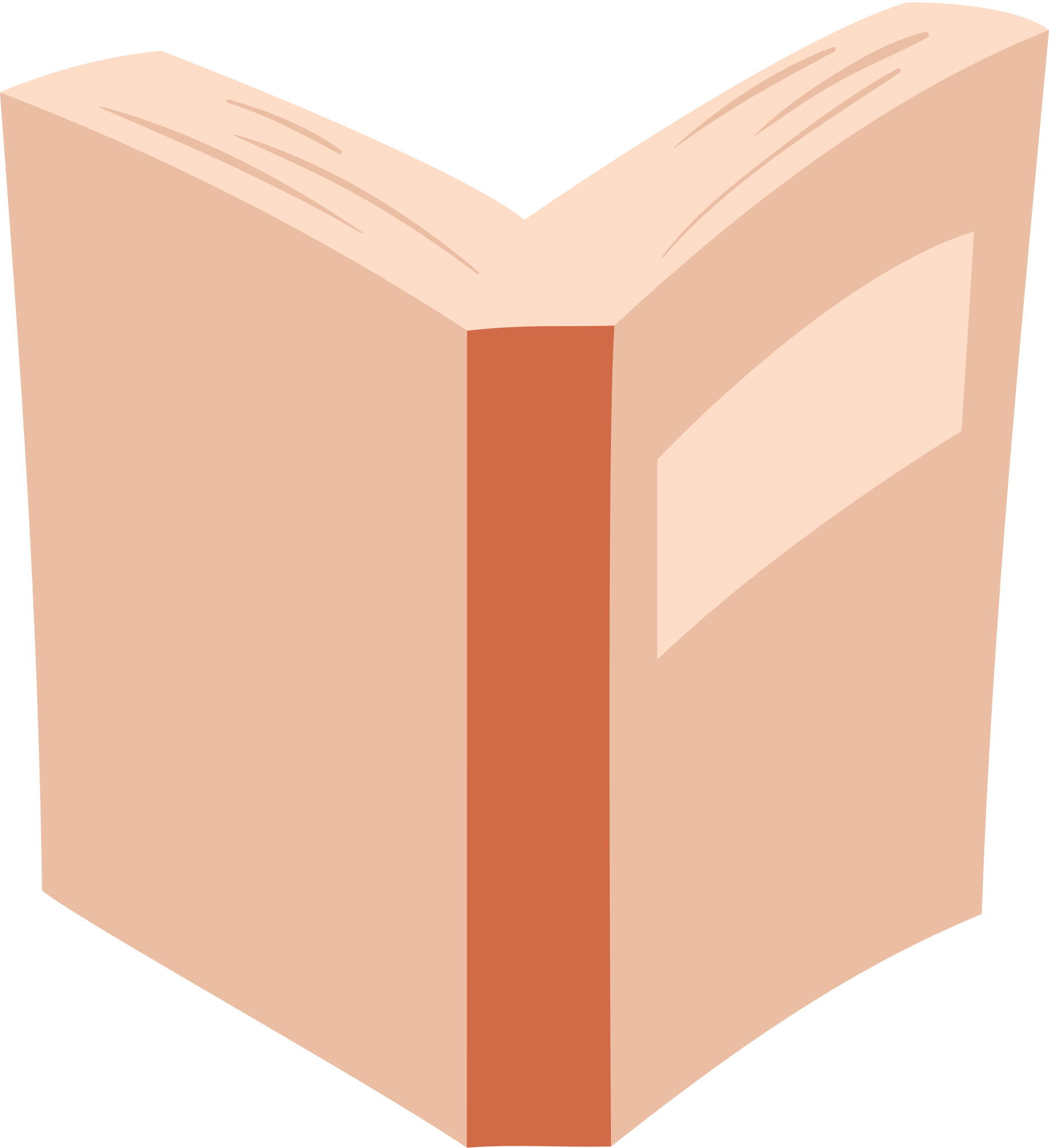 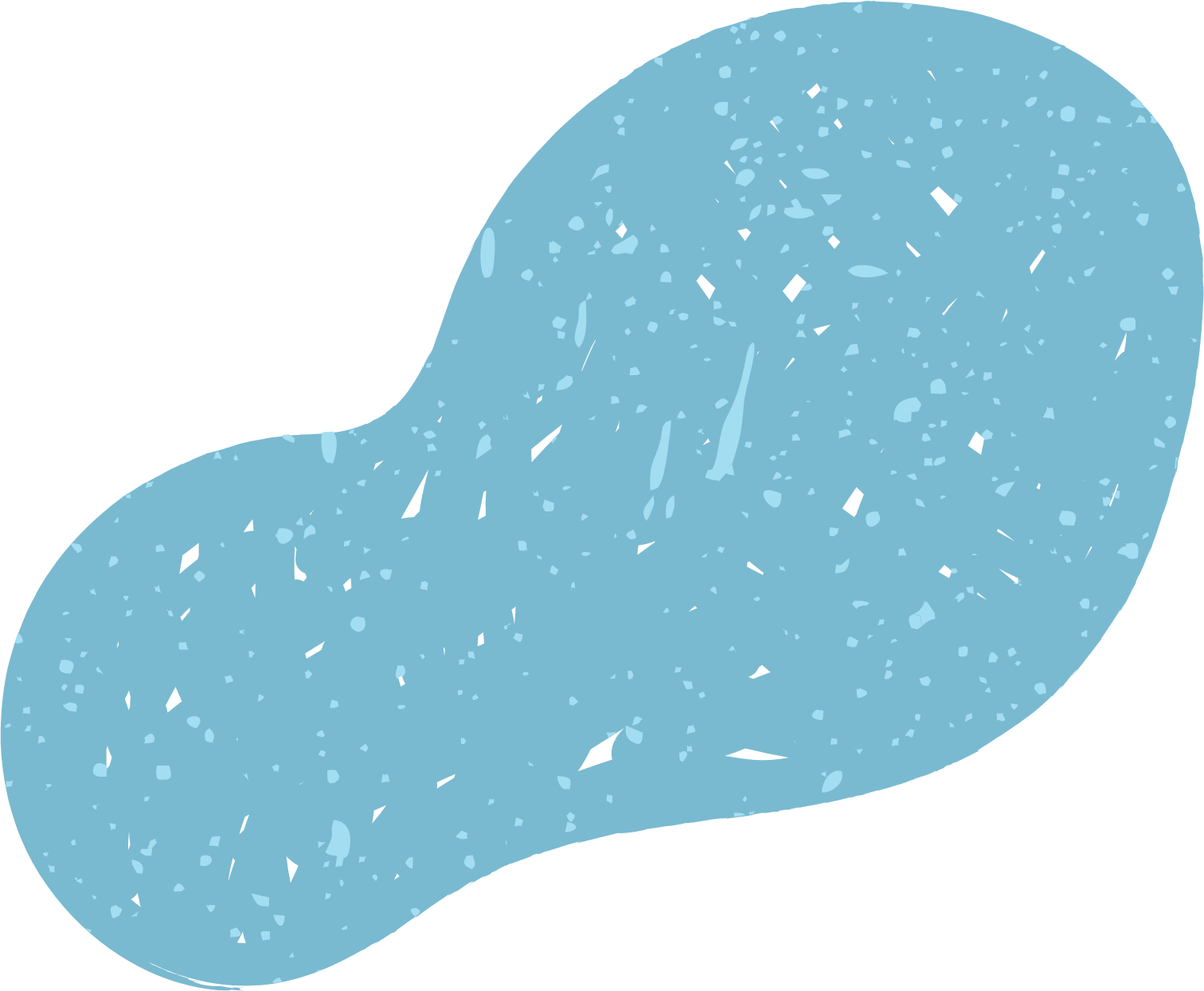 Đáp án: Diễn dịch, quy nạp, song song, phối hợp…
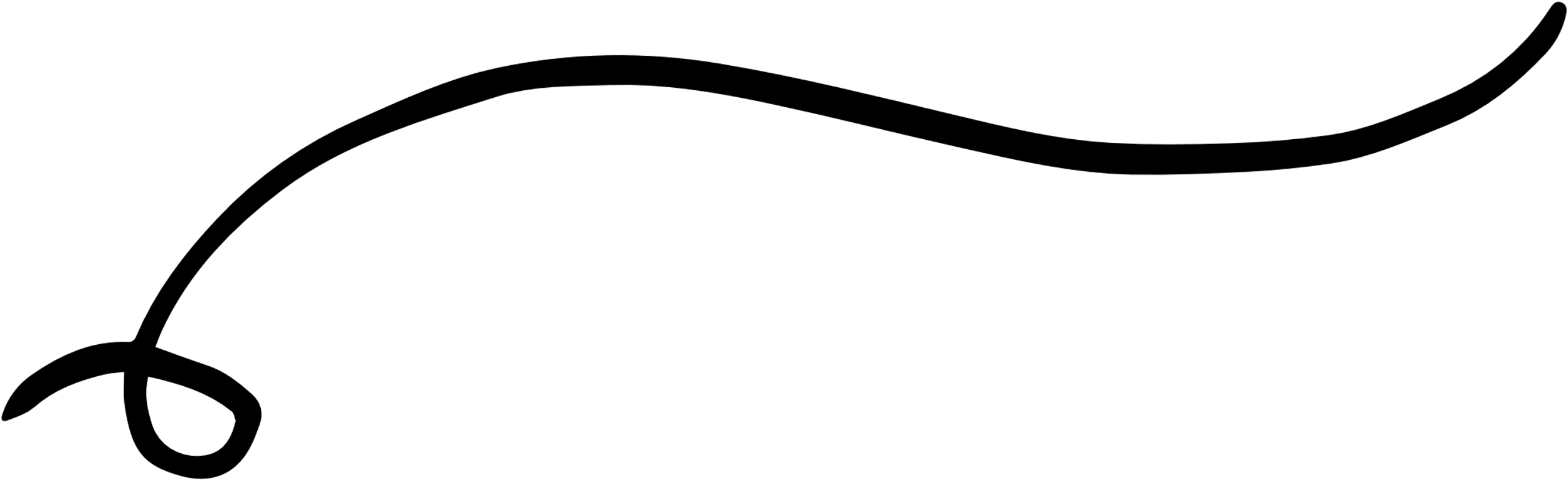 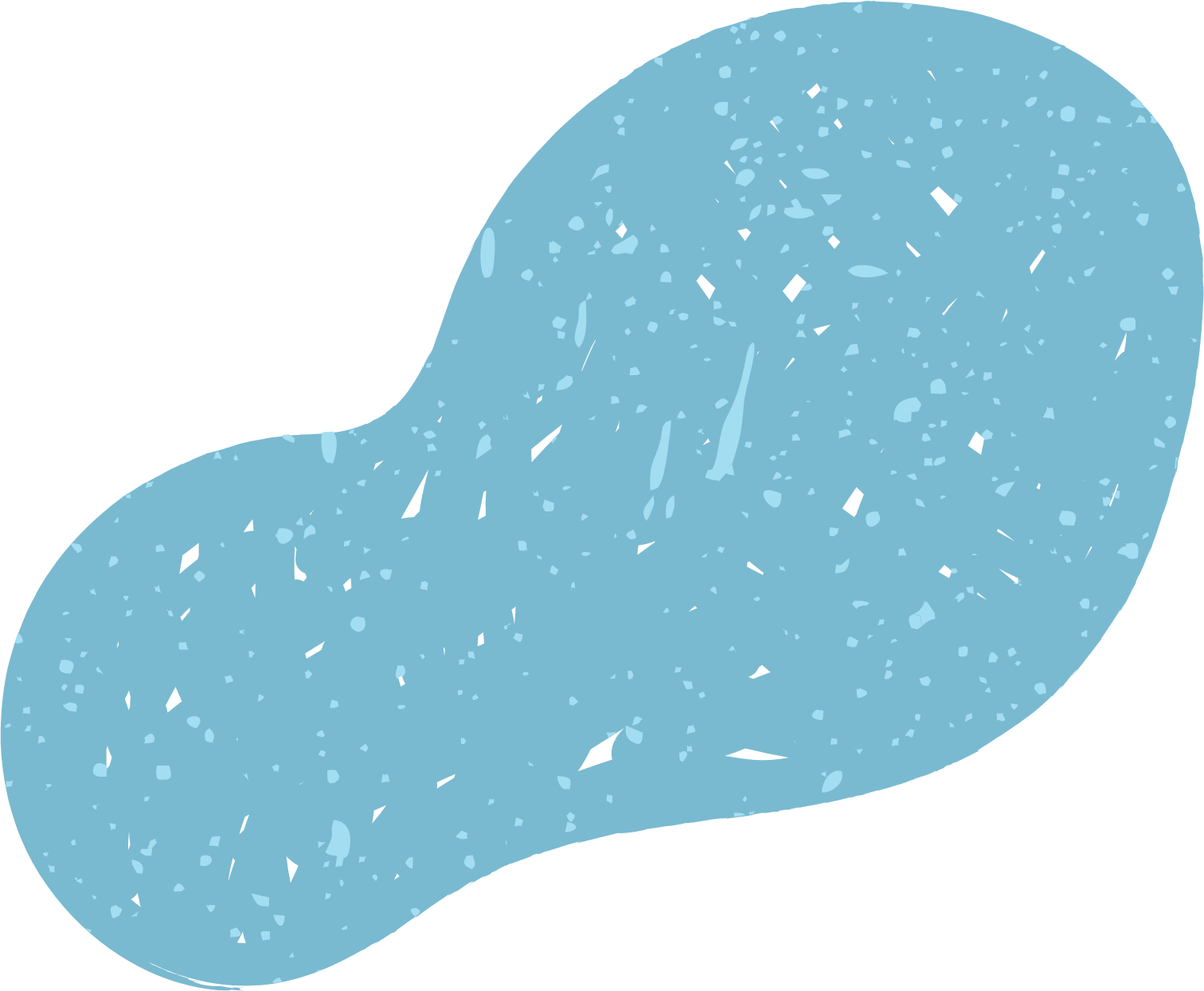 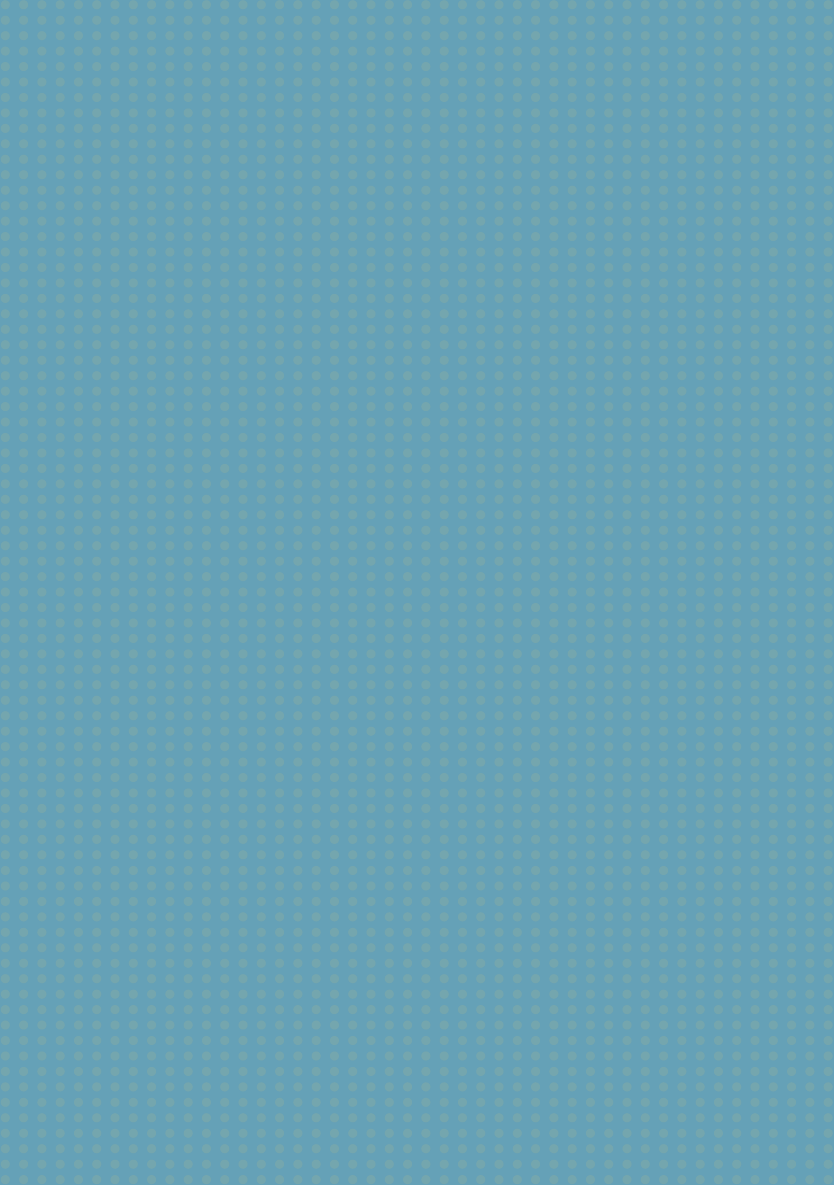 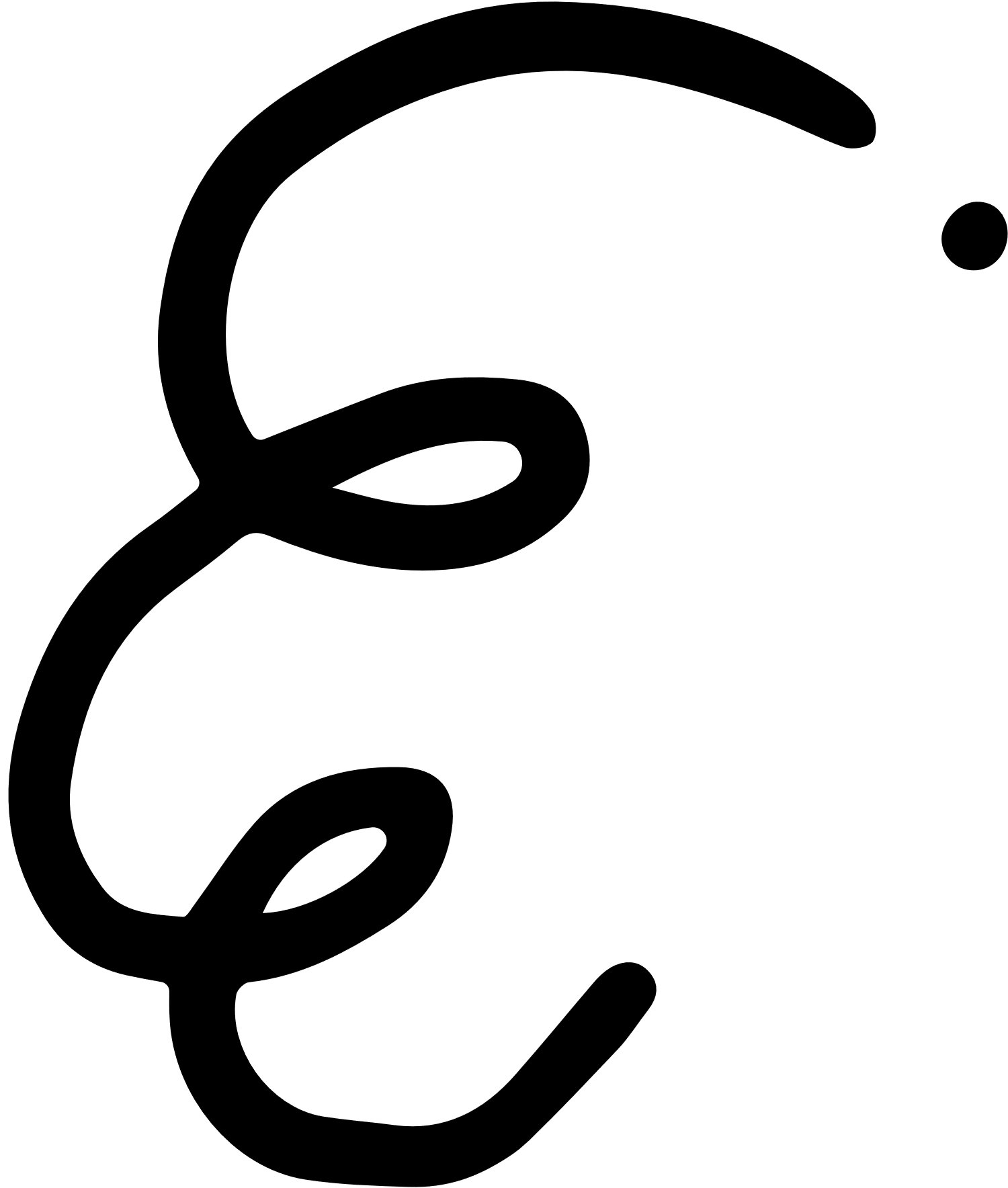 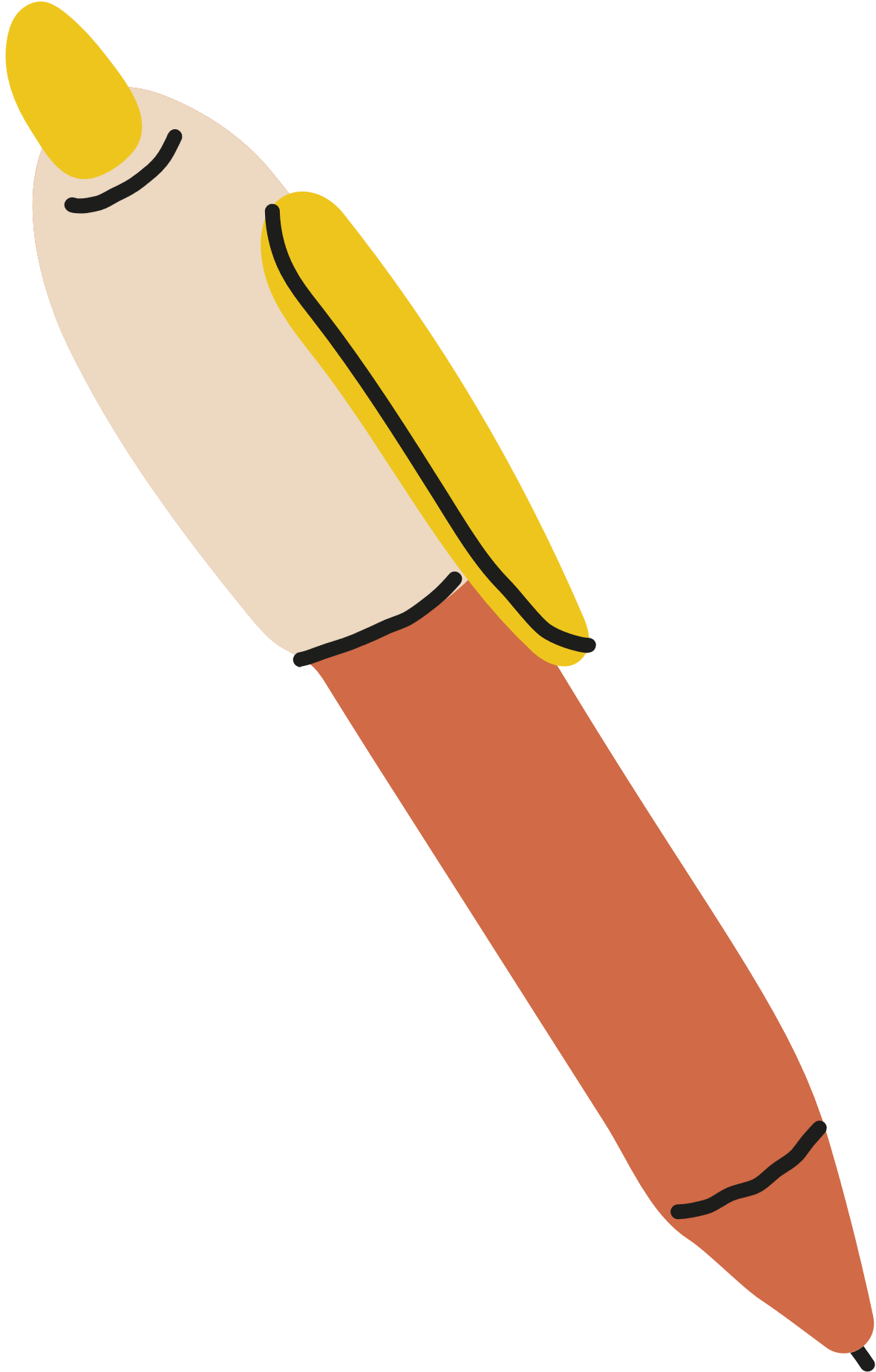 Câu 5. Kể tên 4 hiện tượng tự nhiên mà em biết?
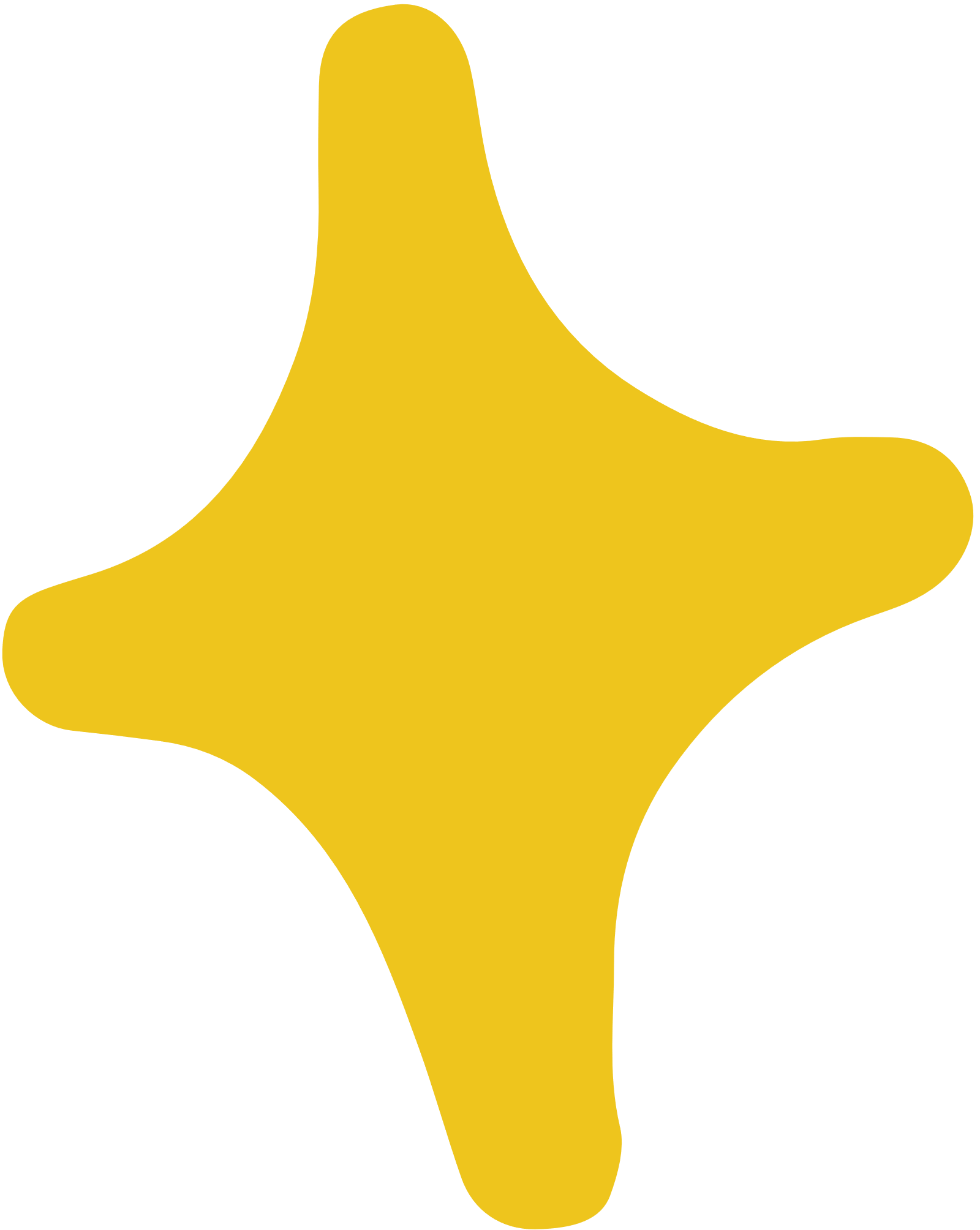 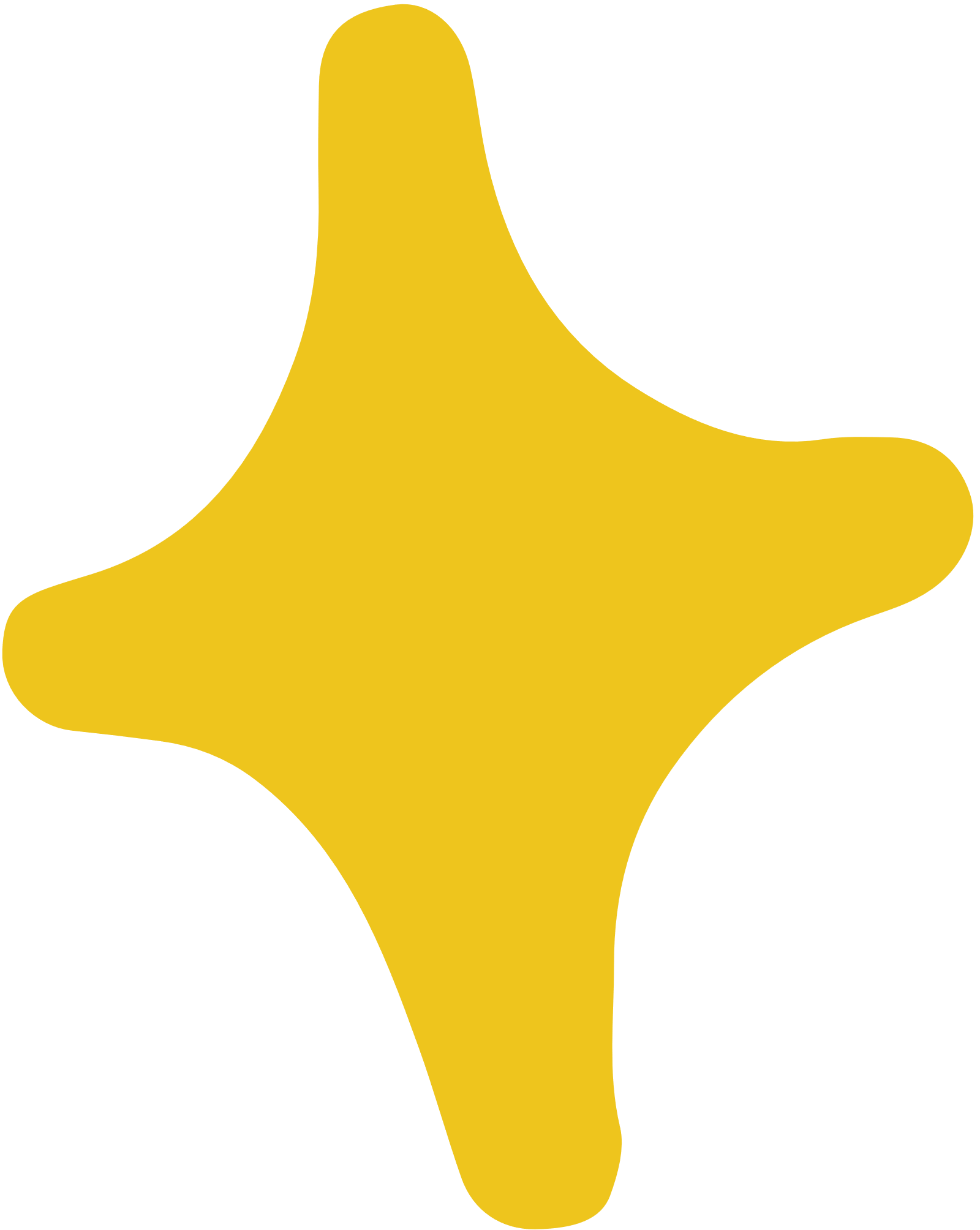 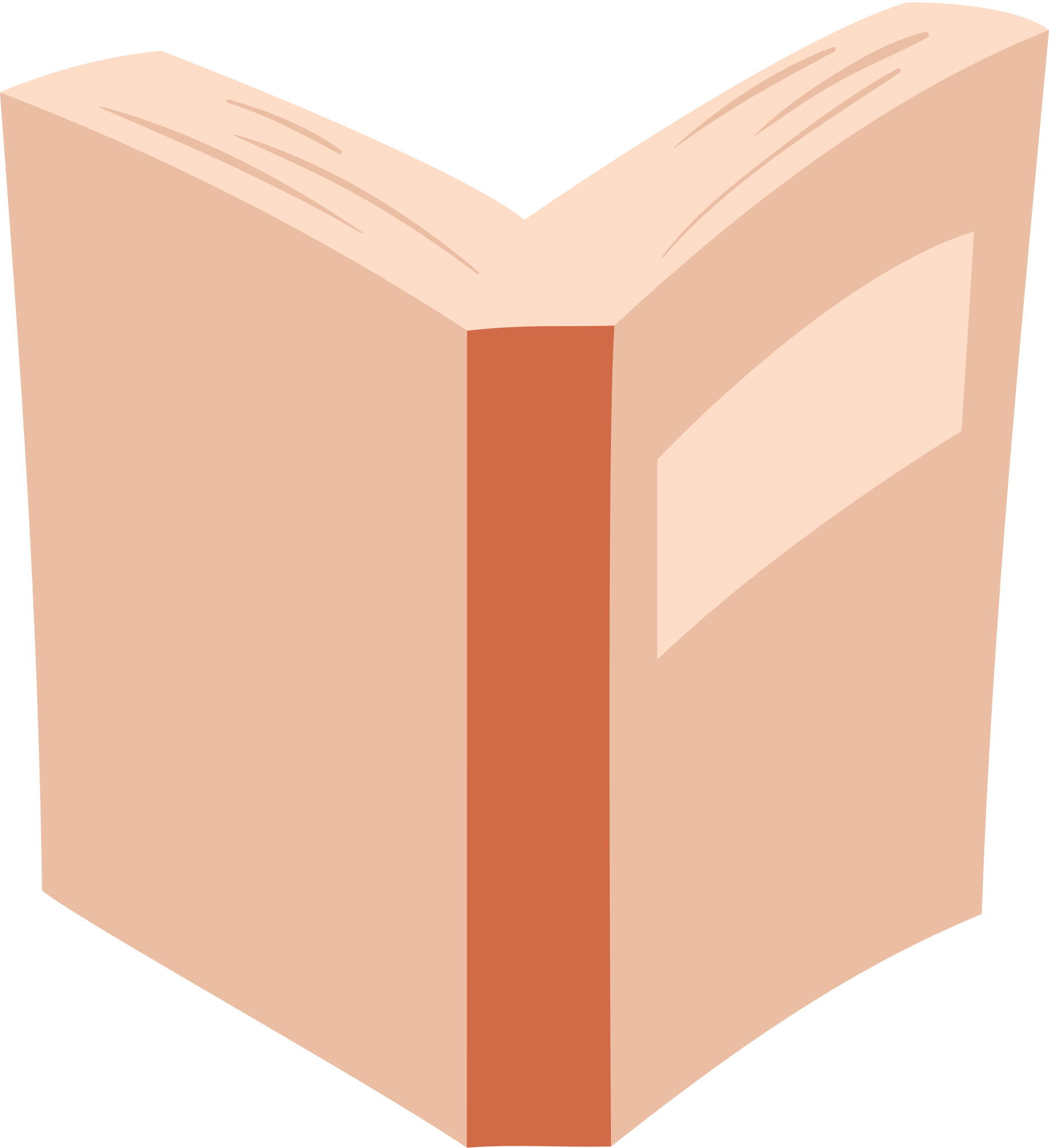 Đáp án: Núi lửa, băng tuyết, lũ lụt, sấm sét, mưa đá…
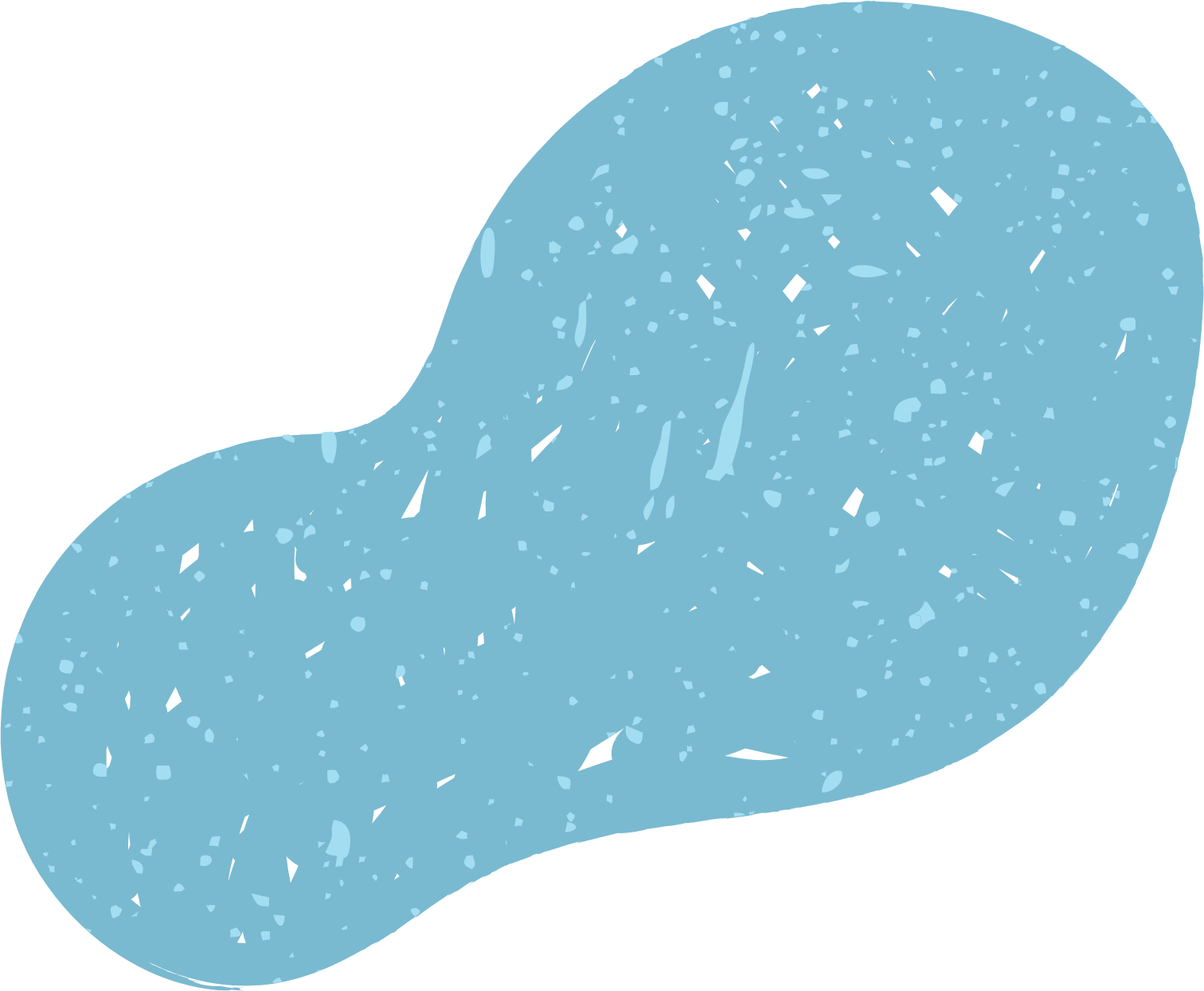 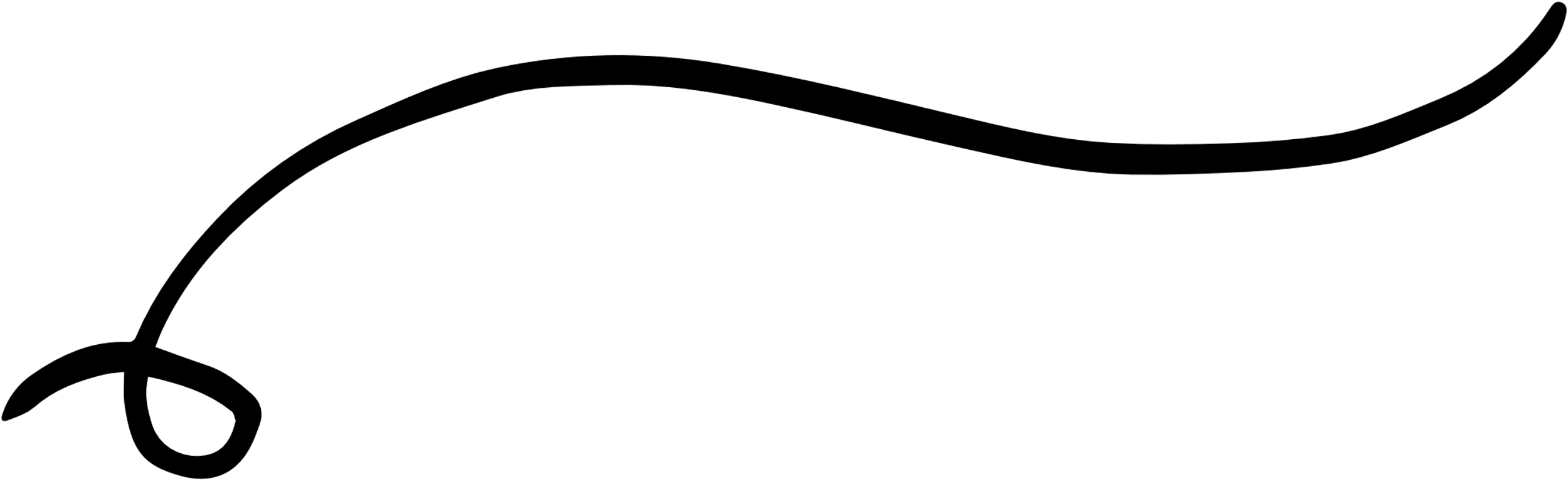 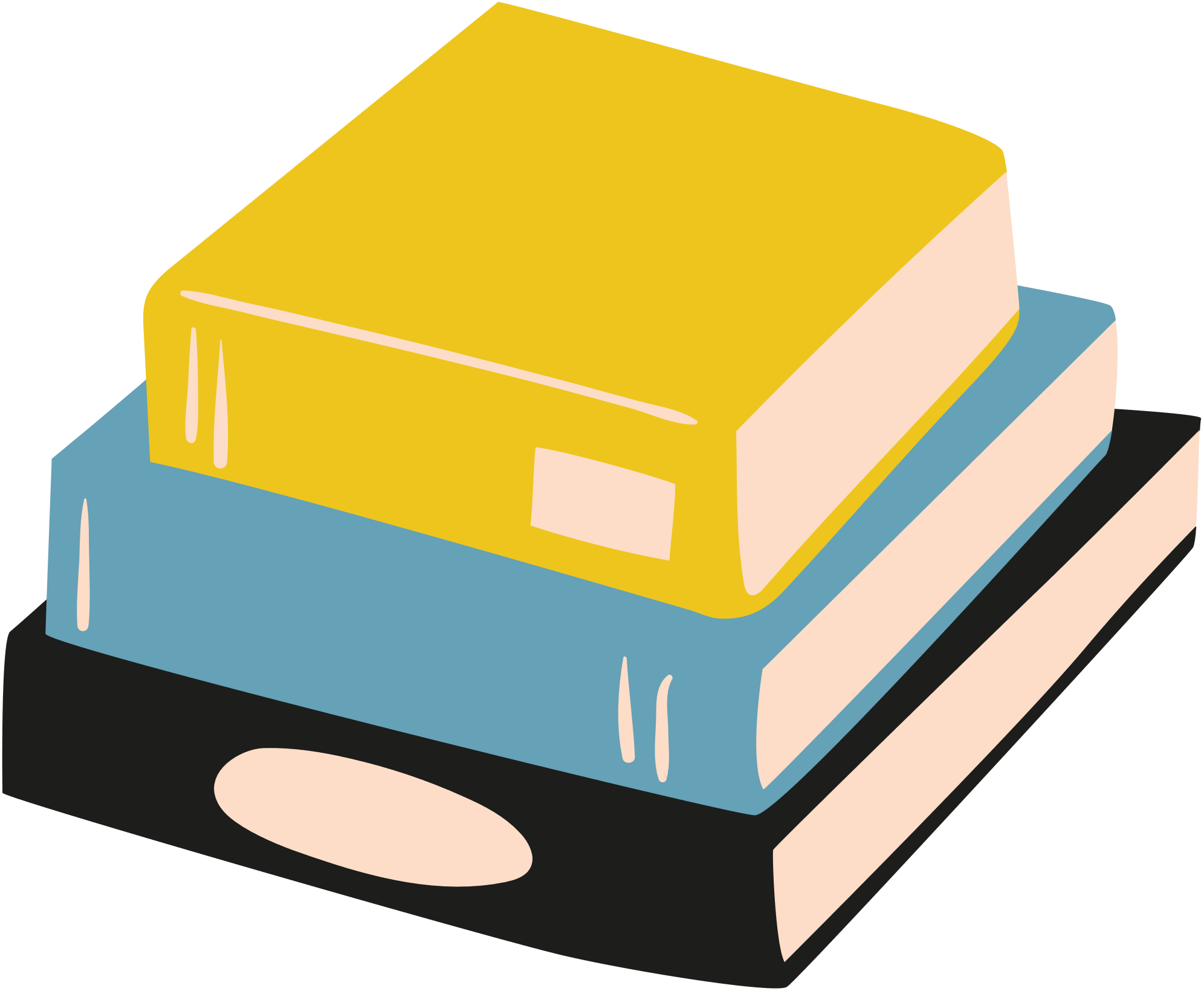 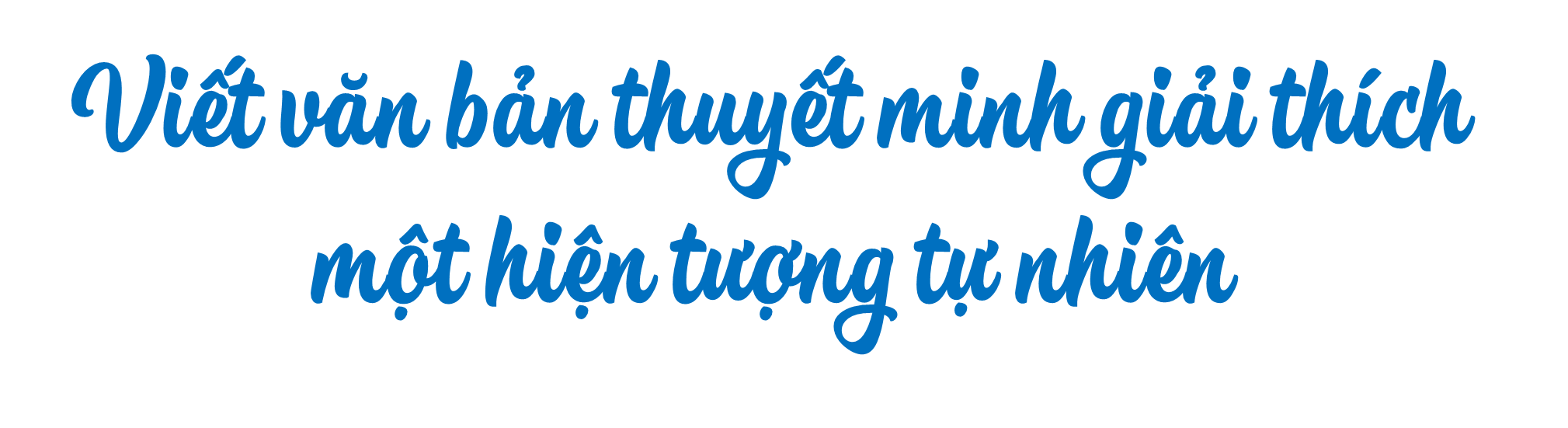 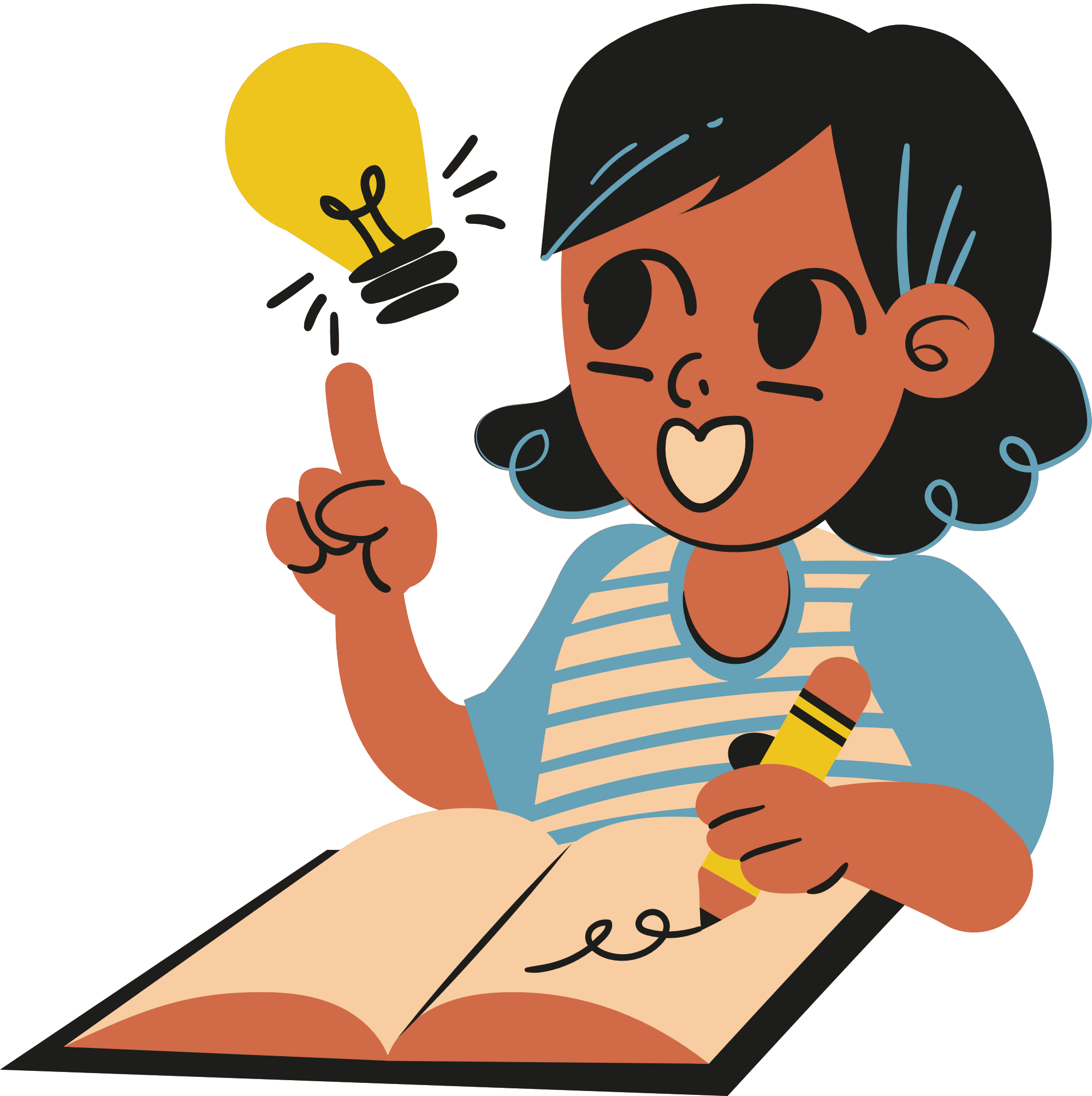 8
I
Định hướng
[Speaker Notes: Giáo án của Thảo Nguyên 0979818956]
Khái niệm
Văn bản thuyết minh giải thích một hiện tượng tự nhiên là loại văn bản thông tin nhằm giới thiệu những hiểu biết khoa học cơ bản về hiện tượng đó.
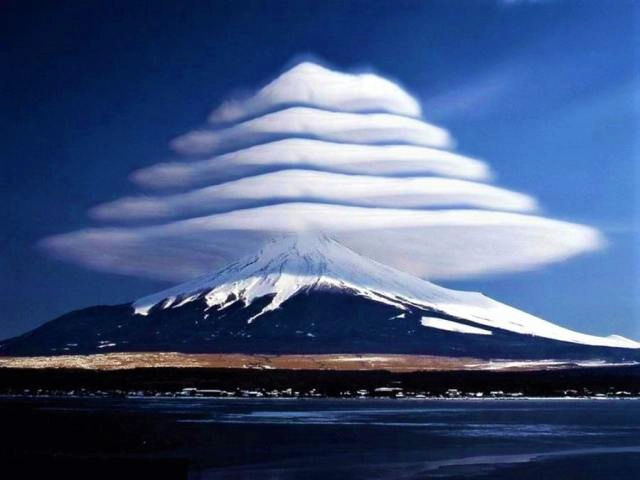 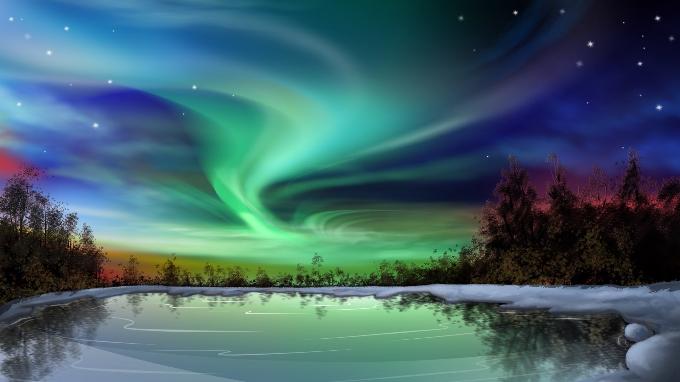 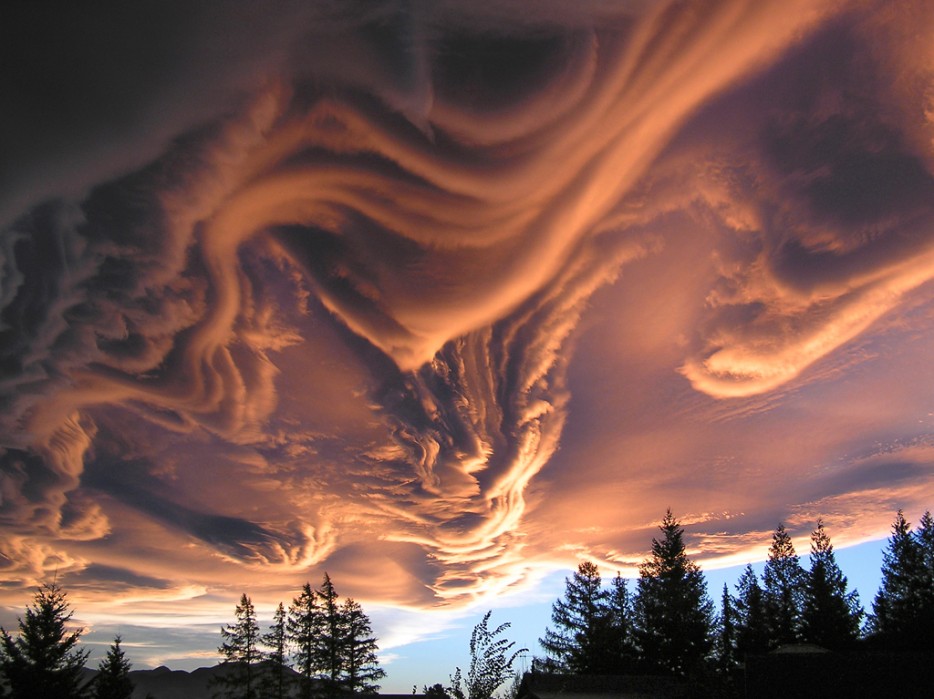 [Speaker Notes: Giáo án của Thảo Nguyên 0979818956]
- Nội dung chính của loại văn bản này thường tập trung vào một số thông tin: 
+ Đó là hiện tượng gì? 
+ Biểu hiện như thế nào? 
+ Vì sao lại có hiện tượng đó? 
+ Tác dụng/ tác hại của hiện tượng đó như thế nào? 
+ Tận dụng/ phòng chống – khắc phục hiện tượng đó ra sao?
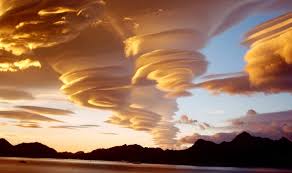 [Speaker Notes: Giáo án của Thảo Nguyên 0979818956]
- Xác định bố cục của bài văn; lựa chọn trật tự sắp xếp các thông tin chính, chú ý làm nổi bật các thông tin về hiện tượng tự nhiên cần thuyết minh
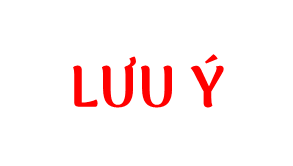 - Xác định hiện tượng tự nhiên cần giải thích
- Tìm hiểu thông tin về hiện tượng tự nhiên đã xác định thông qua sách, báo, tài liệu khoa học, vận dụng hiểu biết từ các môn khoa học khác như: KHTN, Lịch sử - địa lí,…
.
- Xác định hình thức trình bày: chữ viết kèm theo hình vẽ hoặc tranh ảnh để giới thiệu, minh hoạ về hiện tượng tự nhiên.
- Có thể trình bày bài văn bằng cách viết tay hoặc thiết kế trên máy vi tính.
[Speaker Notes: 2. Tìm hiểu chung]
12
II
Thực hành
[Speaker Notes: Giáo án của Thảo Nguyên 0979818956]
Đề bài
Giới thiệu hiện tượng núi lửa
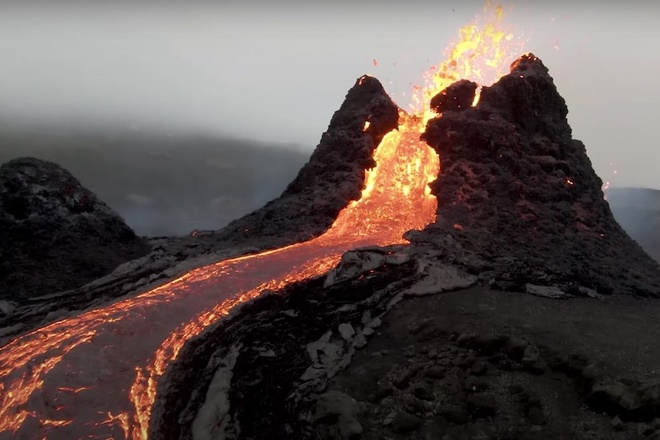 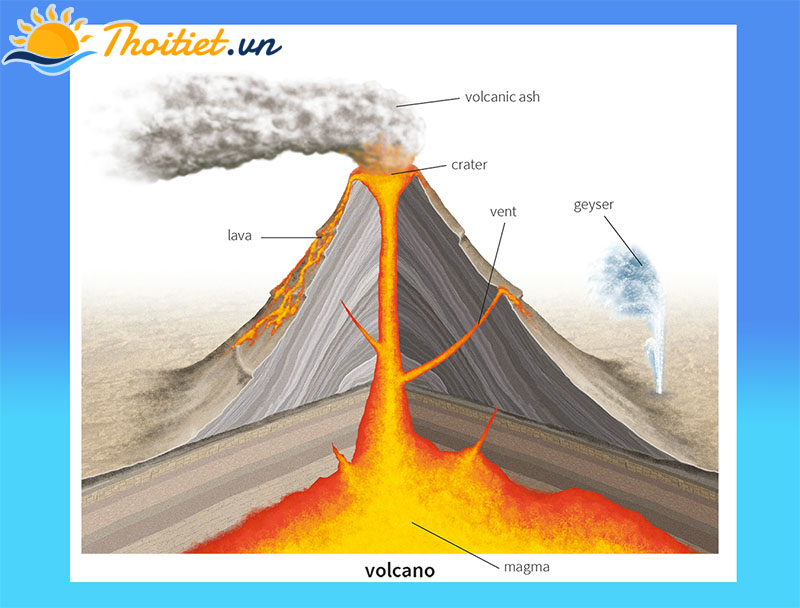 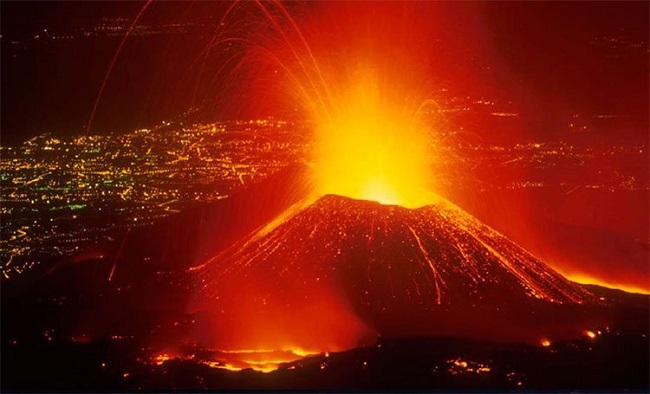 [Speaker Notes: Giáo án của Thảo Nguyên 0979818956]
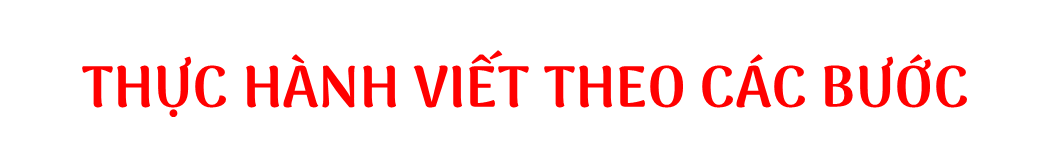 1
2
Chuẩn bị
Tìm ý và lập dàn ý
3
4
Viết
Kiểm tra và chỉnh sửa
[Speaker Notes: Giáo án của Thảo Nguyên 0979818956]
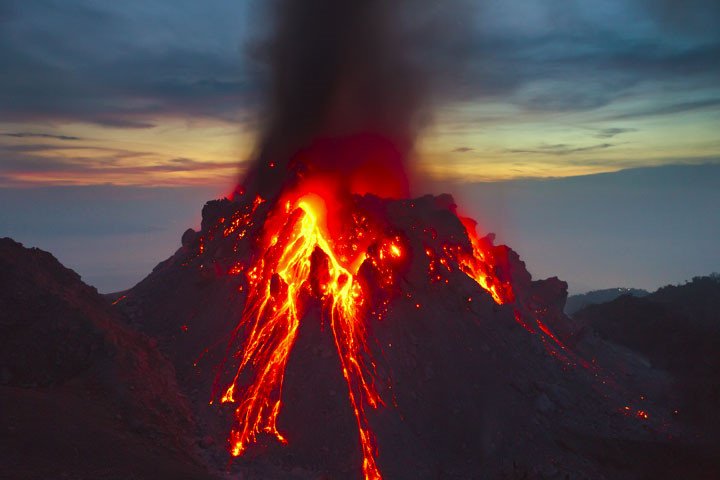 a
Chuẩn bị
- Kiểu văn bản: Thuyết minh, giải thích về một hiện tượng tự nhiên
- Nội dung cần giải thích: Núi lửa và nguyên nhân hình thành núi lửa
- Phạm vi kiến thức: Kiến thức địa lí và những hiểu biết xung quanh hiện tượng núi lửa
- Đọc, tìm hiểu, thu thập các thông tin về hiện tượng núi lửa.
[Speaker Notes: Giáo án của Thảo Nguyên 0979818956]
b
Tìm ý và lập dàn ý
[Speaker Notes: Giáo án của Thảo Nguyên 0979818956]
* Tìm ý
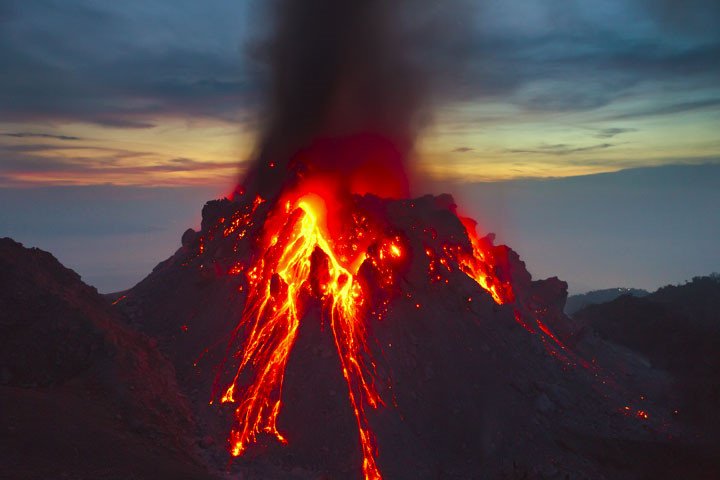 [Speaker Notes: Giáo án của Thảo Nguyên 0979818956]
18
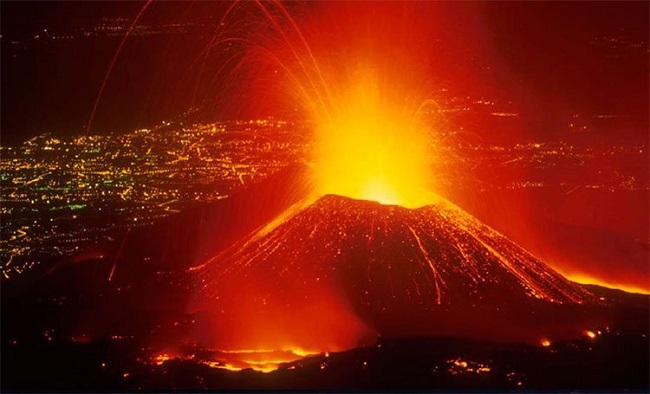 19
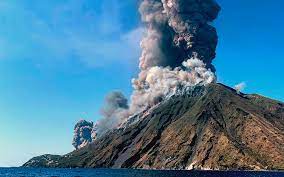 20
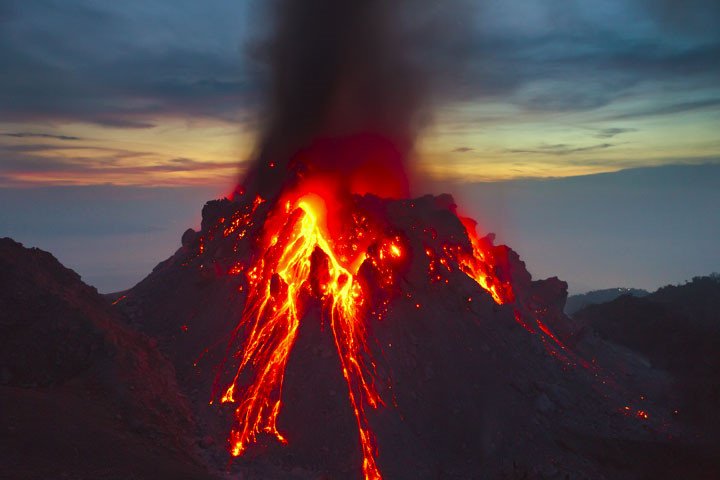 2
Tìm ý và lập dàn ý
- Lập dàn ý cho bài viết bằng cách lựa chọn, sắp xếp các ý theo bố cục ba phần
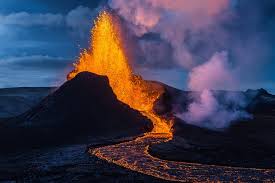 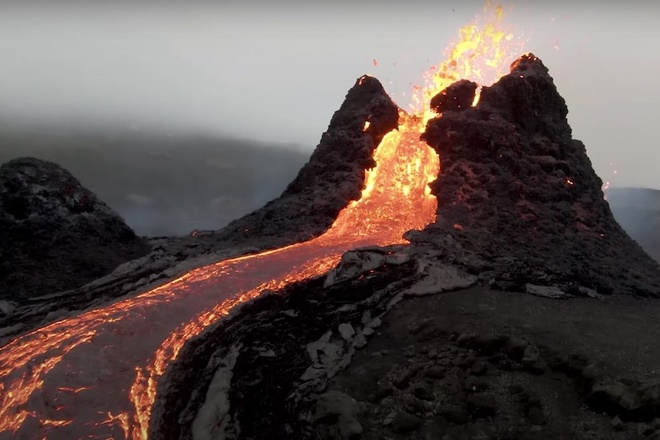 [Speaker Notes: Giáo án của Thảo Nguyên 0979818956]
Giới thiệu khái quát về hiện tượng tự nhiên núi lửa
Ví dụ: Trong tự nhiên có rất nhiều hiện tượng lí thú mà con người cần tìm hiểu. Một trong những hiện tượng có thể kể đến chính là hiện tượng núi lửa phun trào
Mở bài
Thuyết minh, giải thích về hiện tượng tự nhiên núi lửa: 
+ Giải thích núi lửa là gì? 
+ Hiện tượng núi lửa phun trào
+ Phân loại núi lửa như thế nào?
+ Lợi ích và tác hại mà núi lửa mang lại với con người, với môi trường tự nhiên.
Thân bài
Kết bài
Khái quát lại về hiện tượng núi lửa.
[Speaker Notes: Giáo án của Thảo Nguyên 0979818956]
3
Viết
- Dựa vào dàn ý đã lập và các thông tin về núi lửa đã nêu, viết văn bản thuyết minh giải thích về hiện tượng núi lửa. 
- Lưu ý: Vận dụng cách viết các đoạn quy nạp, diễn dịch, và phối hợp…
[Speaker Notes: Giáo án của Thảo Nguyên 0979818956]
4
Kiểm tra và chỉnh sửa
Kiểm tra đoạn văn hoặc bài văn đã viết theo yêu cầu:
- Xem xét bố cục và nội dung các ý nêu trong đoạn văn, bài văn thuyết minh giải thích về hiện tượng tự nhiên đã hợp lí và đầy đủ chưa.
- Rà soát, kiểm tra các đoạn viết đã đúng kiểu đoạn văn theo yêu cầu ở phần viết chưa. 
- Rà soát, phát hiện và sửa các lỗi trong trình bày, diễn đạt.
[Speaker Notes: Giáo án của Thảo Nguyên 0979818956]